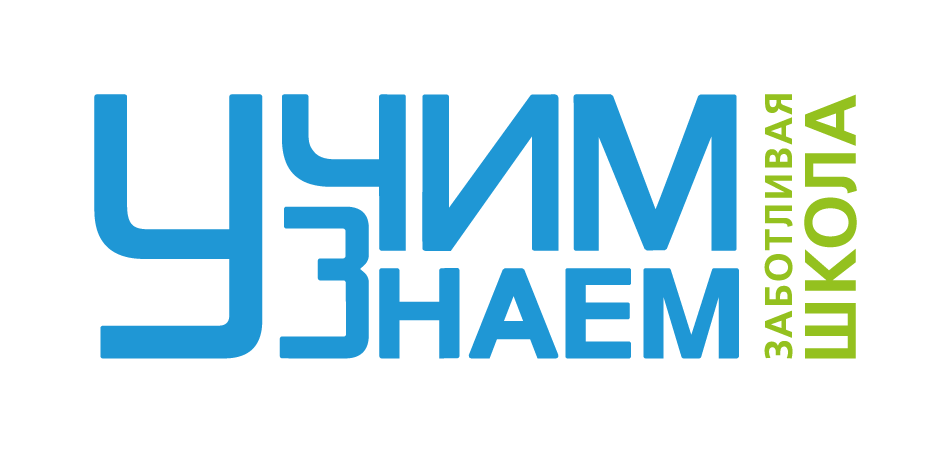 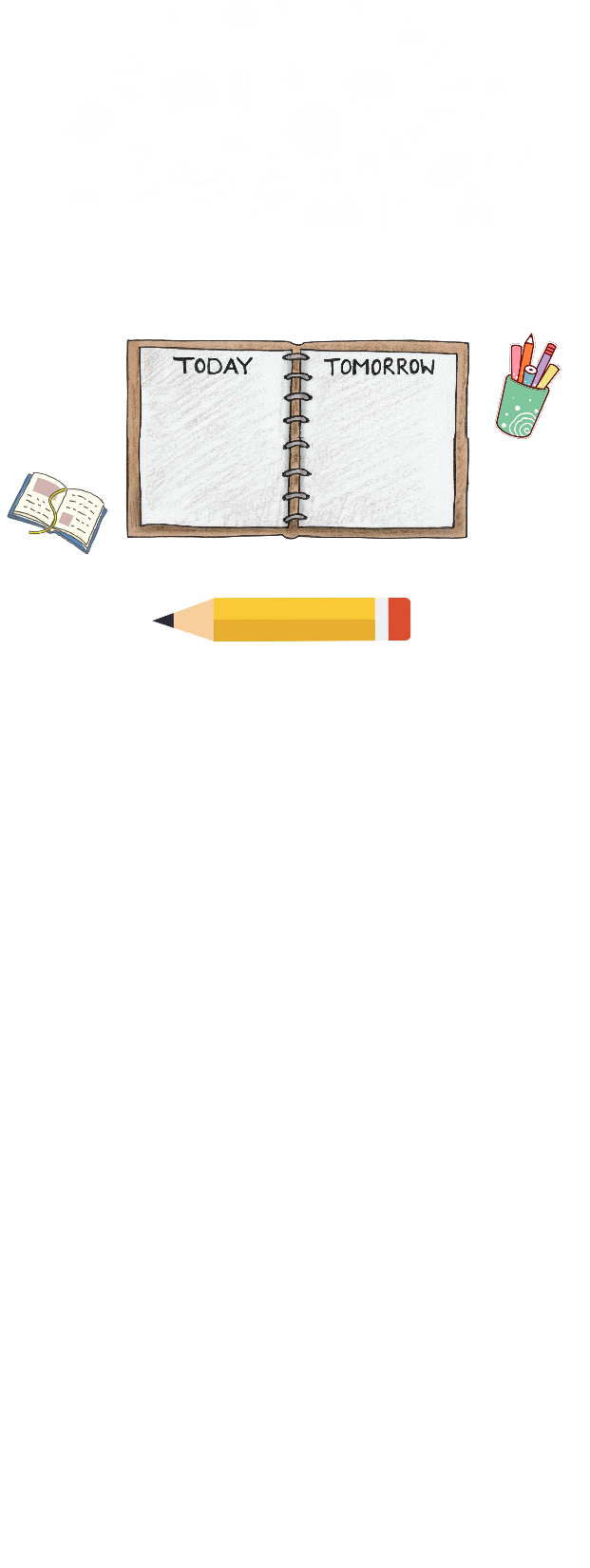 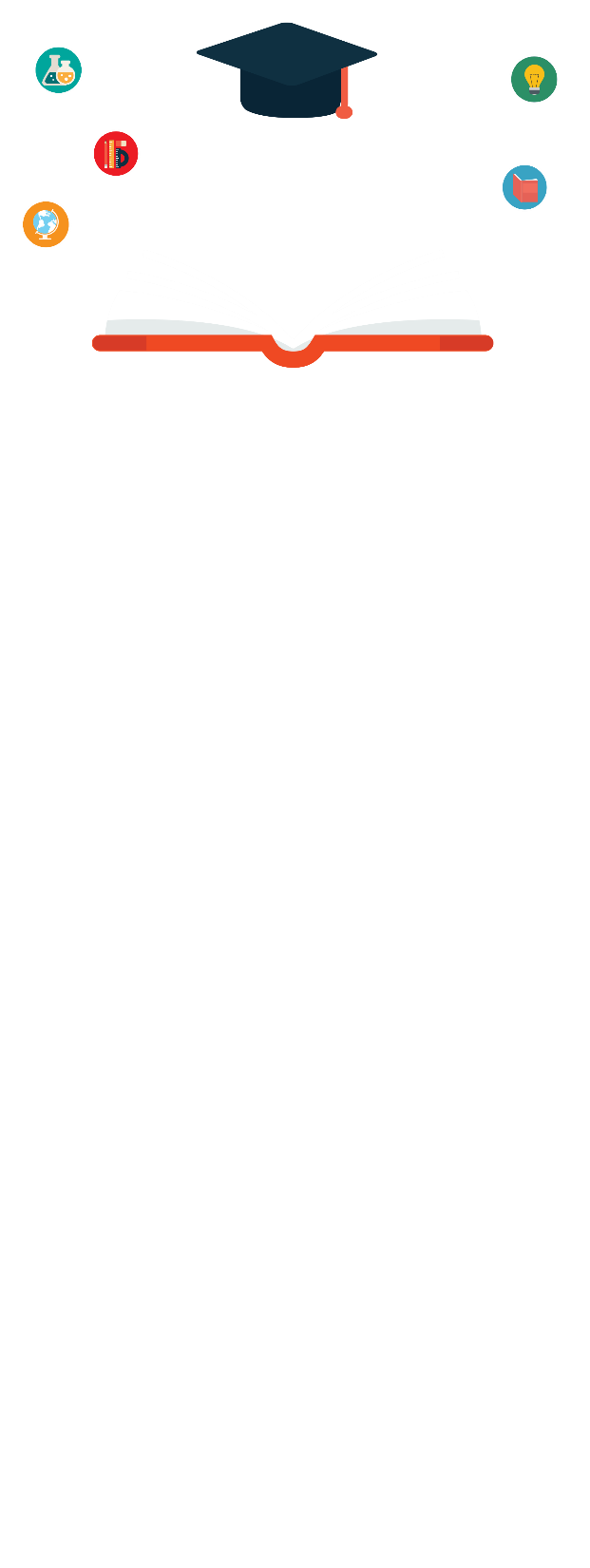 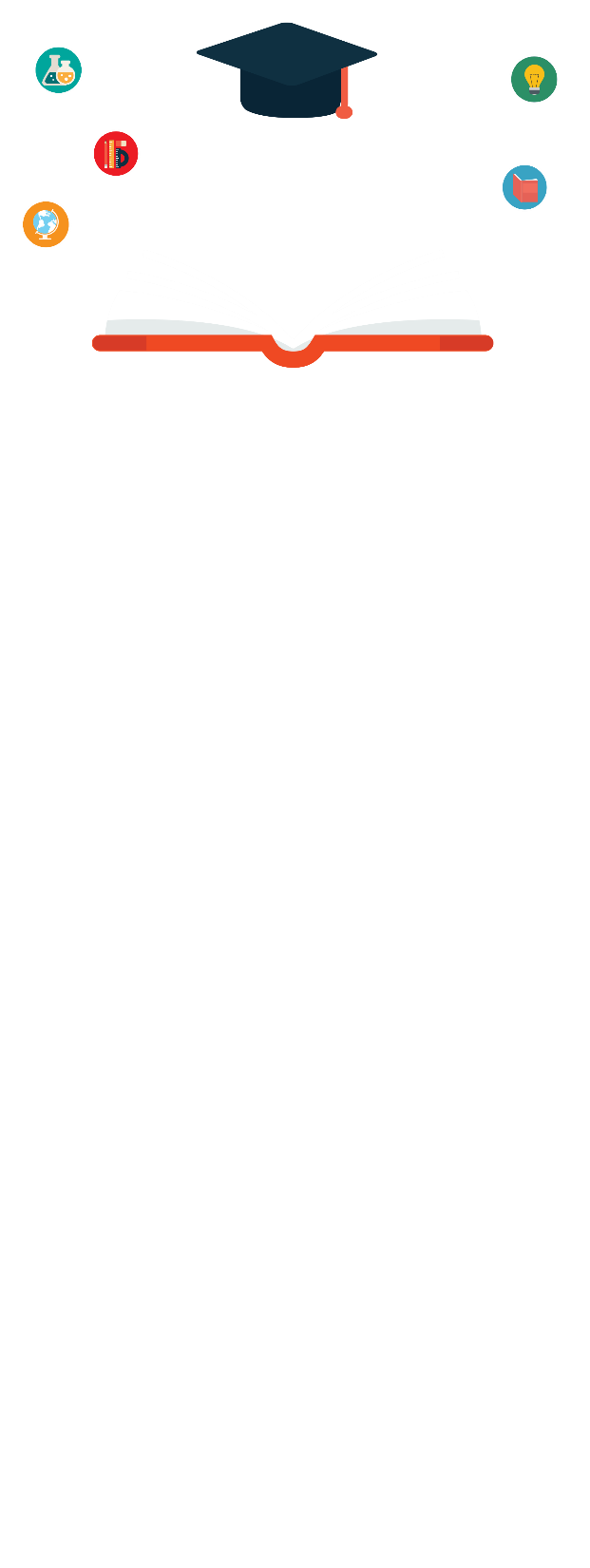 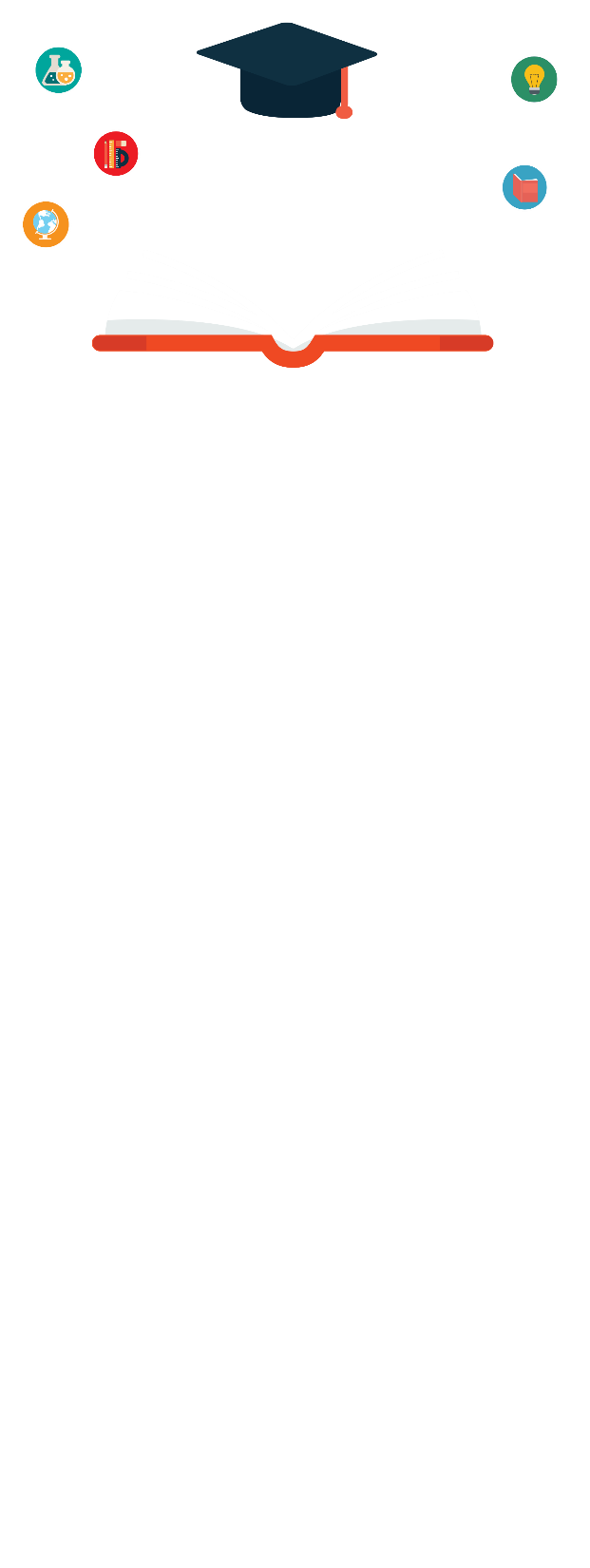 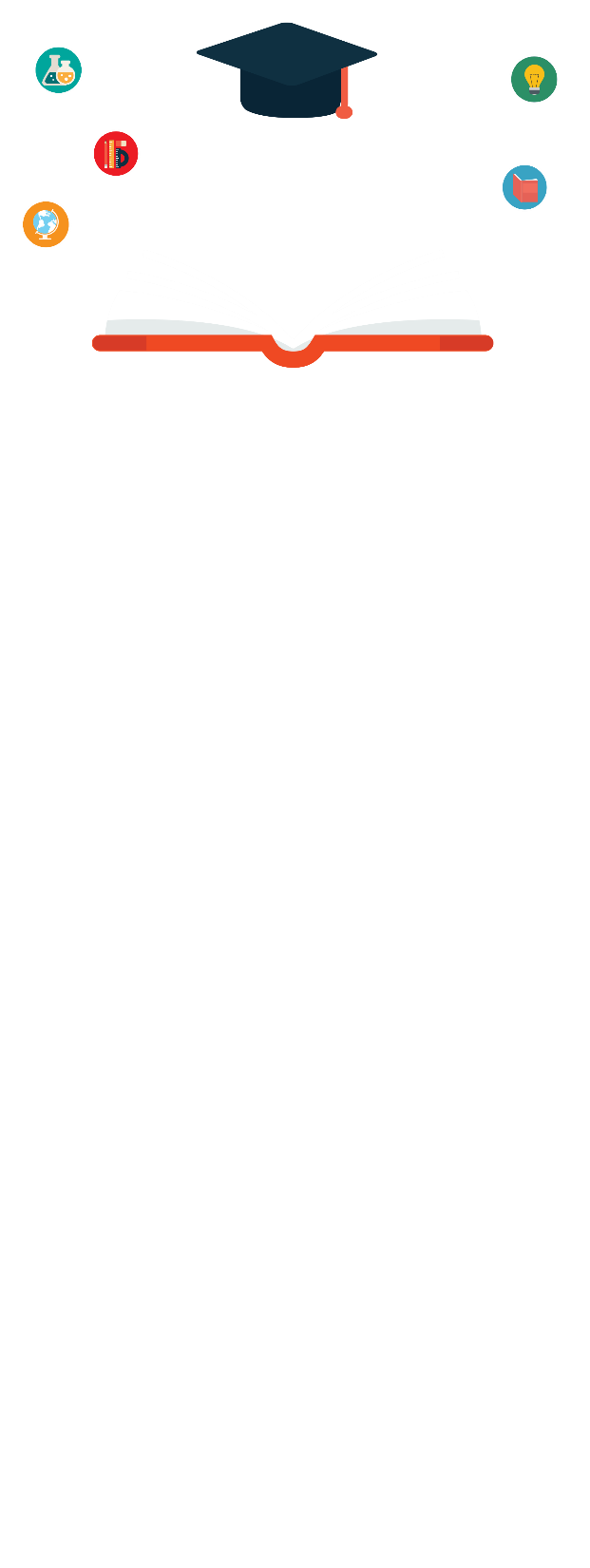 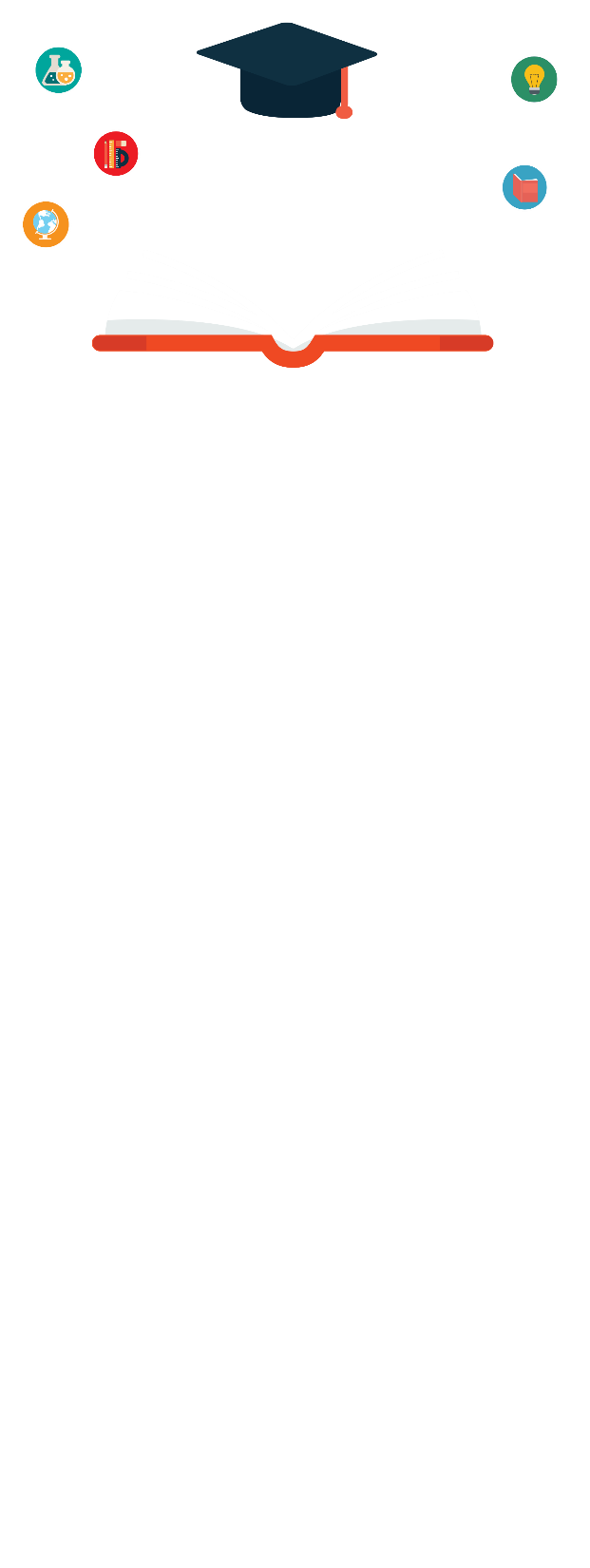 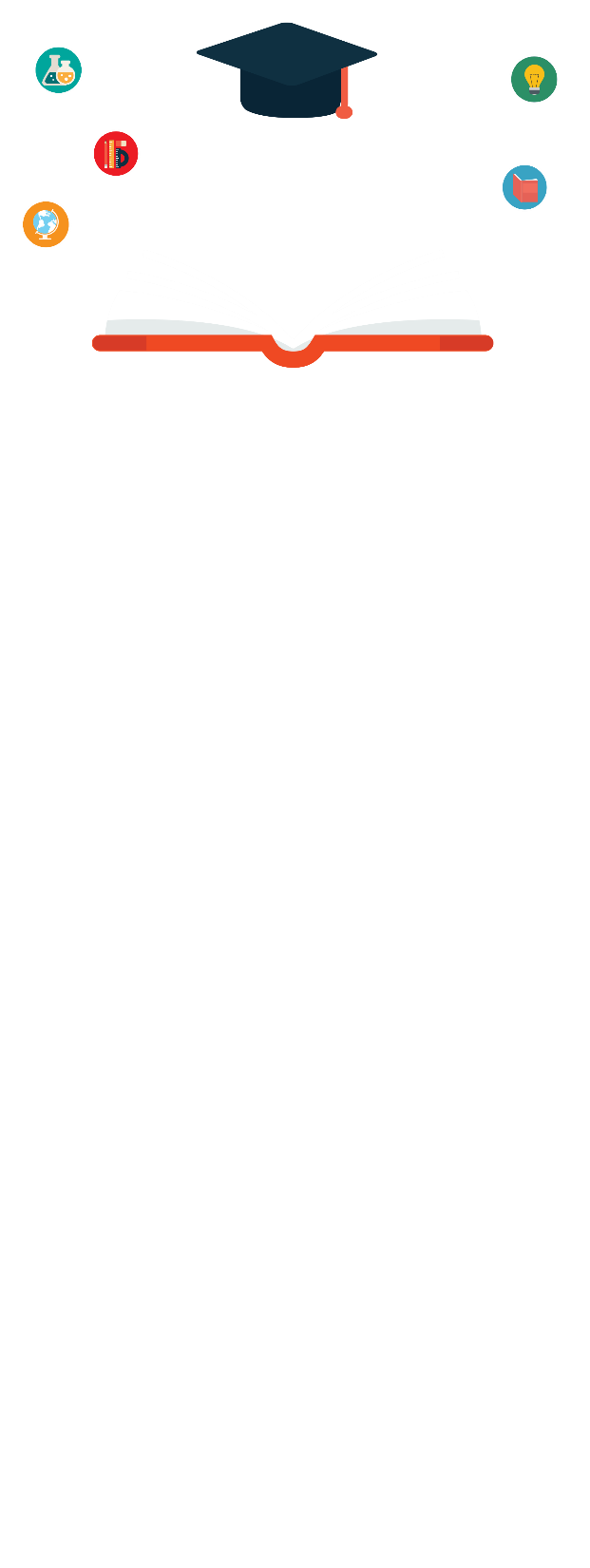 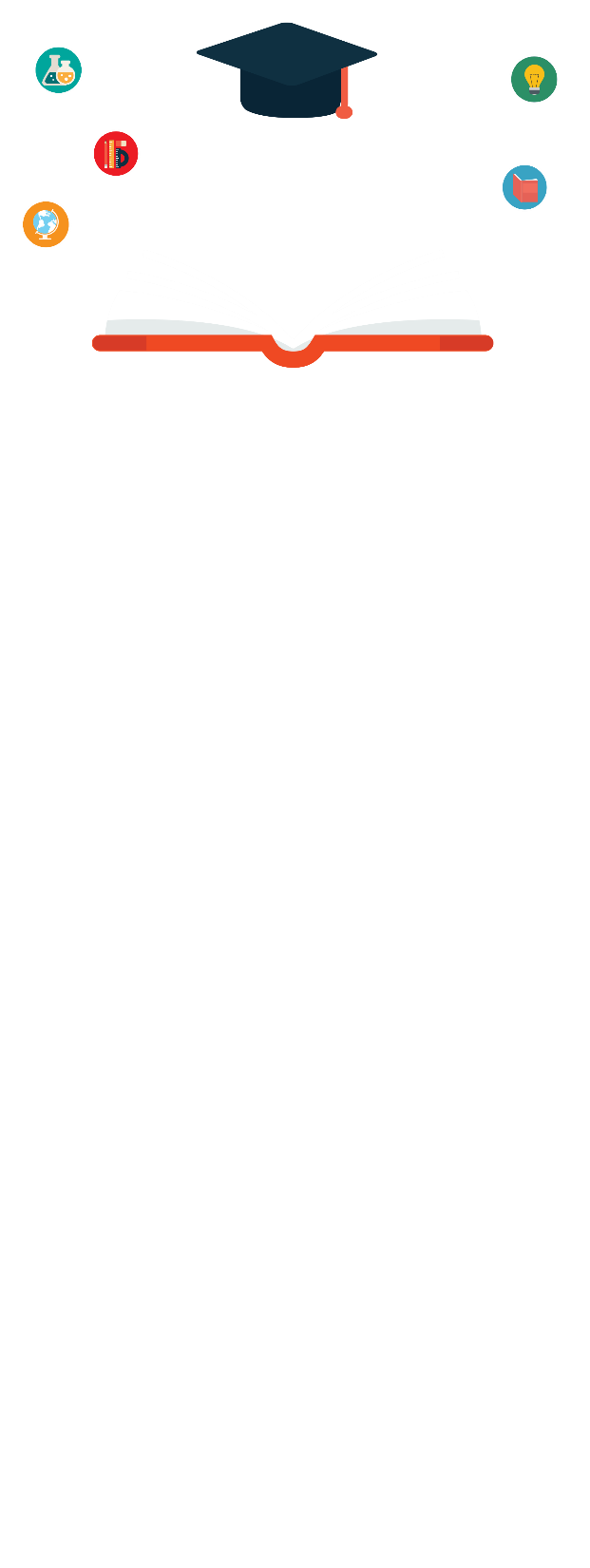 Правила оформления тезисов Публикационная этика авторов
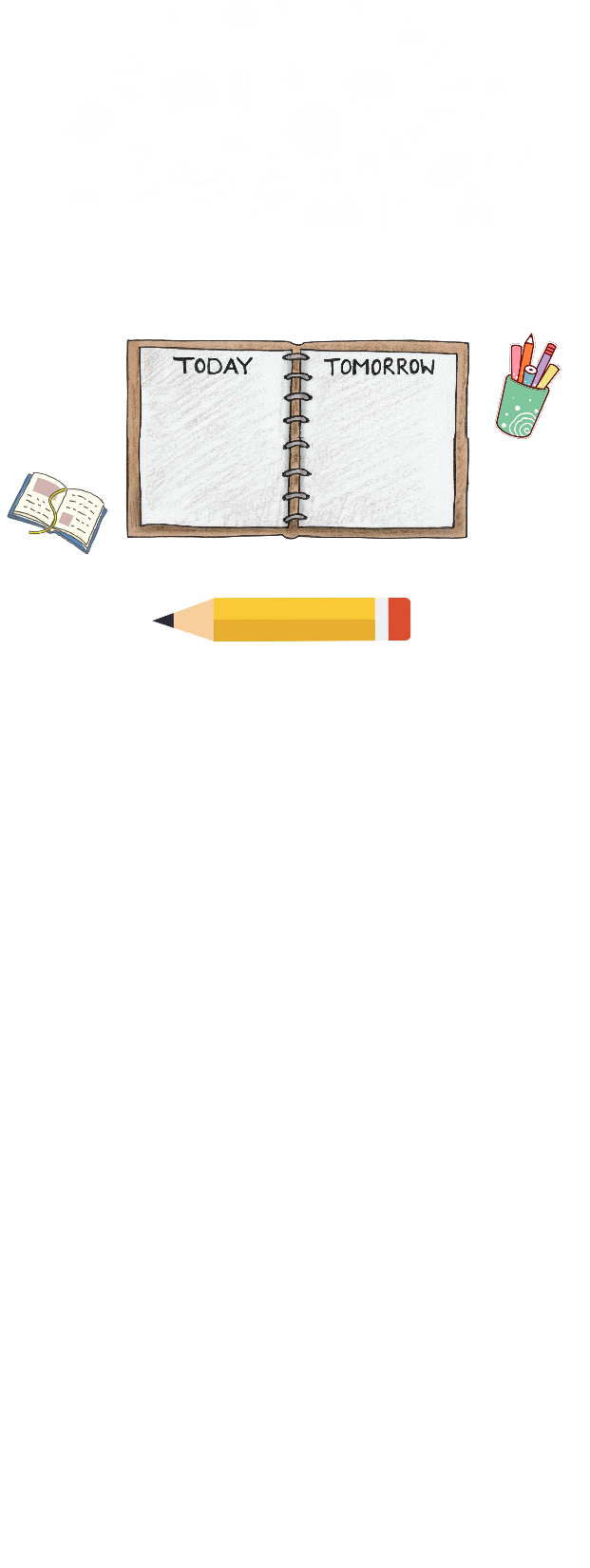 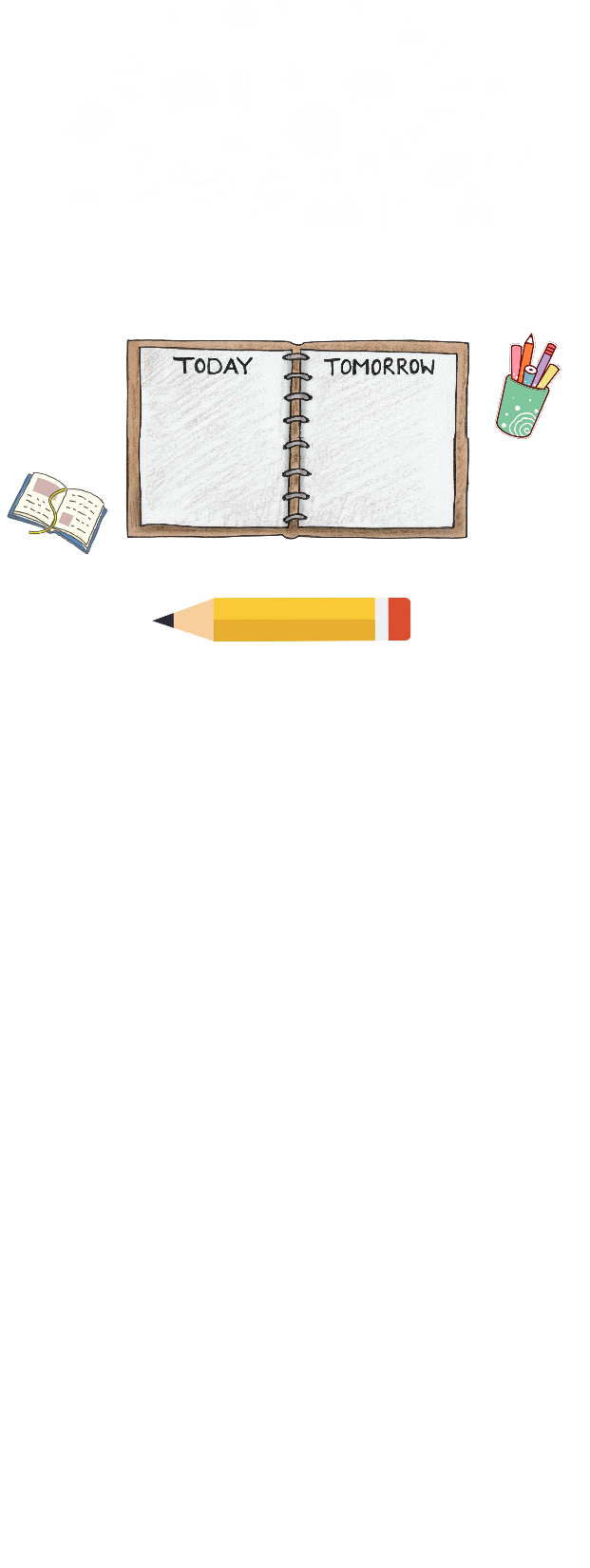 Составитель: КУРИКАЛОВА Н.М., методист
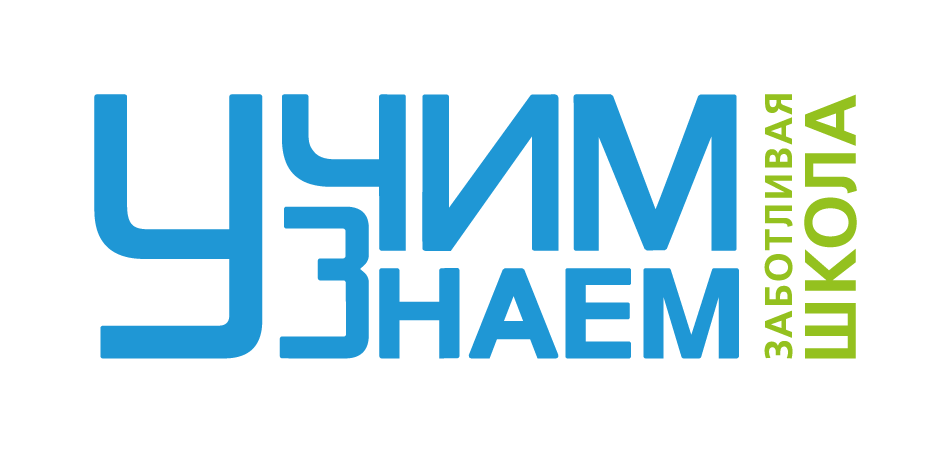 СОДЕРЖАНИЕ
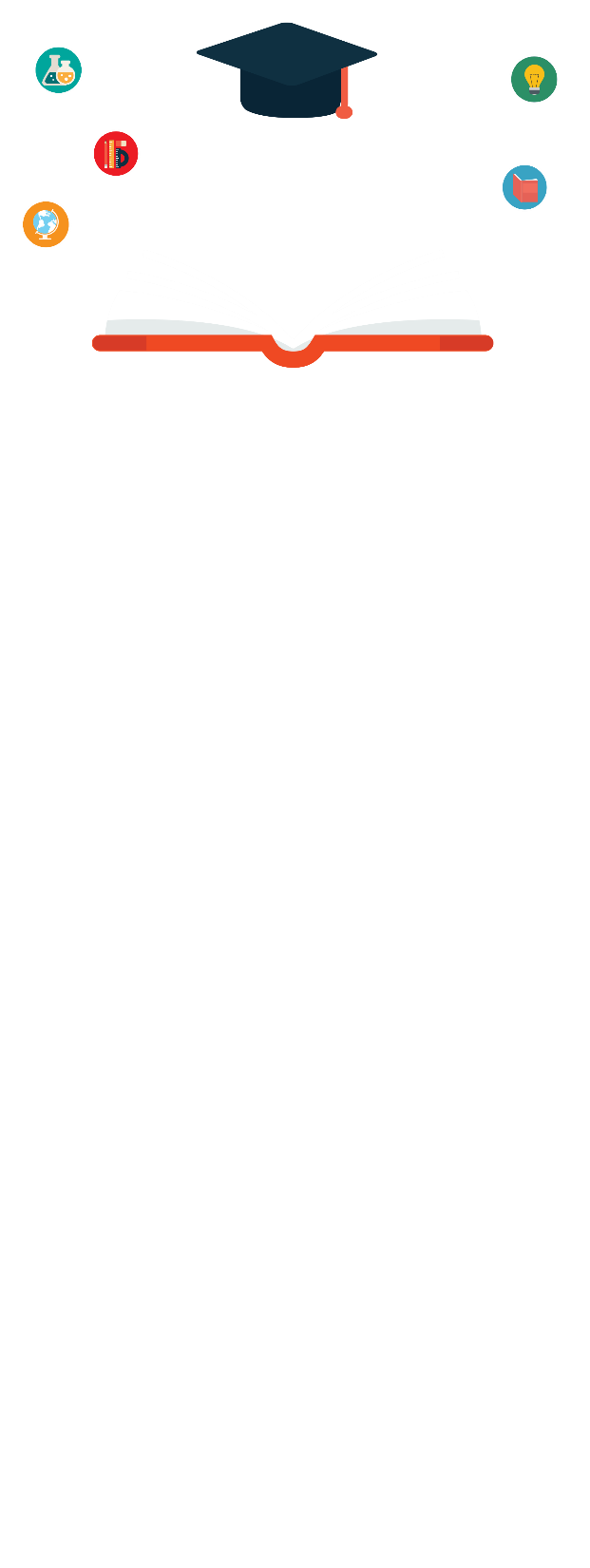 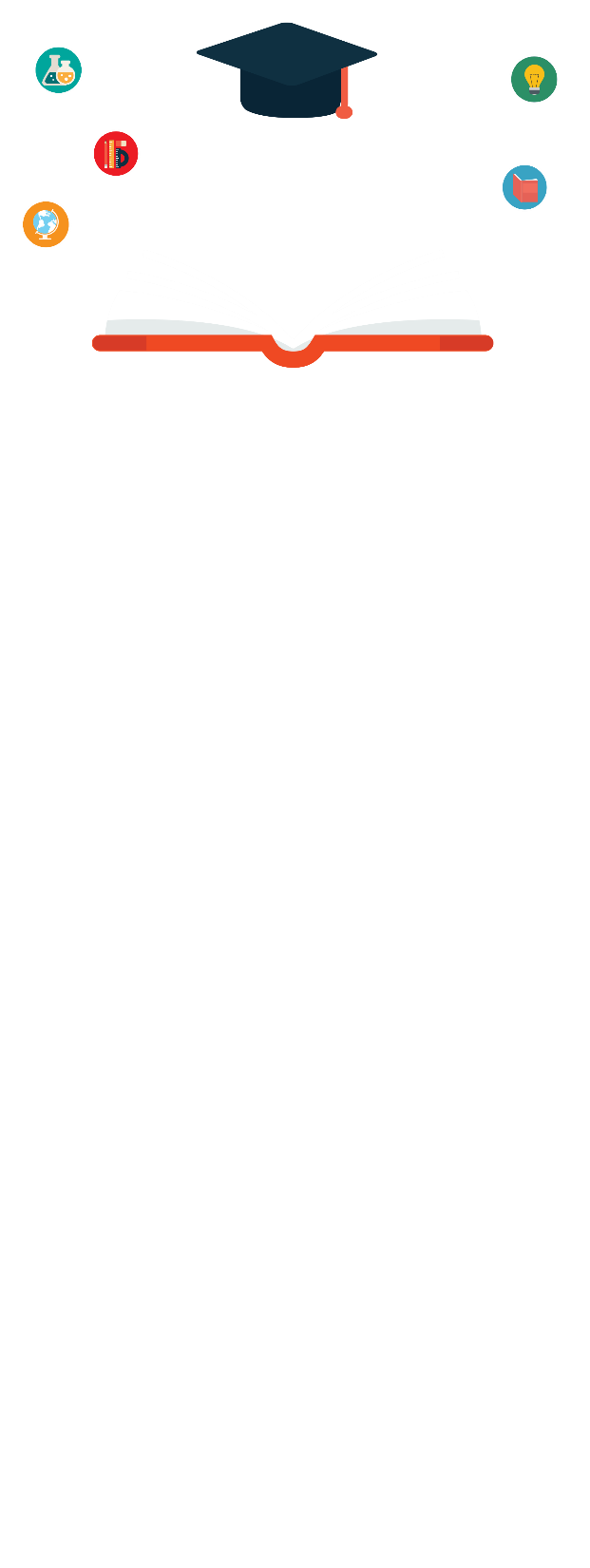 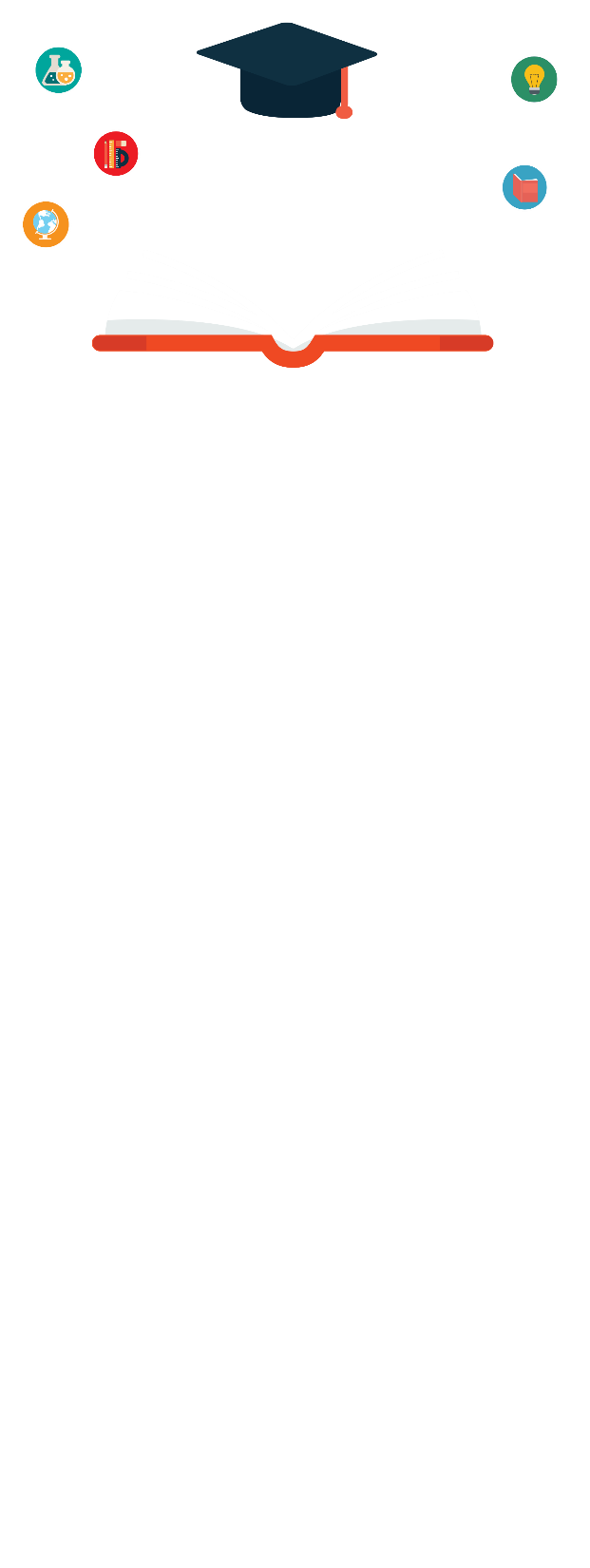 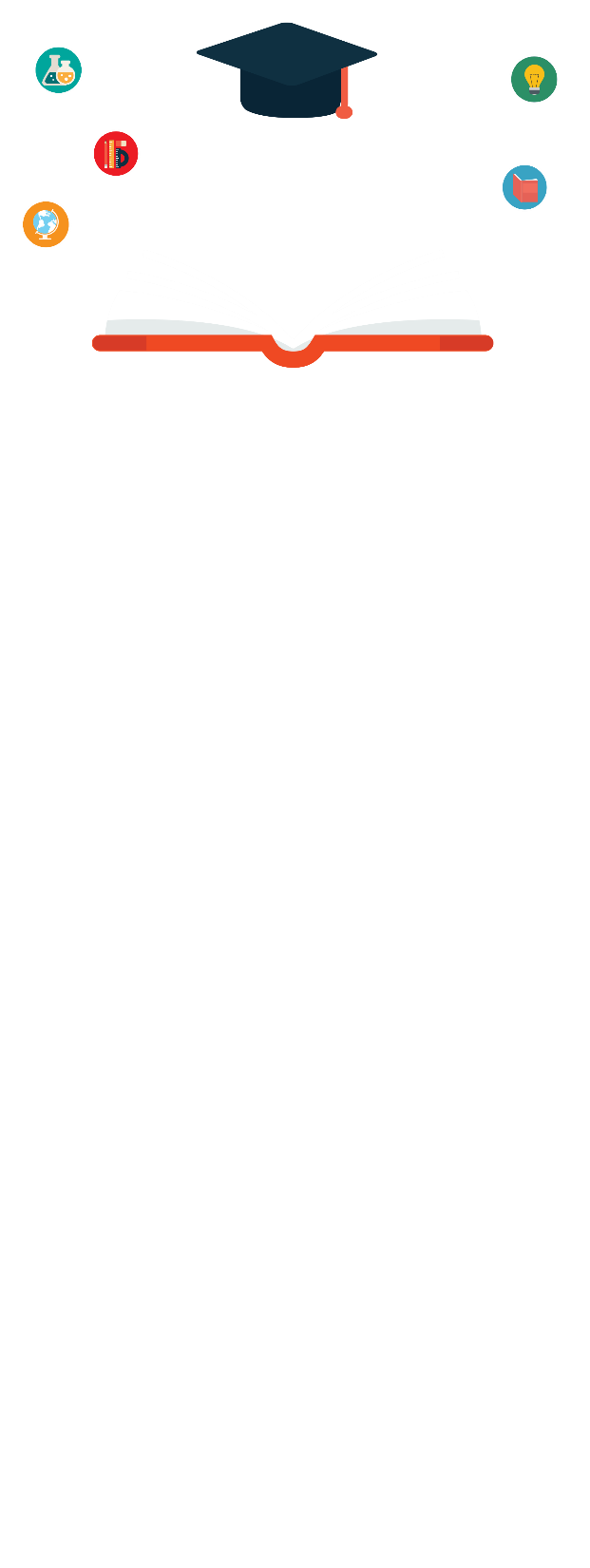 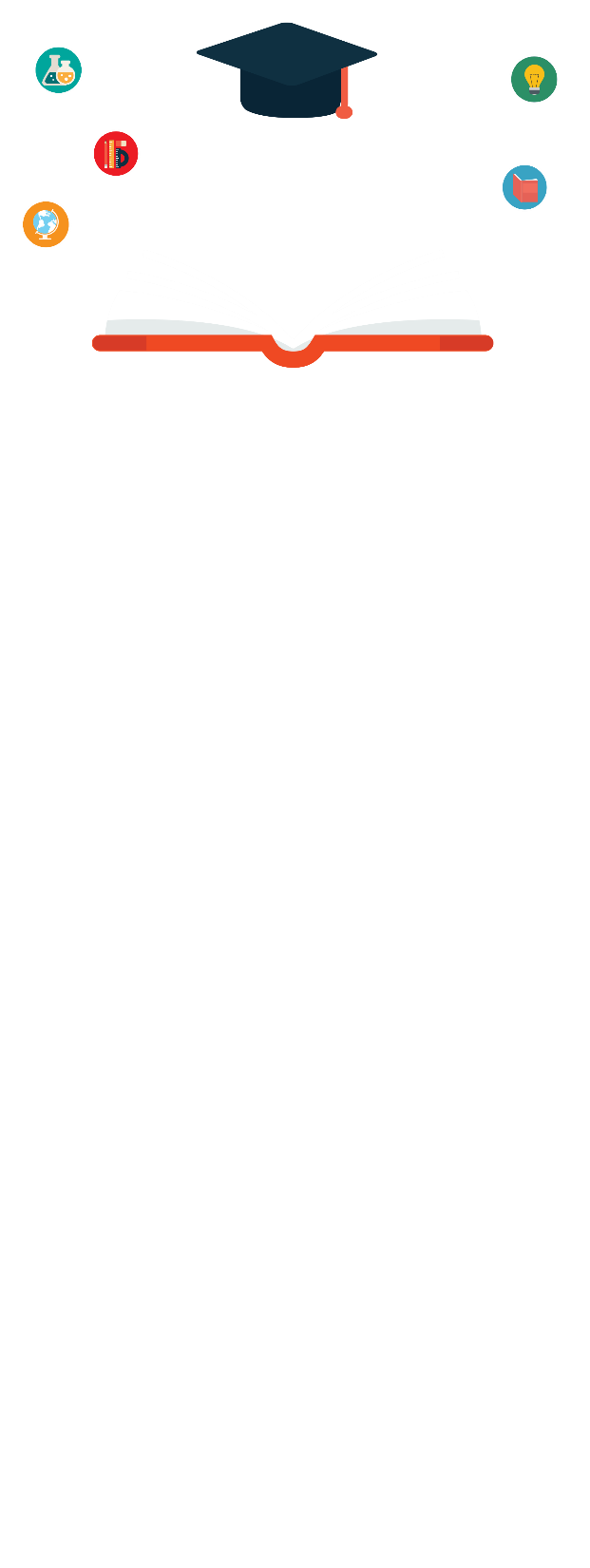 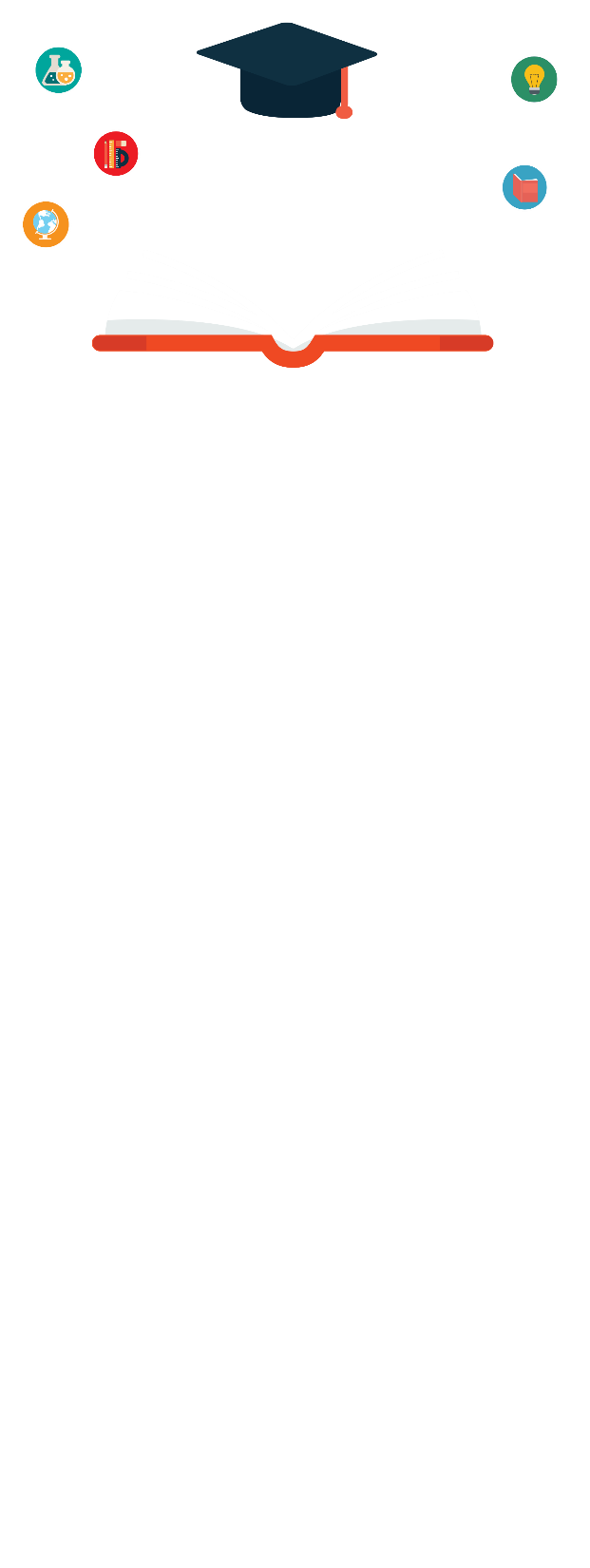 ОРИГИНАЛЬНОСТЬ,
ЦИТИРОВАНИЕ,
ССЫЛКИ
ТИПЫ 
ТЕЗИСОВ
ЯЗЫК
ОФОРМЛЕНИЕ
СТРУКТУРА, 
ОБЪЁМ
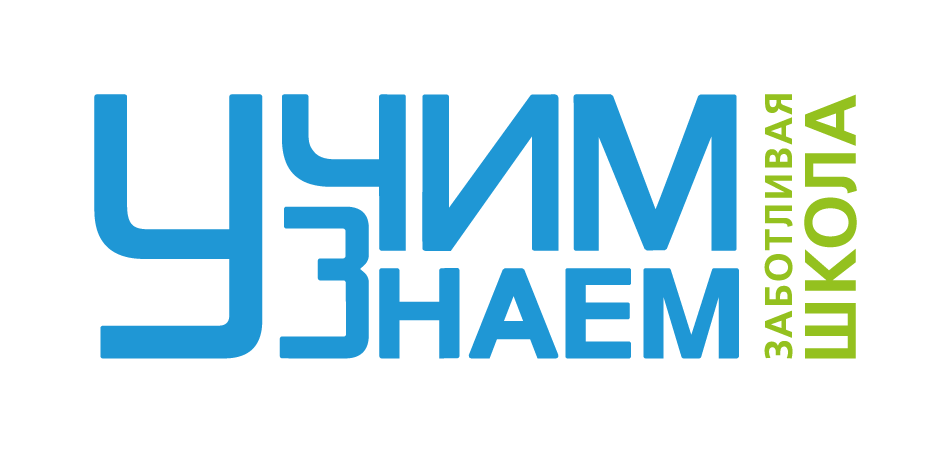 01
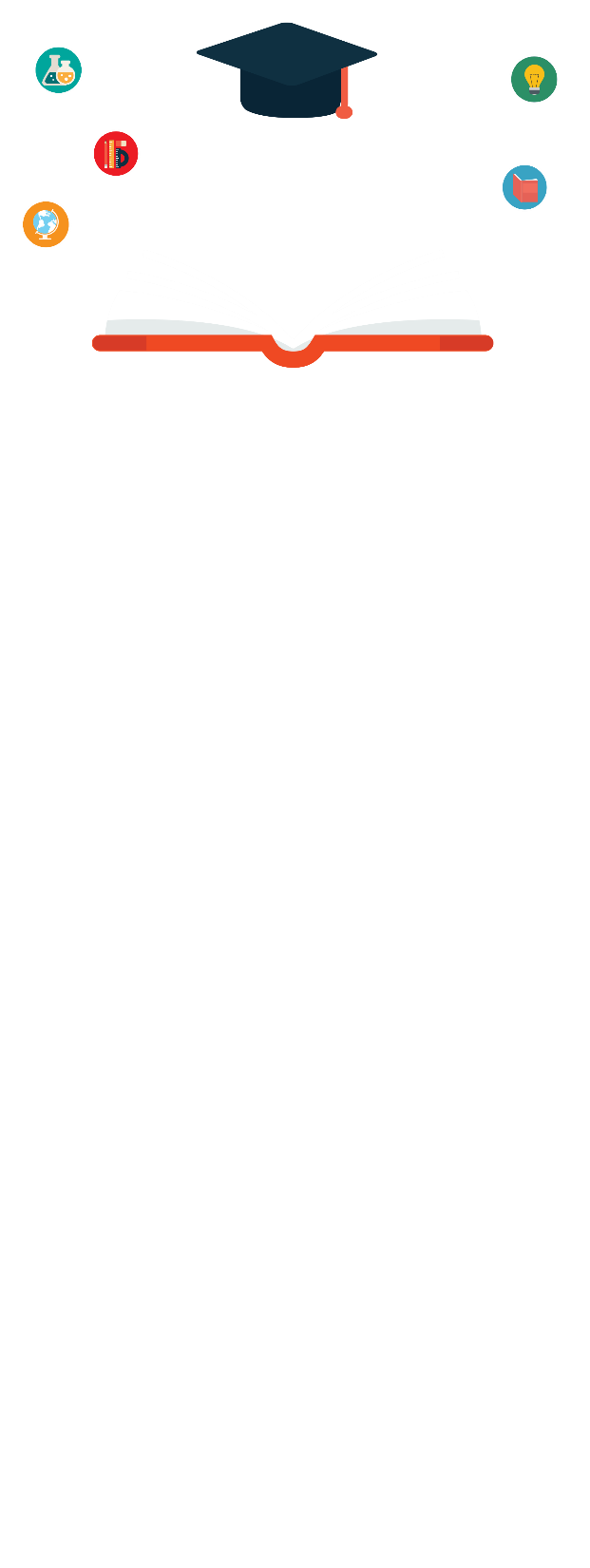 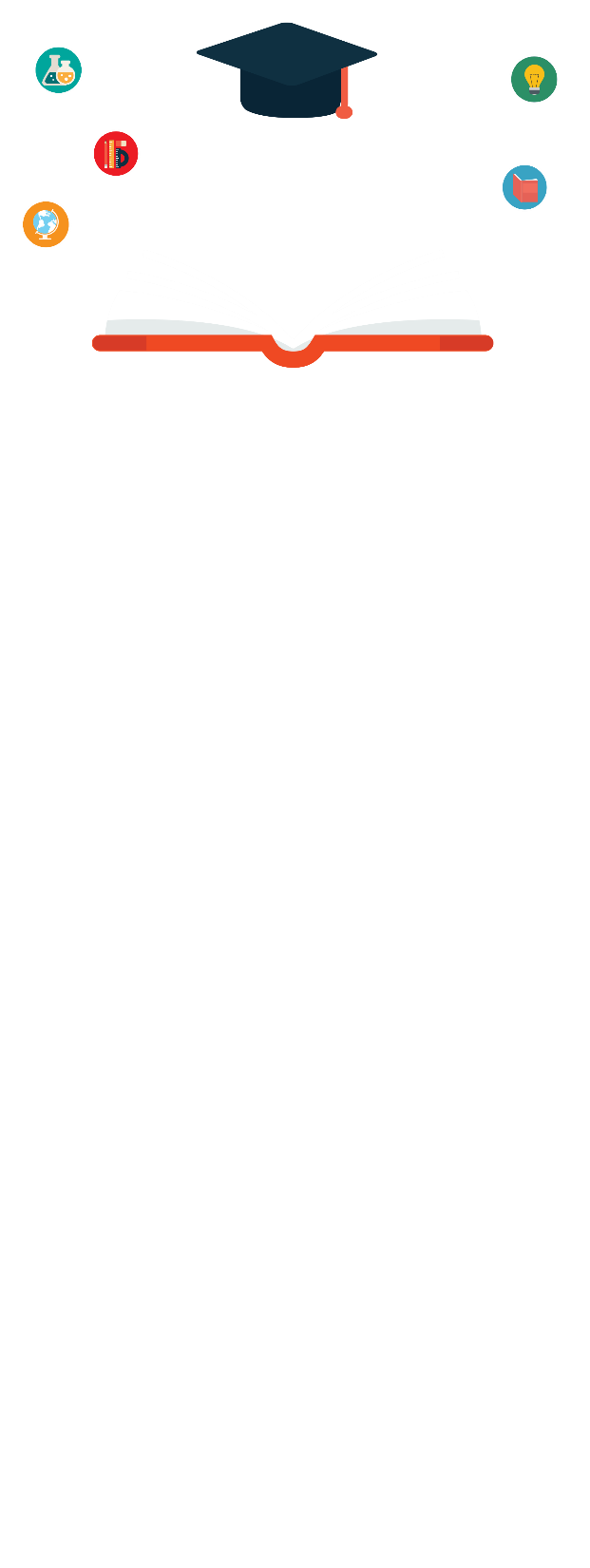 ТИПЫ ТЕЗИСОВ
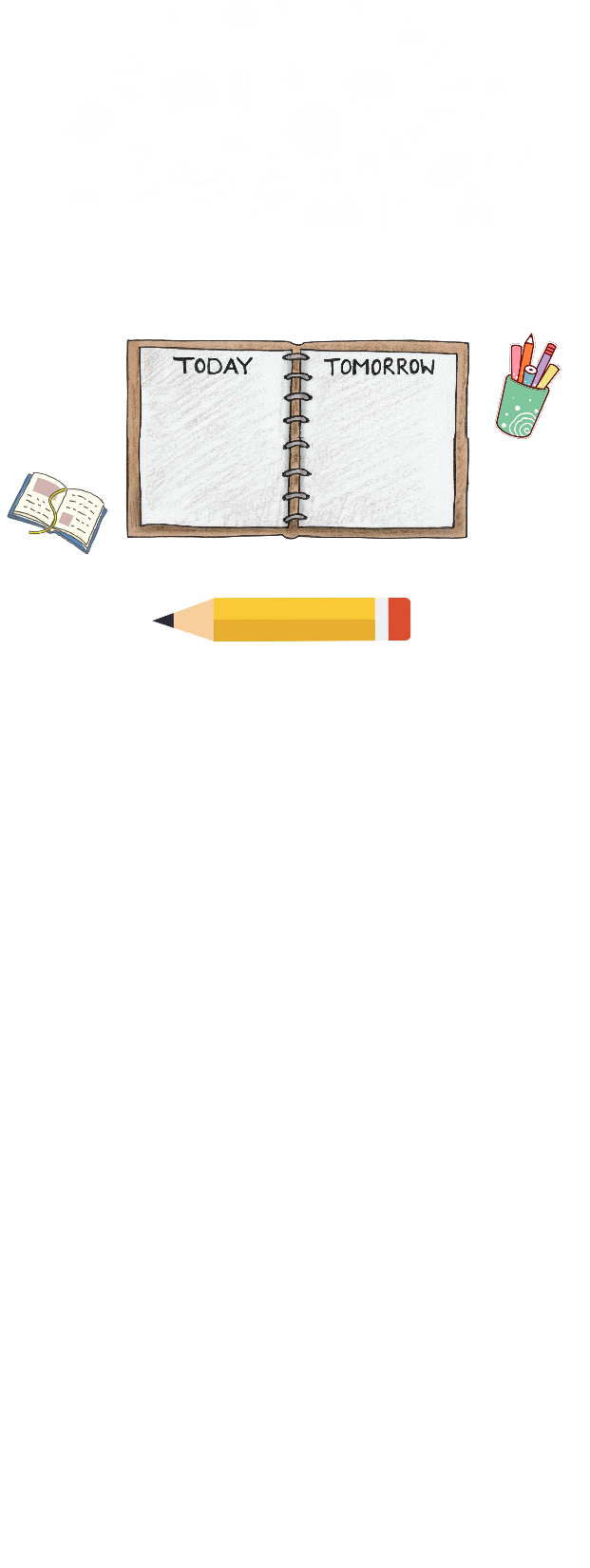 ТИПЫ ТЕЗИСОВ
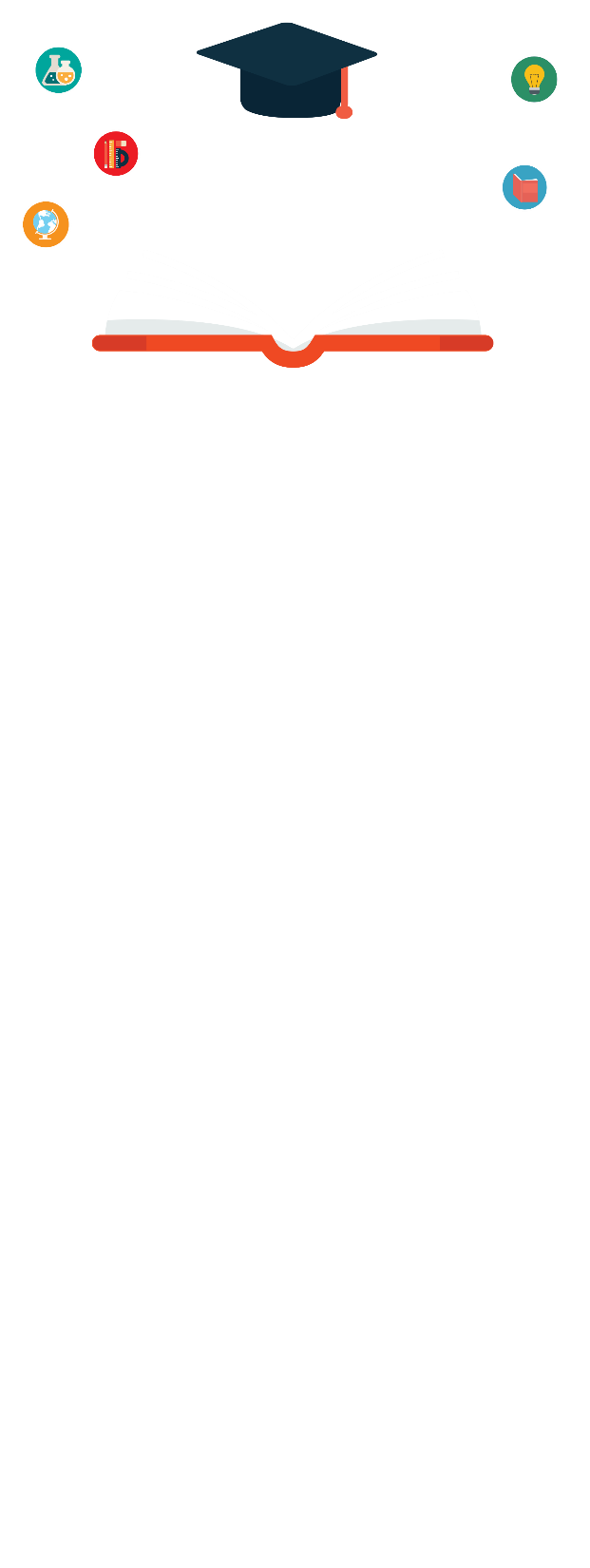 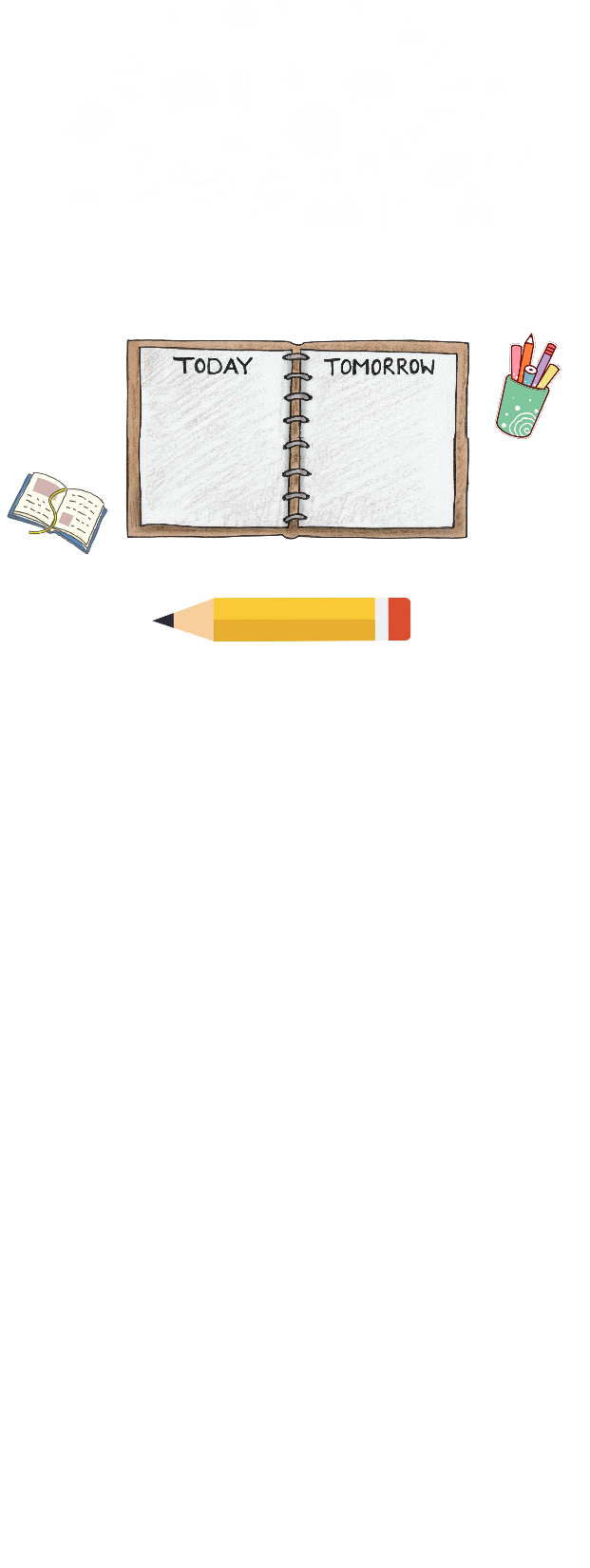 1. ПОСТАНОВКА ПРОБЛЕМЫ
- Краткое вступление (актуальность темы)
- Цель работы (сформулировать проблему)
- Обзор существующих точек зрения на проблему или  описание ситуации в предметной области
- Собственные точки зрения
- Предполагаемые исследования (опционально)
ТИПЫ ТЕЗИСОВ
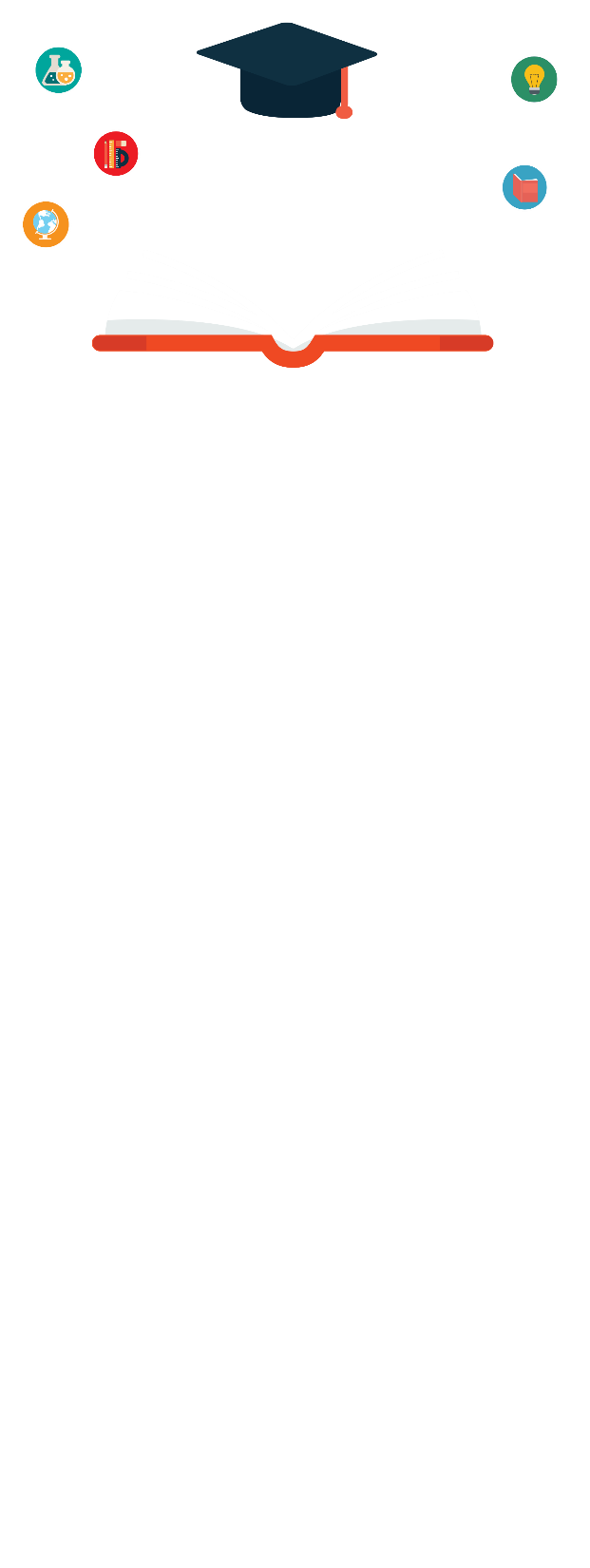 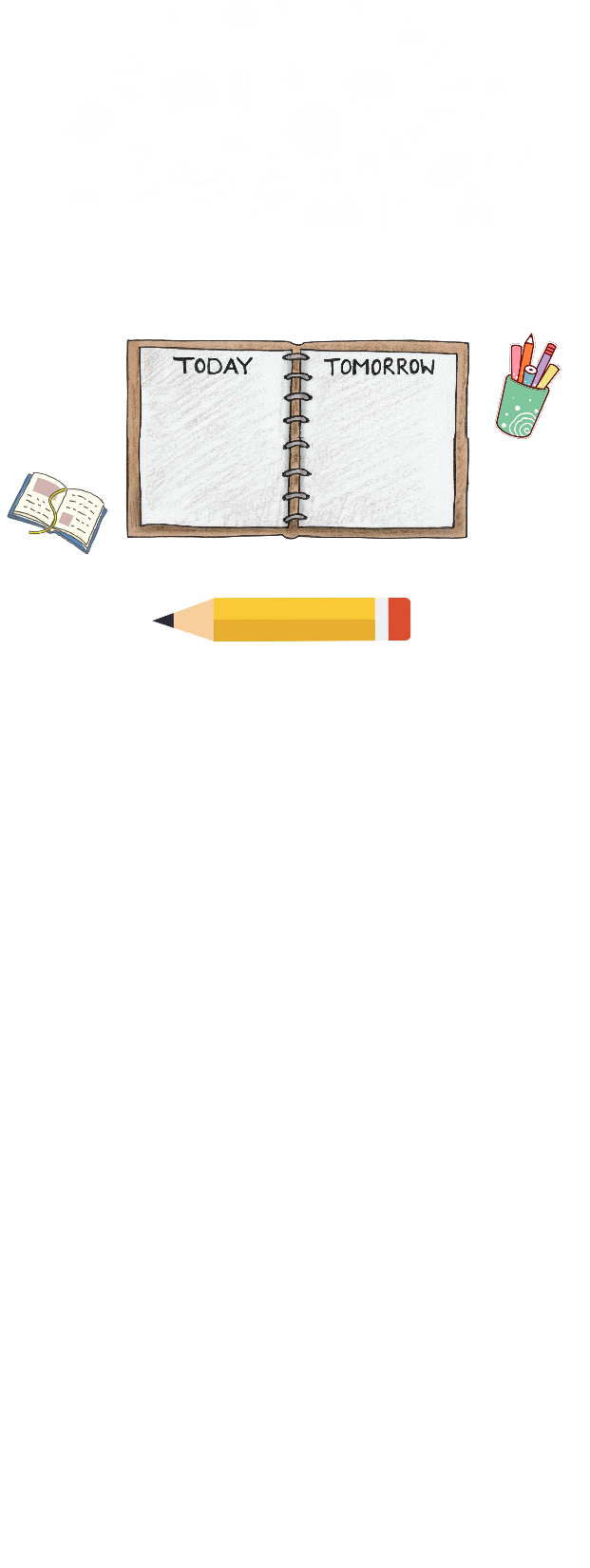 2. Результаты исследования
- Краткое вступление (постановка проблемы)
- Цель работы. Базовые положения исследования или гипотеза
- Примененные методы
-Промежуточные результаты (при необходимости)
-Основные результаты 
- Интерпертация + выводы
ТИПЫ ТЕЗИСОВ
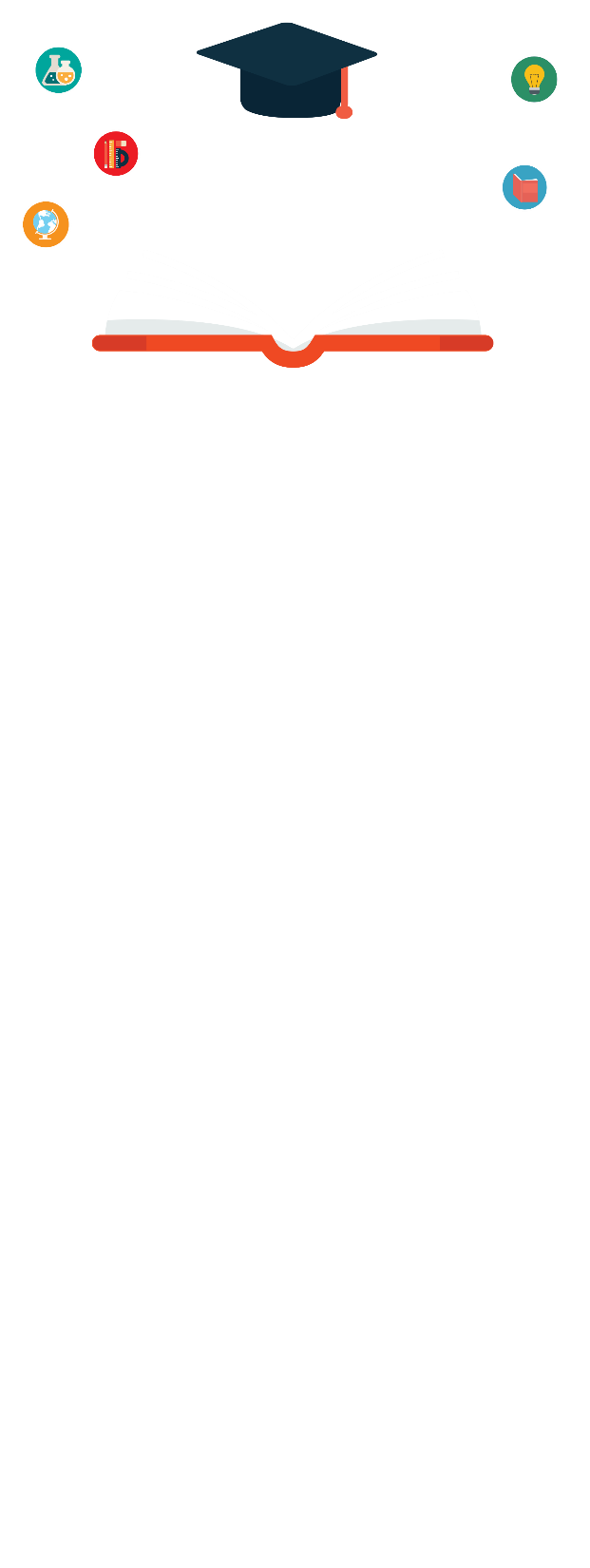 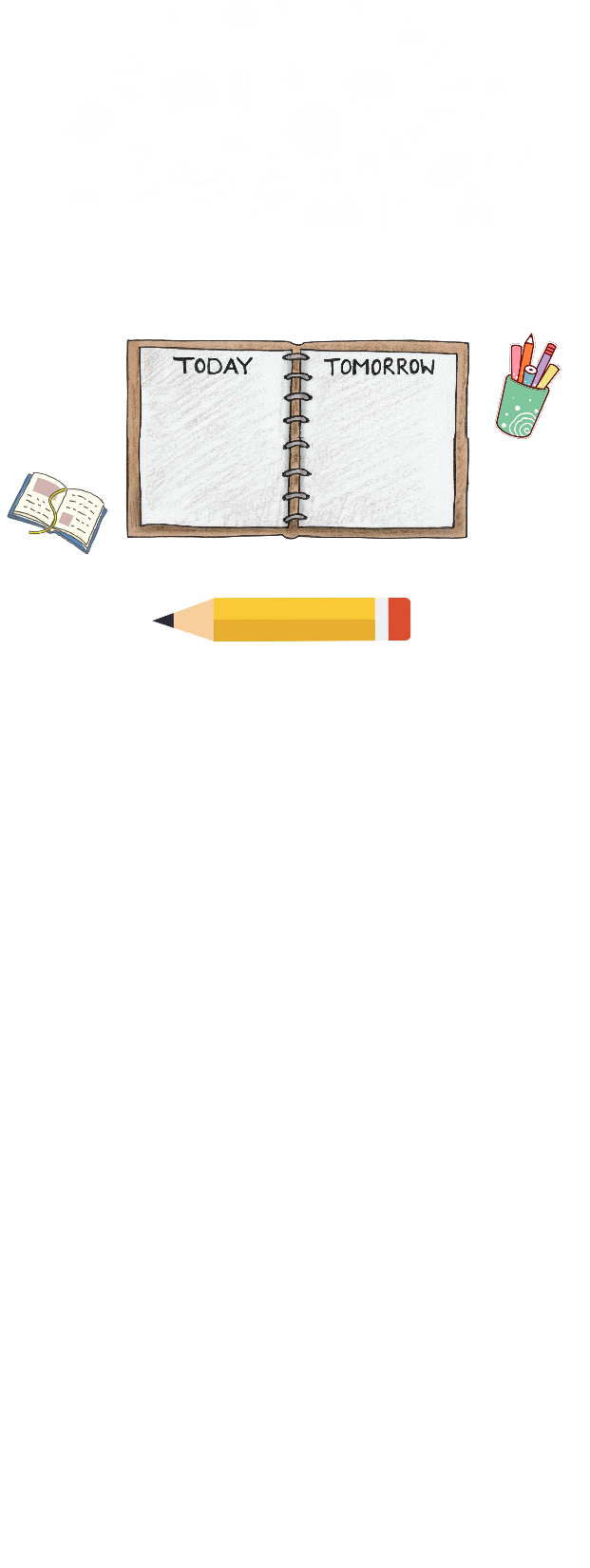 3. Новая методика работы
- Краткое вступление, описывающее задачи, для решения которых необходима разрабатываемая методика, область применения методики (актуальность)
−Цель работы (разработать такую-то методику).
−Описание существующих методик.
−Описание новой методики.
−Описание результатов применения.
−Оценка преимуществ и ограничений новой методики.
−Выводы.
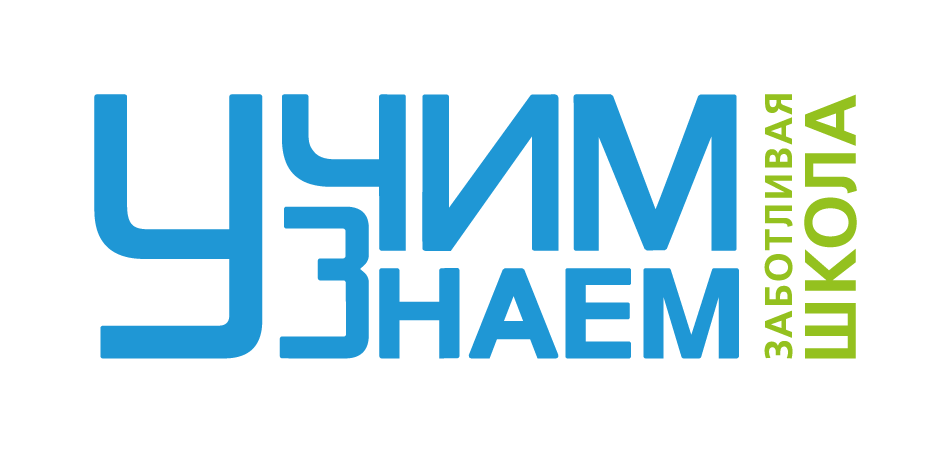 02
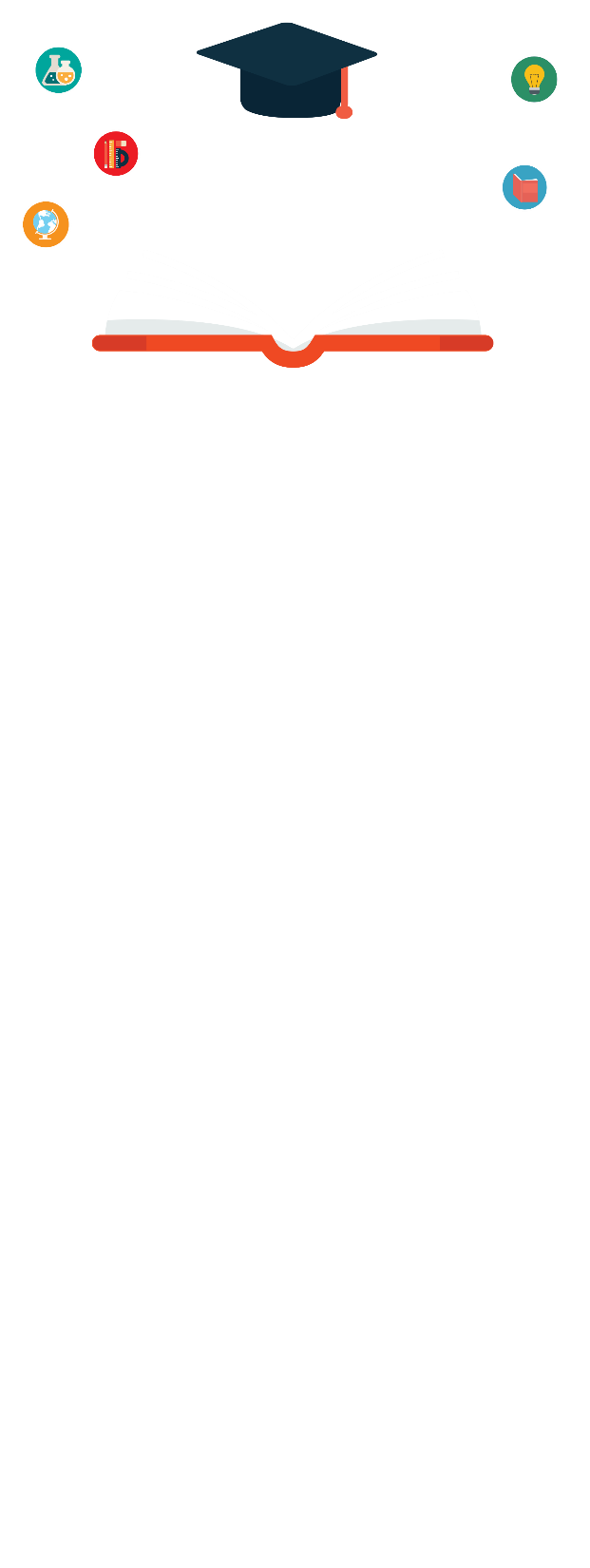 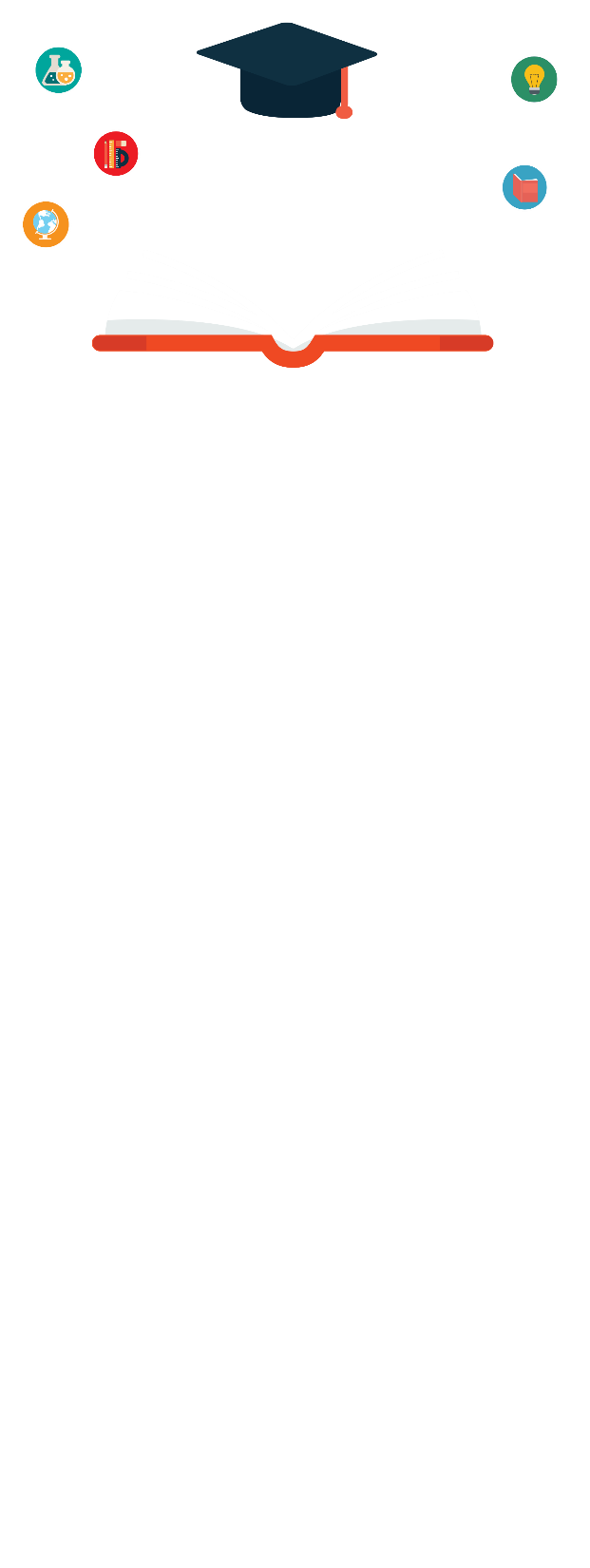 СТРУКТУРА,   ОБЪЁМ
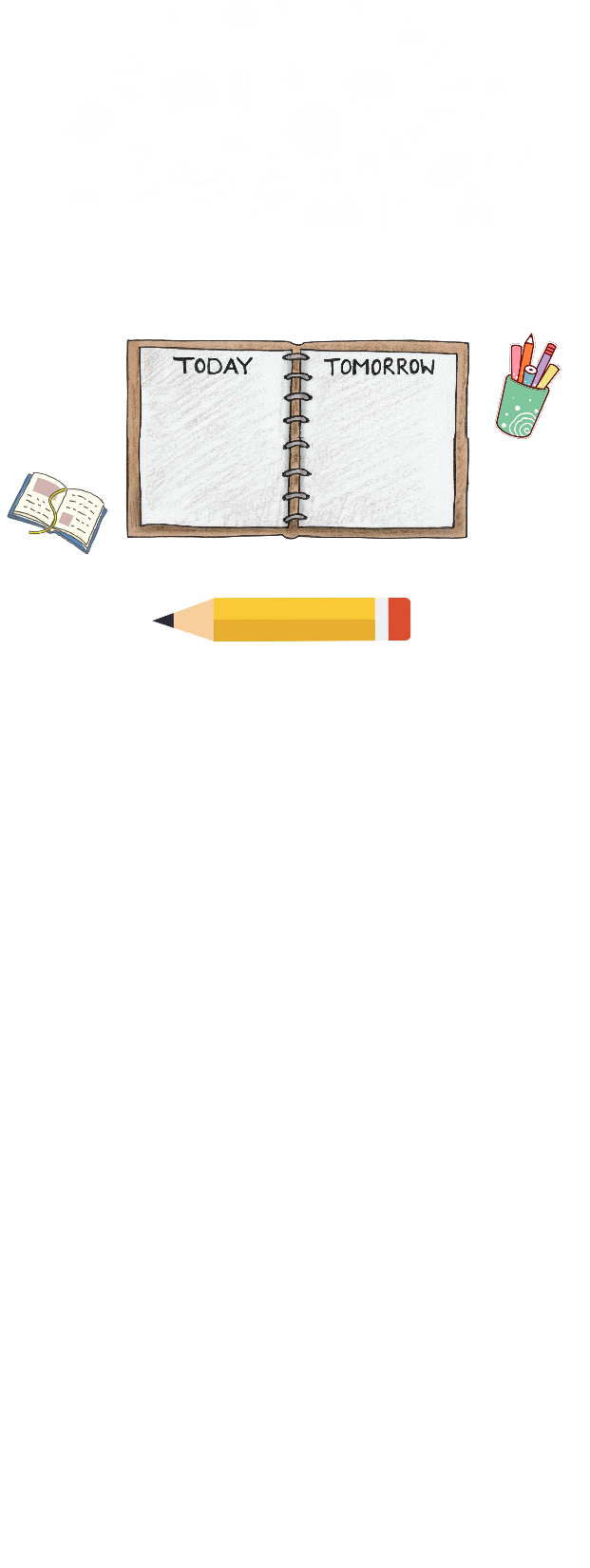 СТРУКТУРА
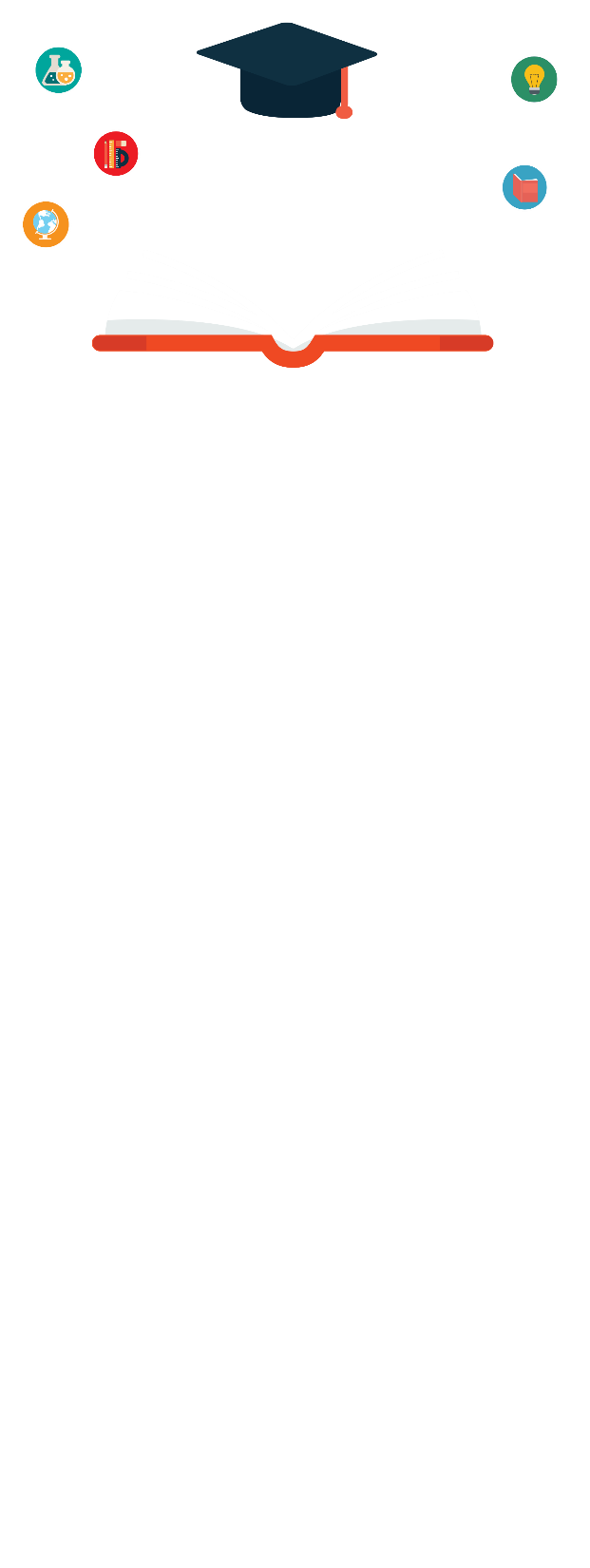 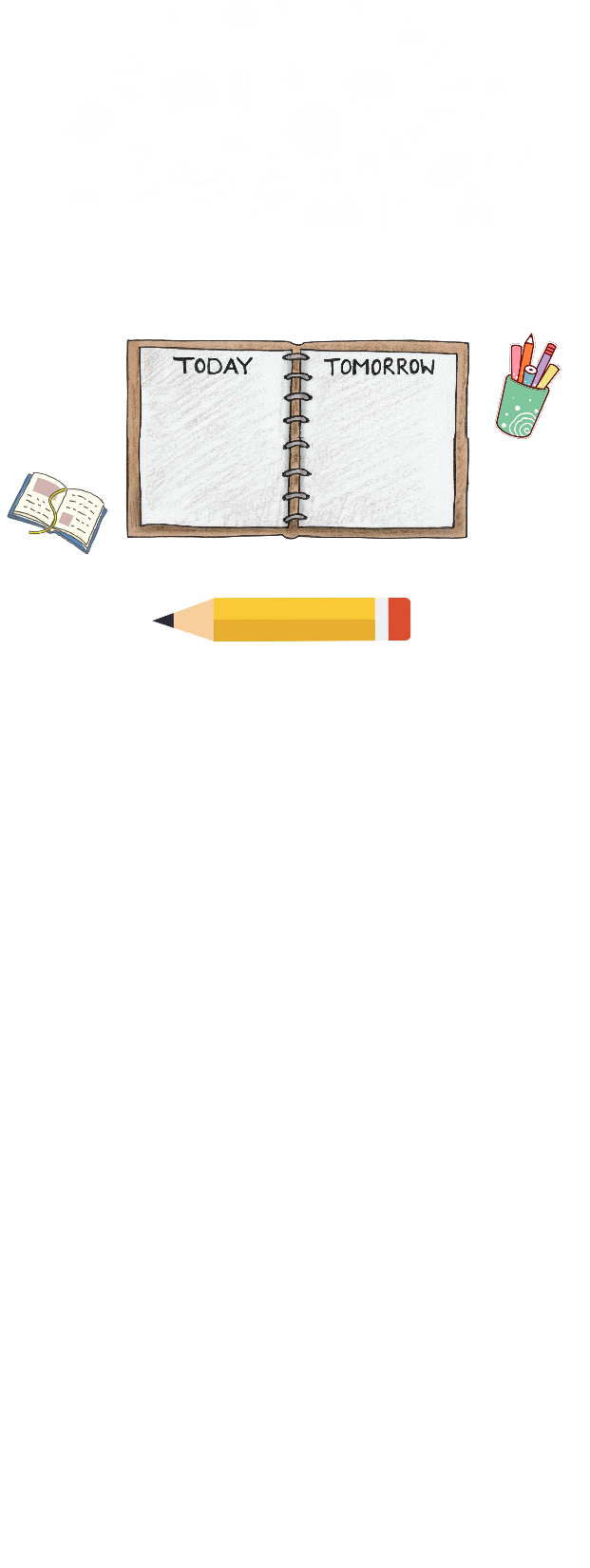 ЗАГЛАВИЕ (12 слов)
ДАННЫЕ АВТОРА (АВТОРОВ)
АННОТАЦИЯ
КЛЮЧЕВЫЕ СЛОВА
---------------------------------------------
АНГЛИЙСКИЙ ВАРИАНТ
---------------------------------------------
ТЕКСТ

---------------------------------------------
Литература
Вступление
Основная часть
Заключение
Аннотация/ключевые слова
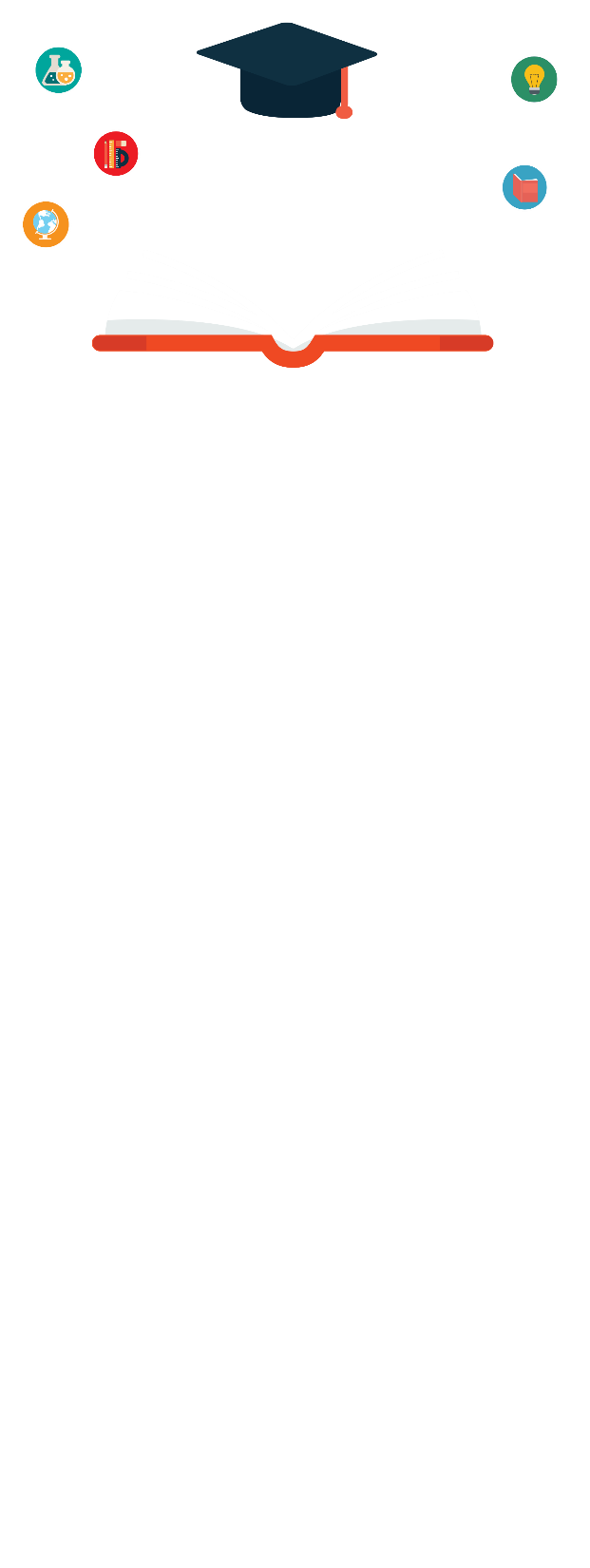 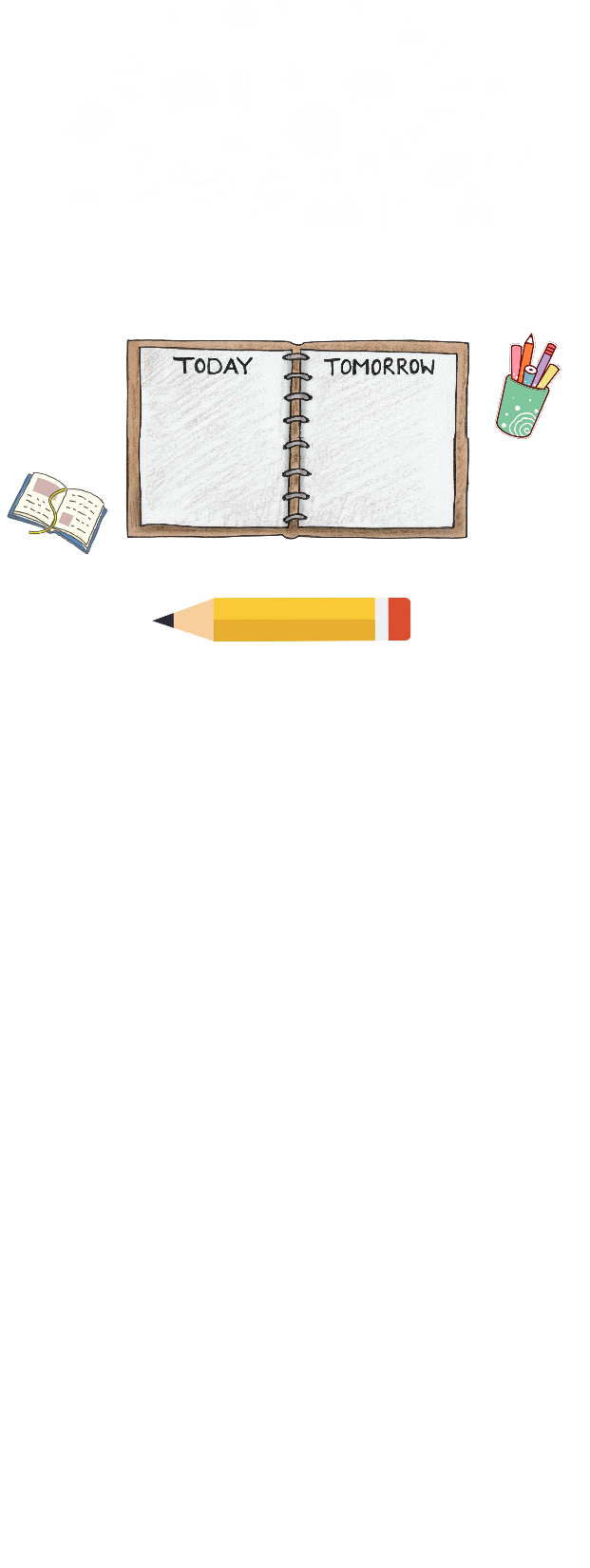 Аннотация — краткая характеристика статьи. Аннотация показывает отличительные особенности и достоинства издаваемого произведения, помогает читателям сориентироваться. Размер аннотации – не более 5-6 строк (не более 400 знаков с пробелами) или (500 печатных знаков (ГОСТ 7.9-95)
Ключевые слова (на русском и английском языках) - обязательны и должны содержать 5-10 слов и словосочетаний (ни в коем случае не предложения) отделяются друг от друга запятой. Приведенные ключевые слова должны предельно точно отражать предметную область исследования.
ОБЪЁМ
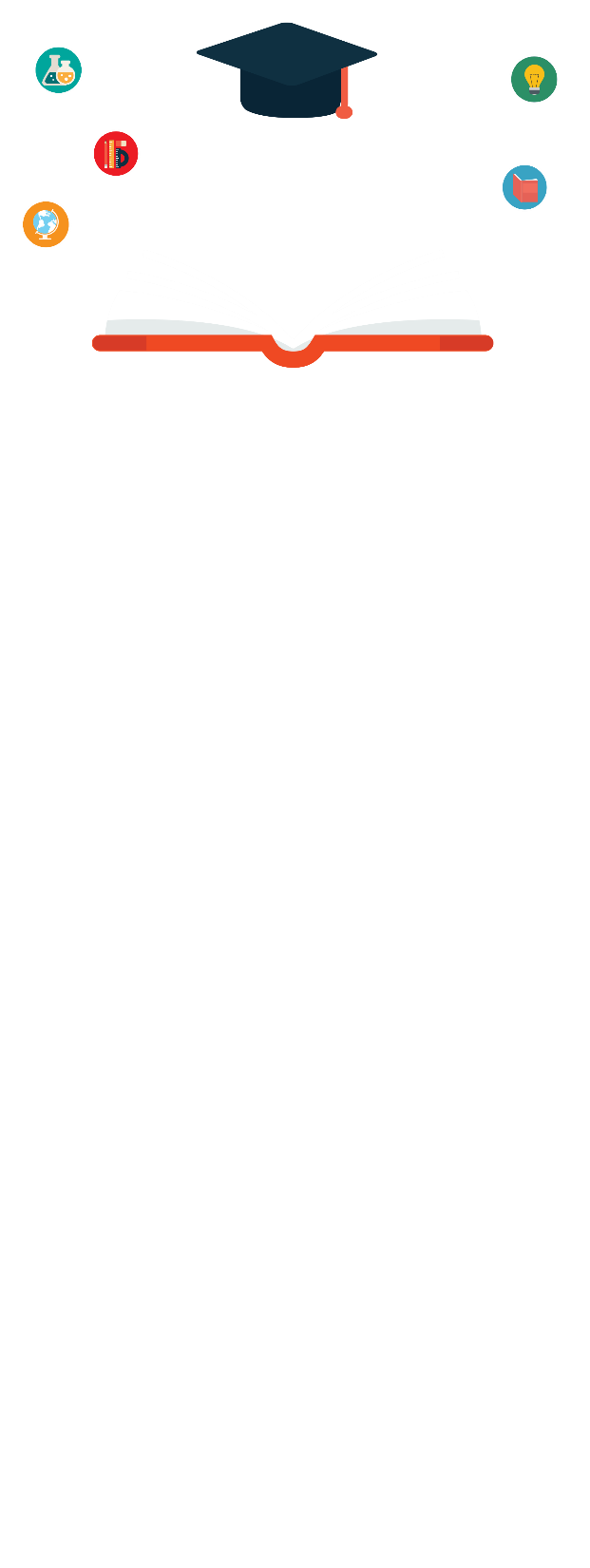 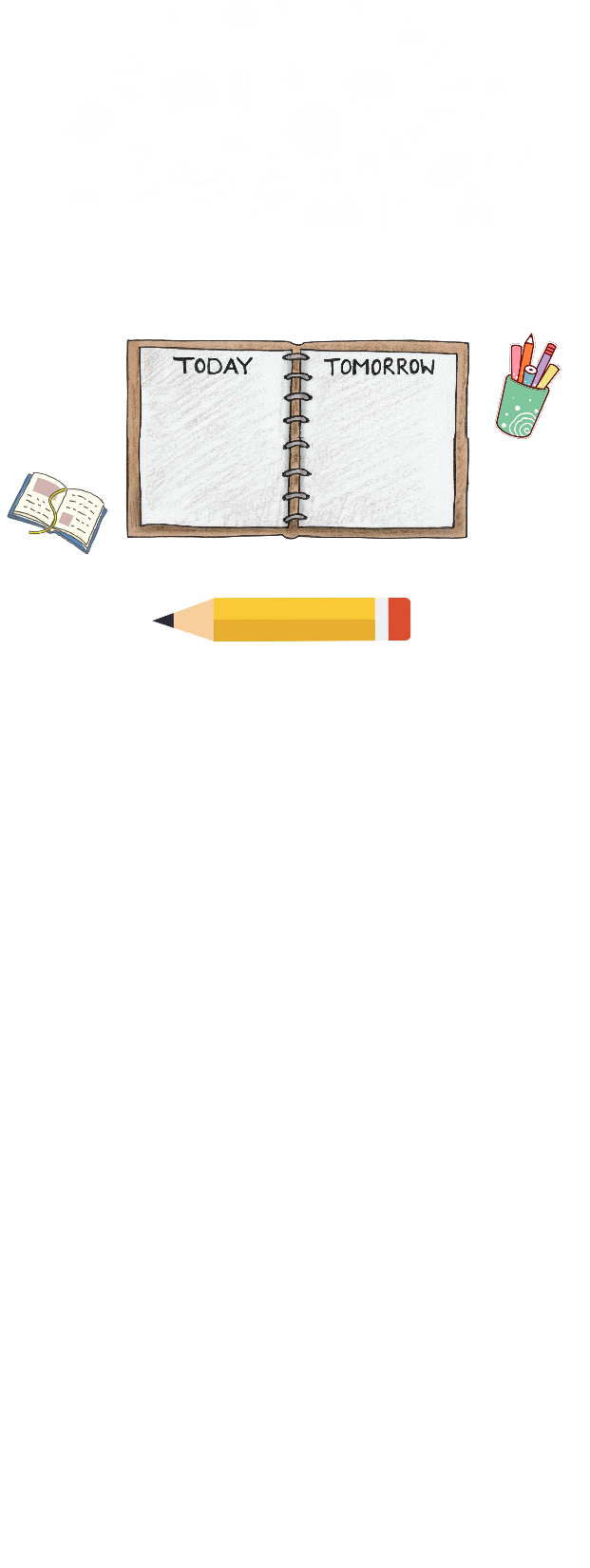 Объем тезисов - 3-5 страниц, включая аннотацию, ключевые слова, таблицы, рисунки и библиографический
список.

Объем тезисов 1000 – 3000 знаков (0,5 – 1,5 страницы 12пт Times New Roman)
Объем
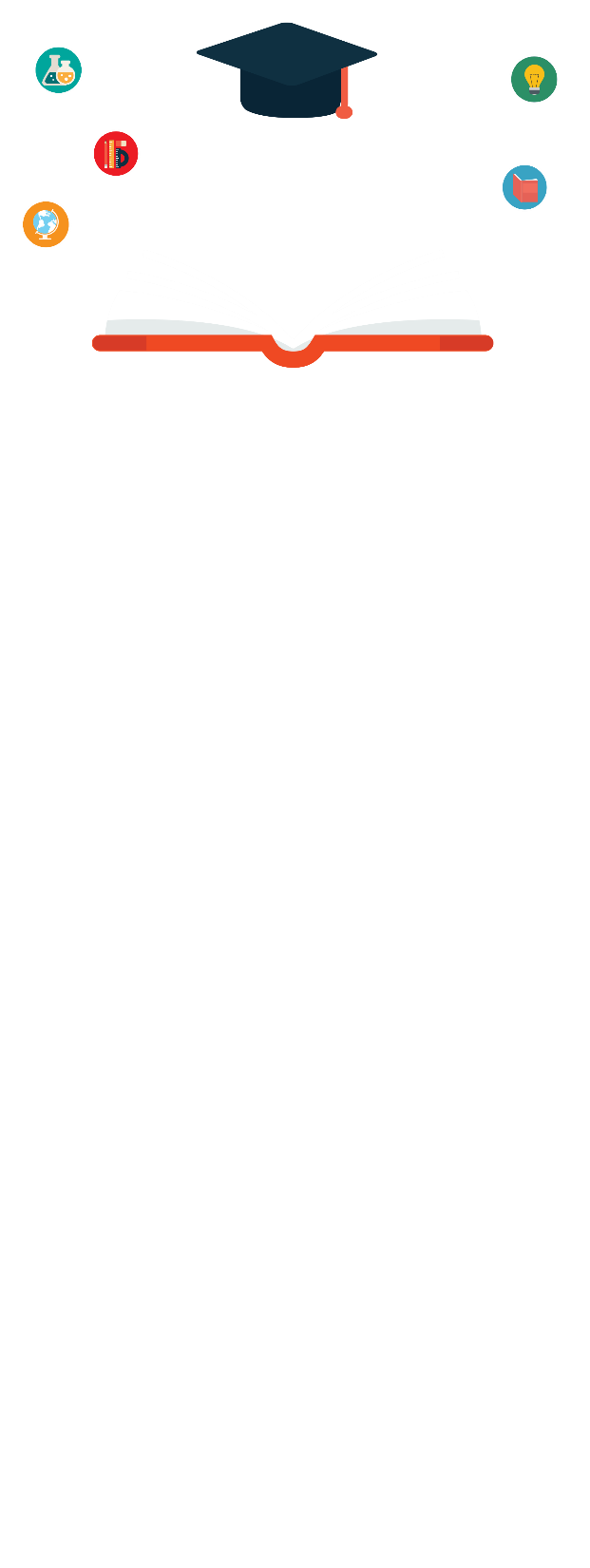 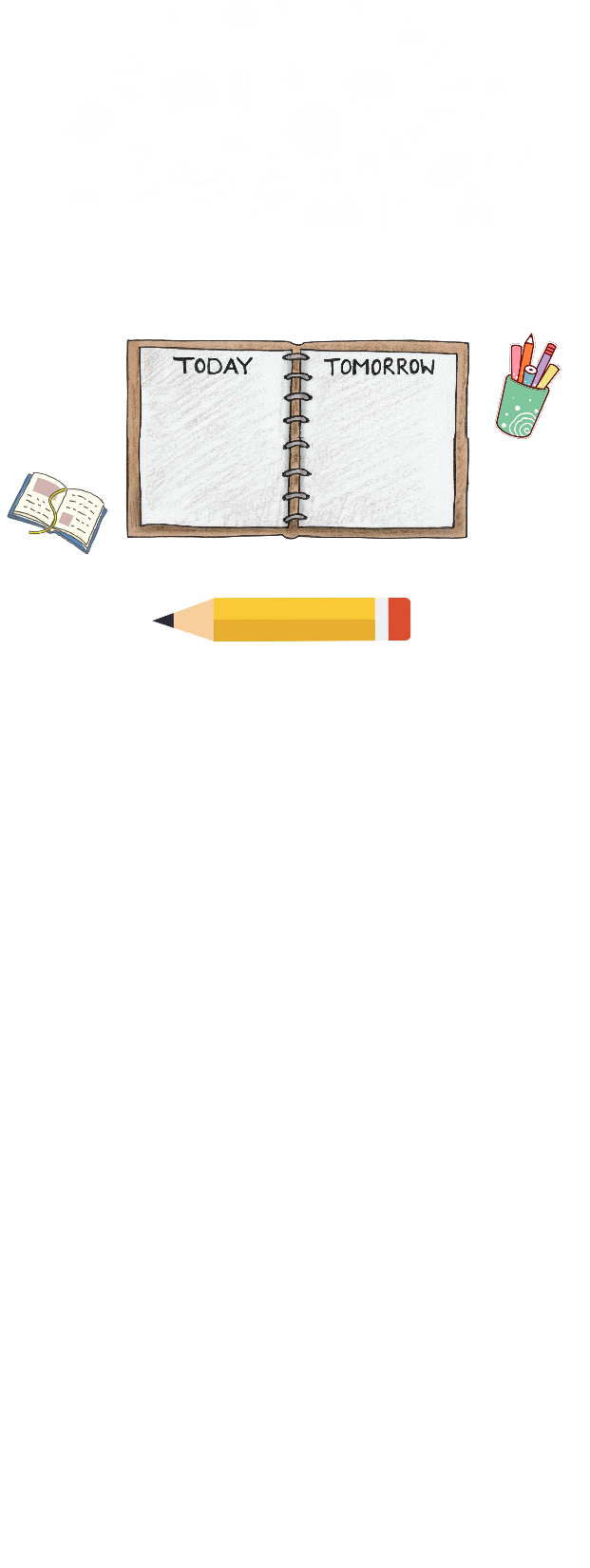 Введение -  10-15 % всего текста
«Цель и задачи» и основная часть -  70-80% всего текста.

Заключение - 10-15% всего текста
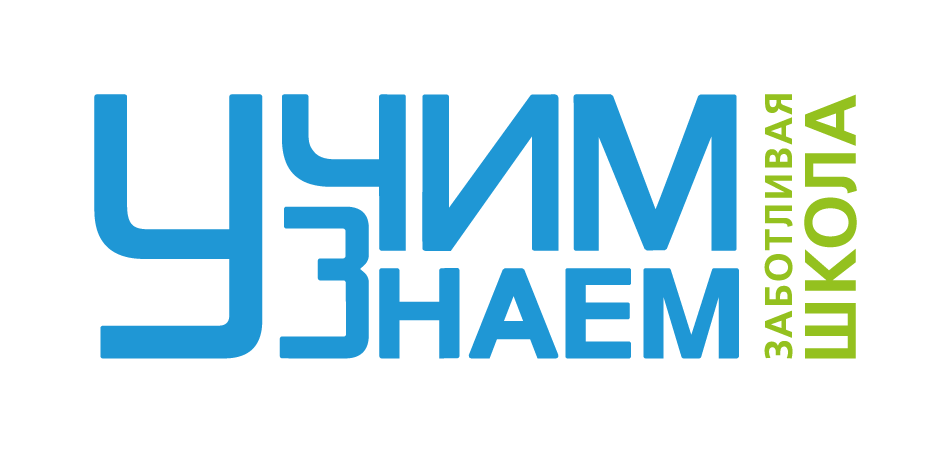 03
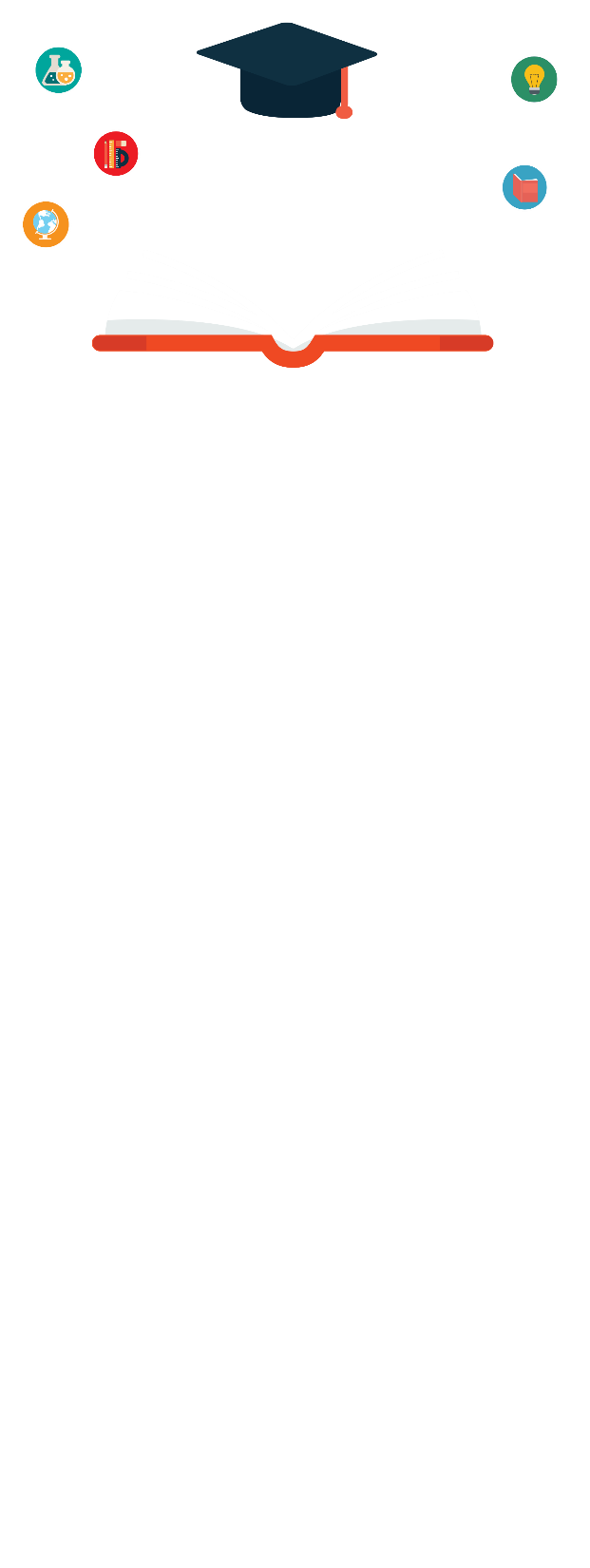 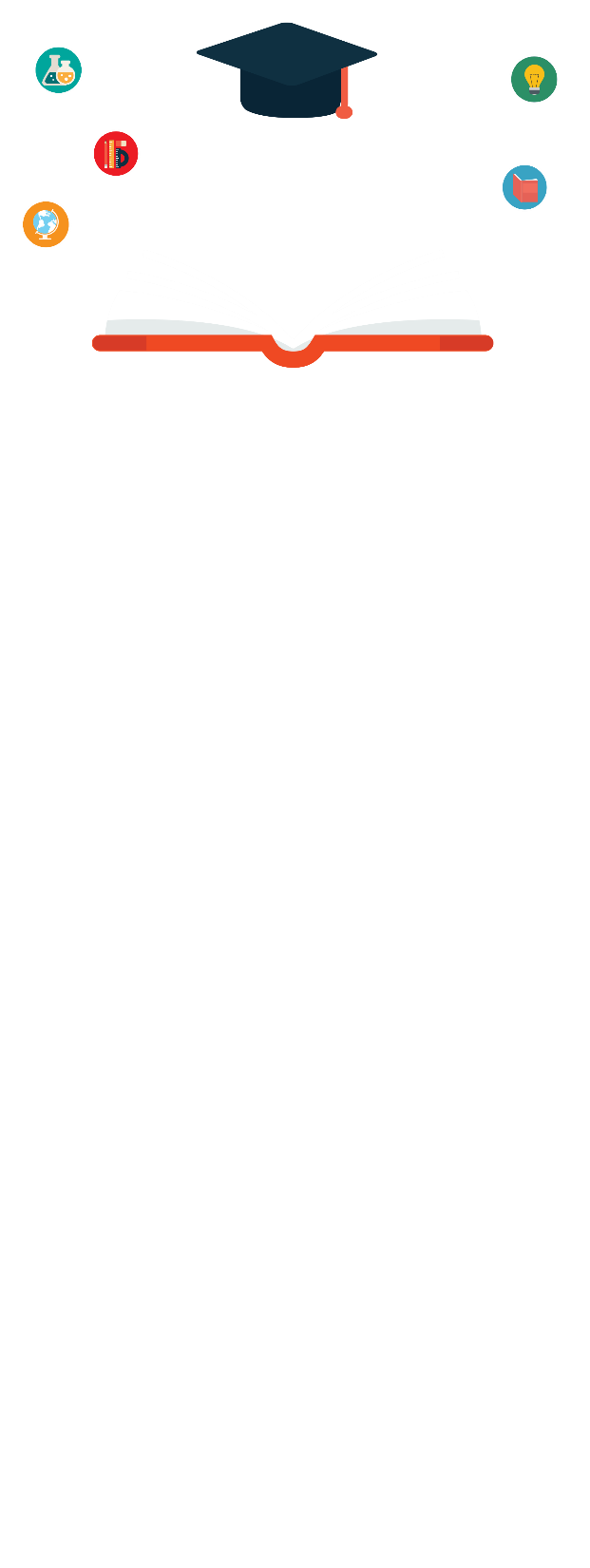 ОРИГИНАЛЬНОСТЬ
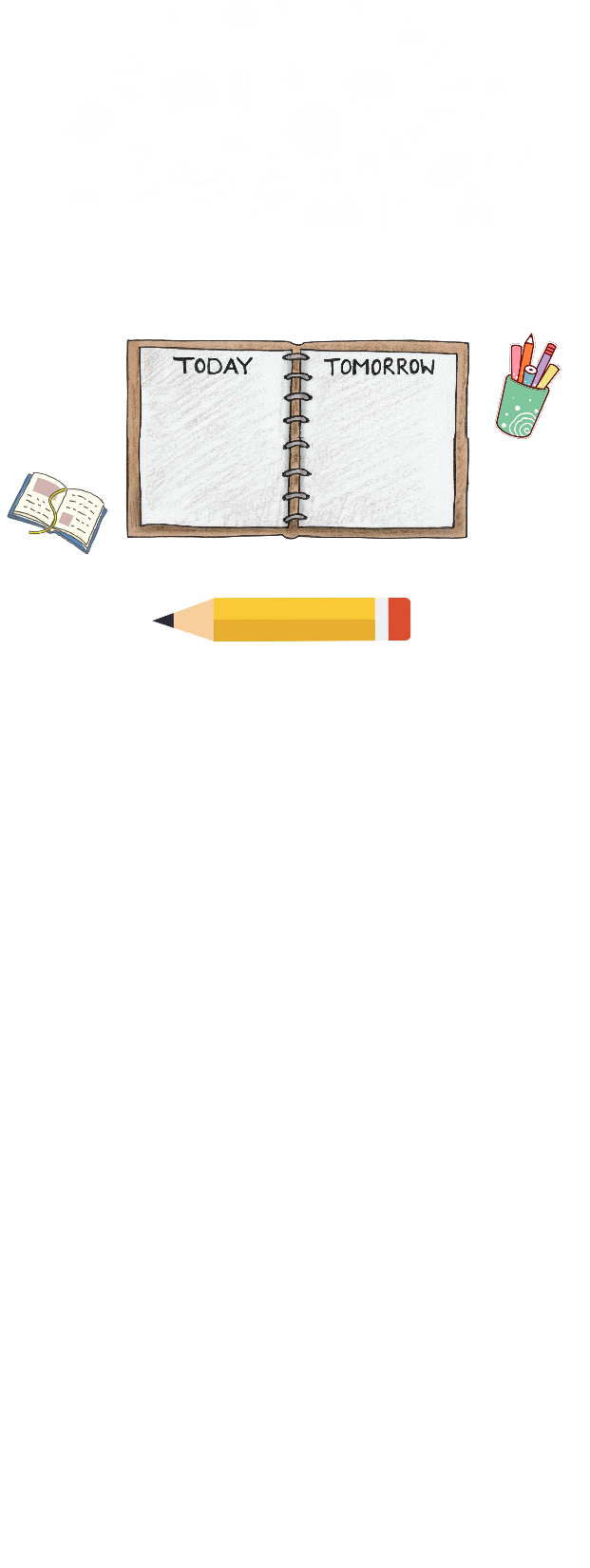 Оригинальность
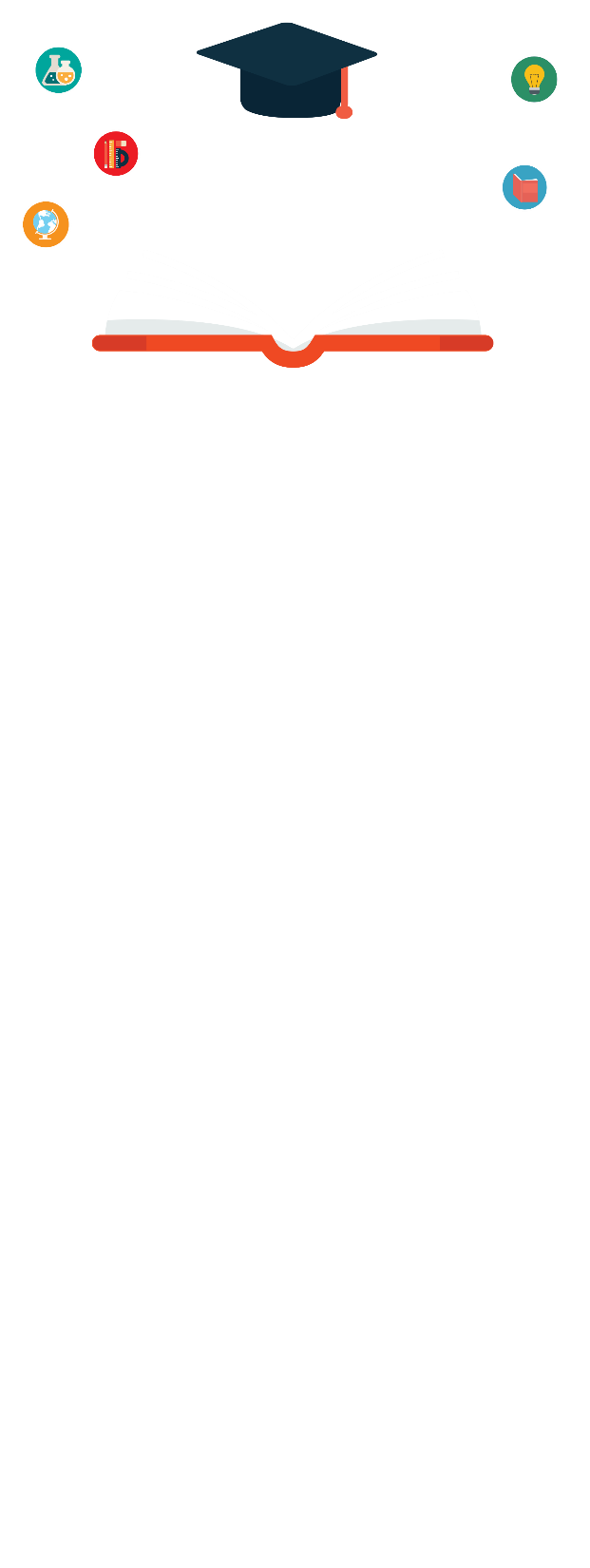 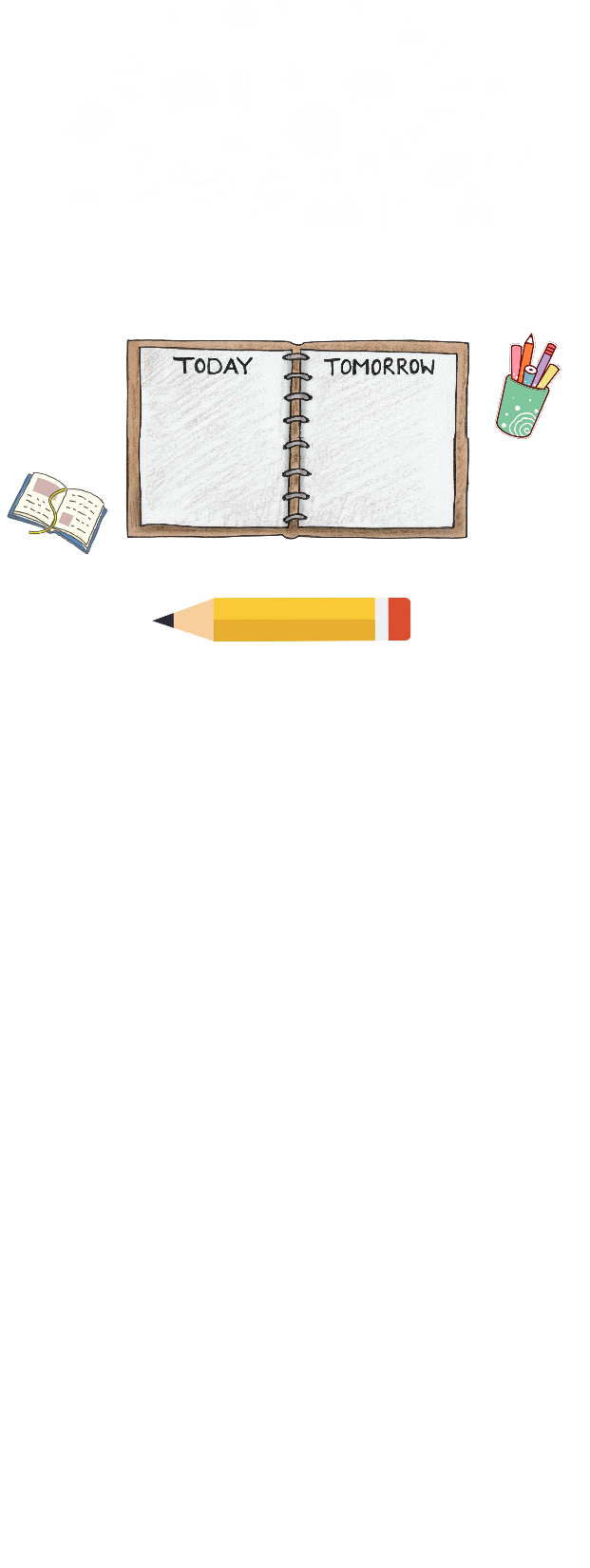 70-90%
Цитирование
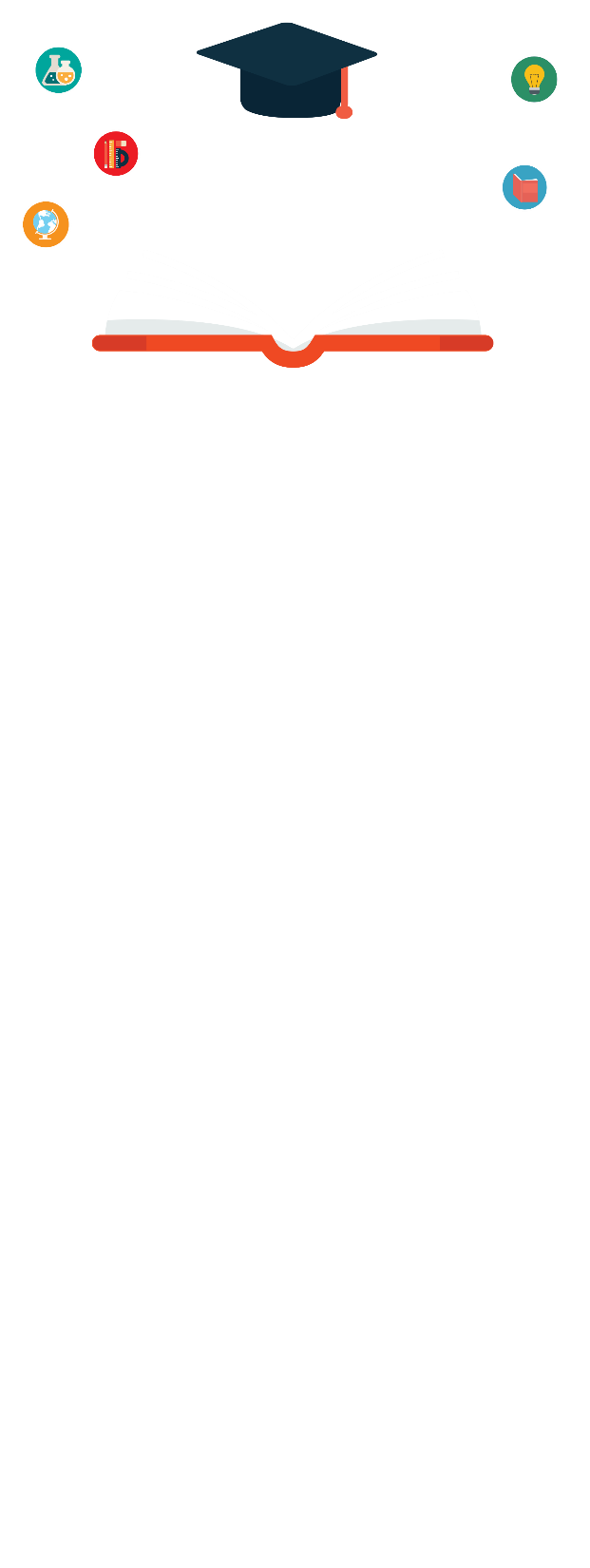 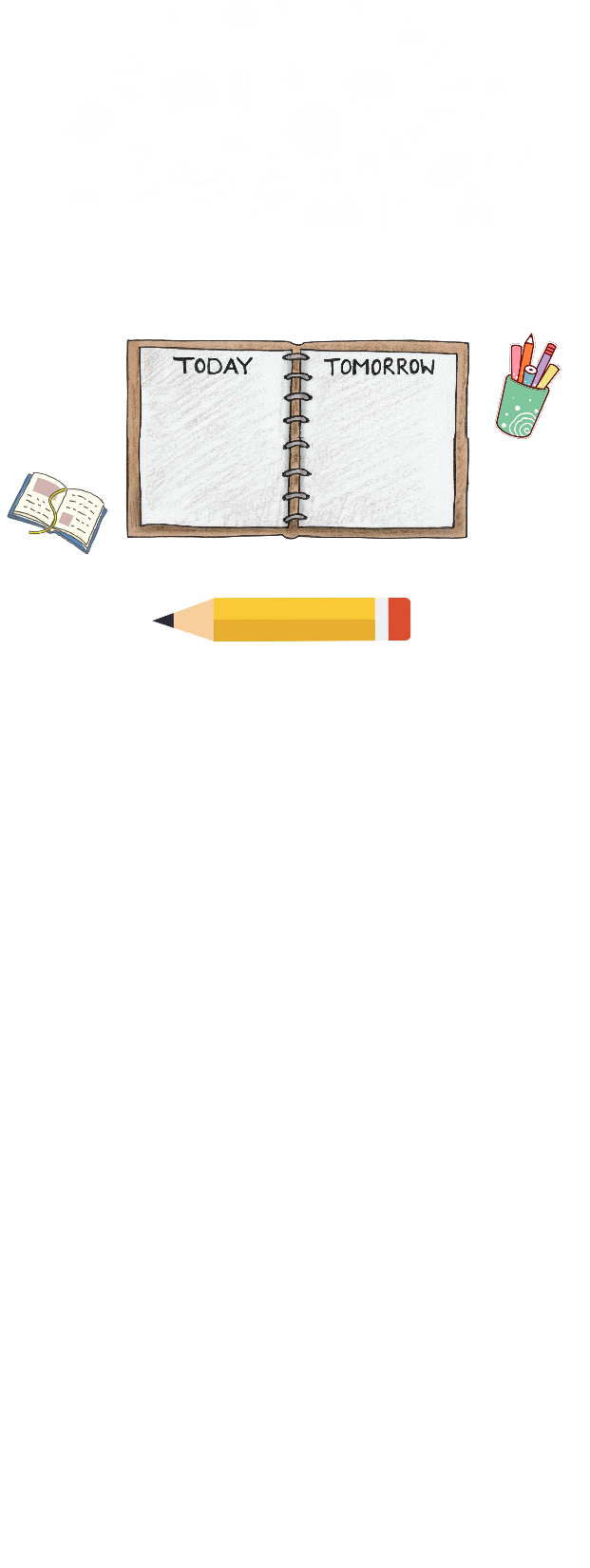 Главные требования:
– цитата должна быть неразрывно связана с текстом, доказывая или подтверждая выдвинутые положения автором;
– она правильно оформляется кавычками, знаками препинания, что и в первоисточнике; пропуск слов в цитате обозначается многоточием;
– каждая цитата сопровождается ссылкой на номер литературы в
библиографическом списке.
Непрямое цитирование, ссылки обязательны
Цитирование
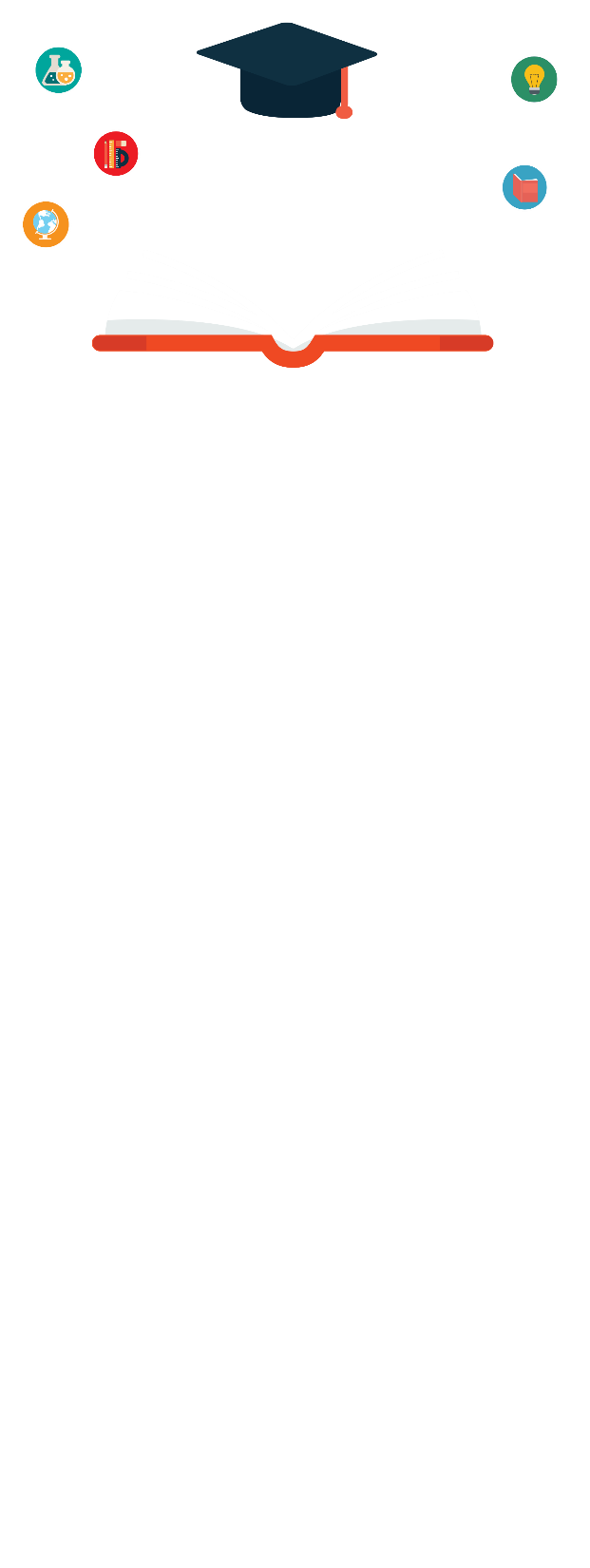 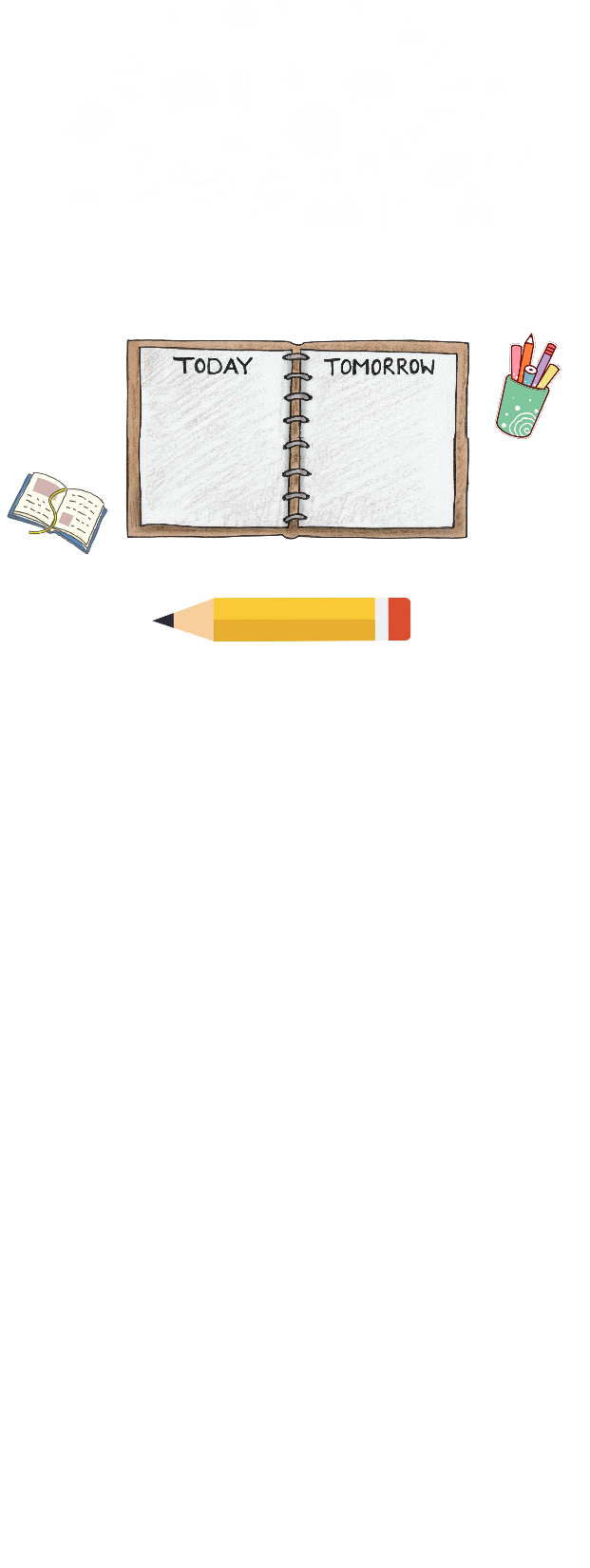 !
Отсутствие ссылок в цитатах на автора является нарушением его прав, а неправильное их оформление рассматривается как серьезная ошибка.
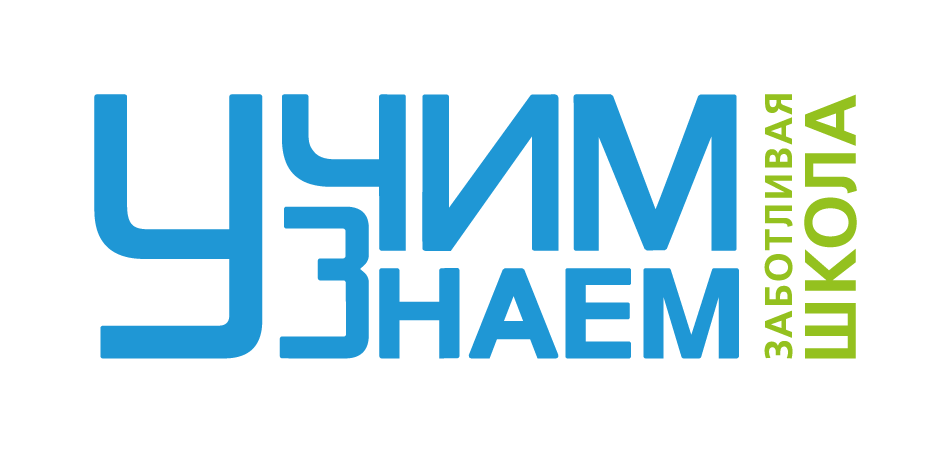 04
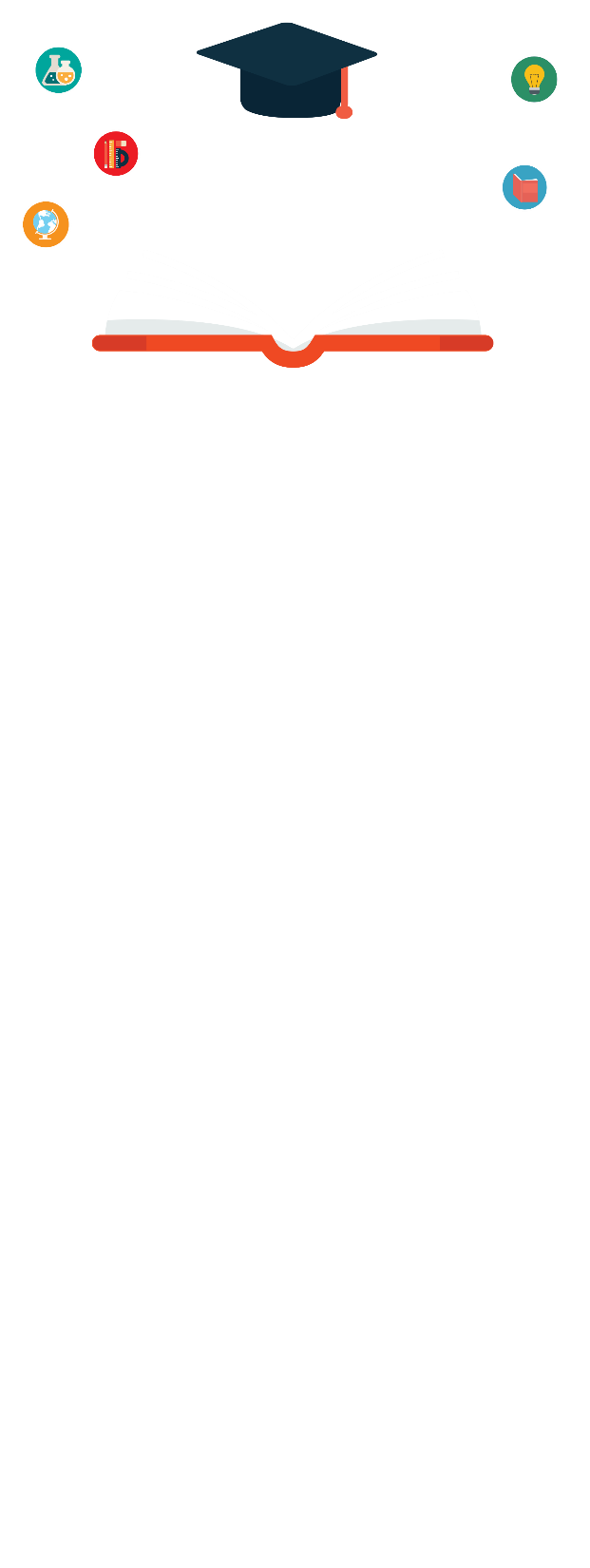 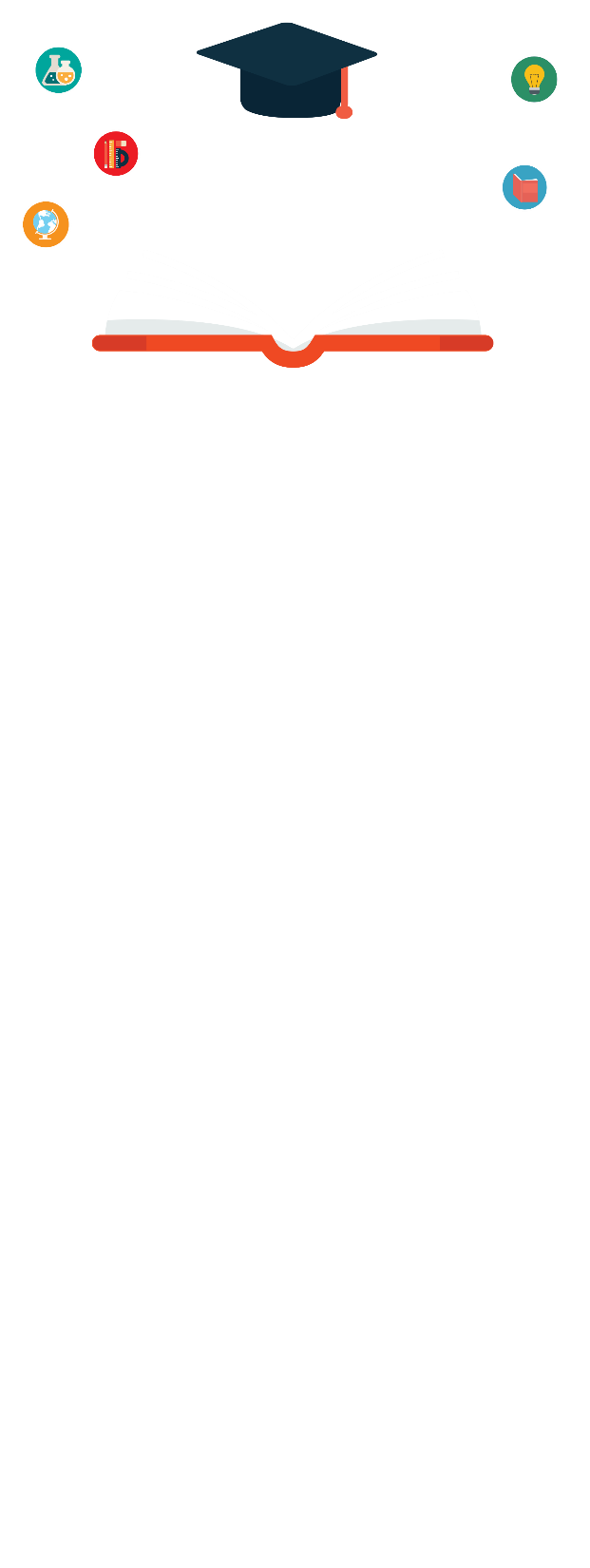 ЯЗЫК
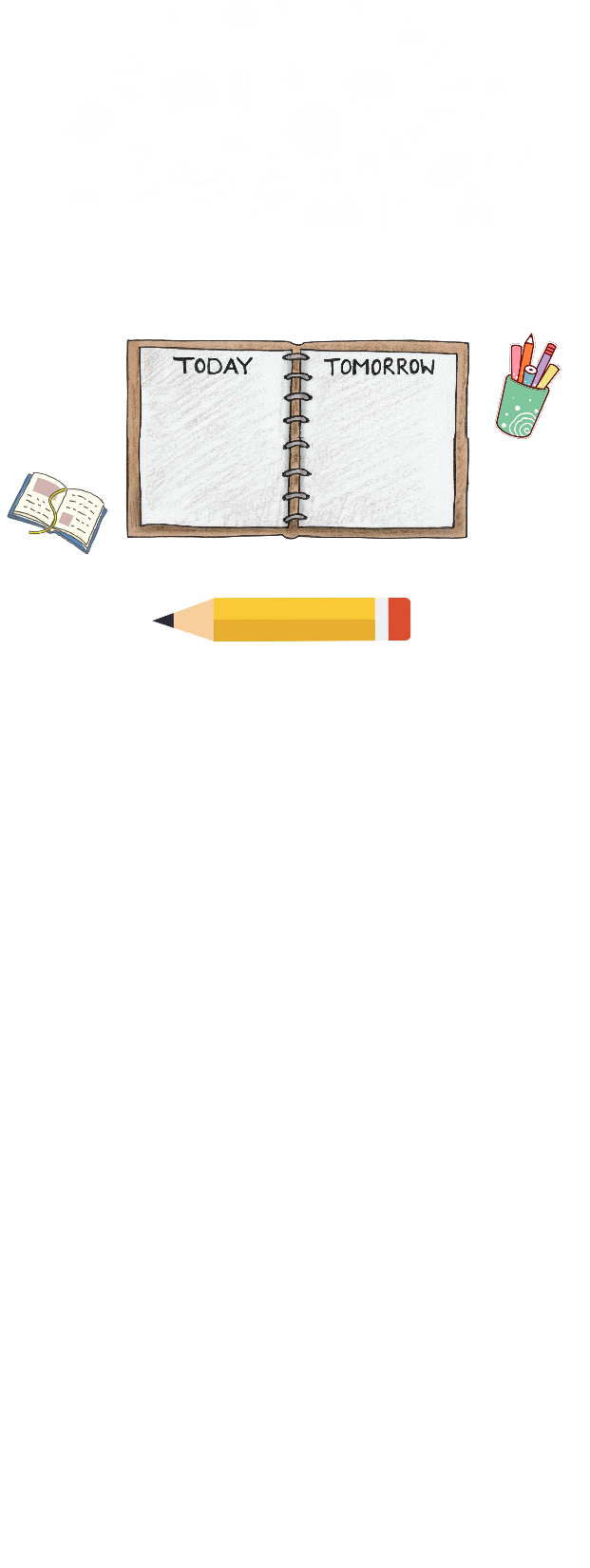 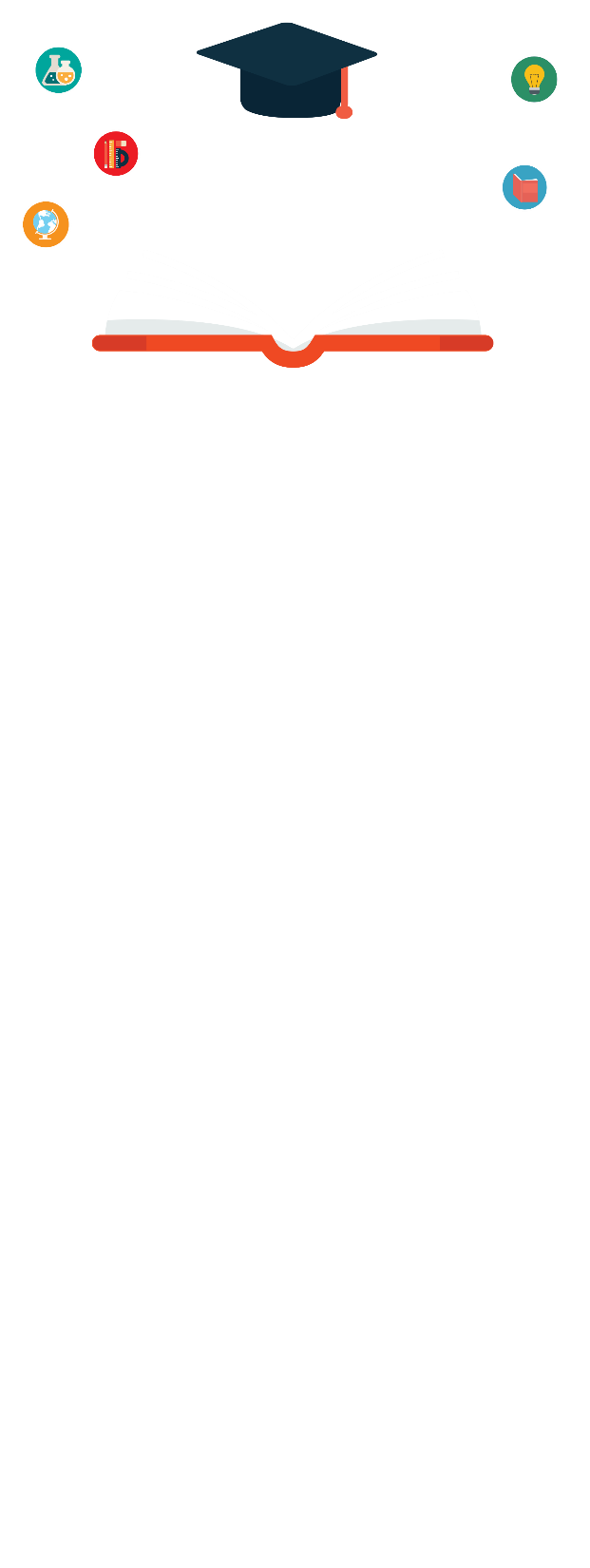 Стилевые черты научной речи
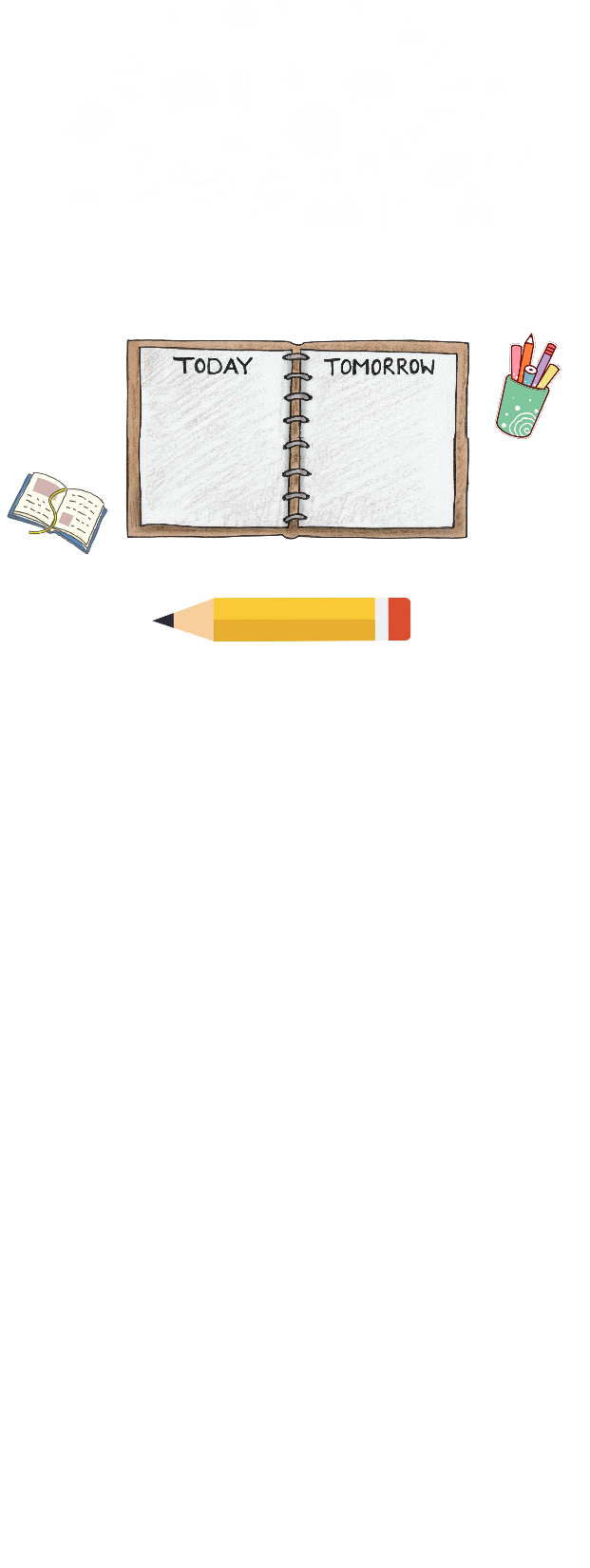 1 Отвлеченность и обобщенность: 
− широкое употребление абстрактной лексики: использование механизма, активное соединение, научный потенциал общества,
− функционирование конкретной лексики для обозначения общих
понятий: Липа начинает цвести в конце июня; порубка сибирского кедра, 
− использование специальных лексических единиц, выражающих
обобщенность и отвлеченность: обычно, регулярно, обыкновенно, всегда 
− функционирование характерных грамматических средств:
а) неопределенно-личных предложений: Для выполнения опыта берут
воронку; Указанную формулу выводят из сочетания ...
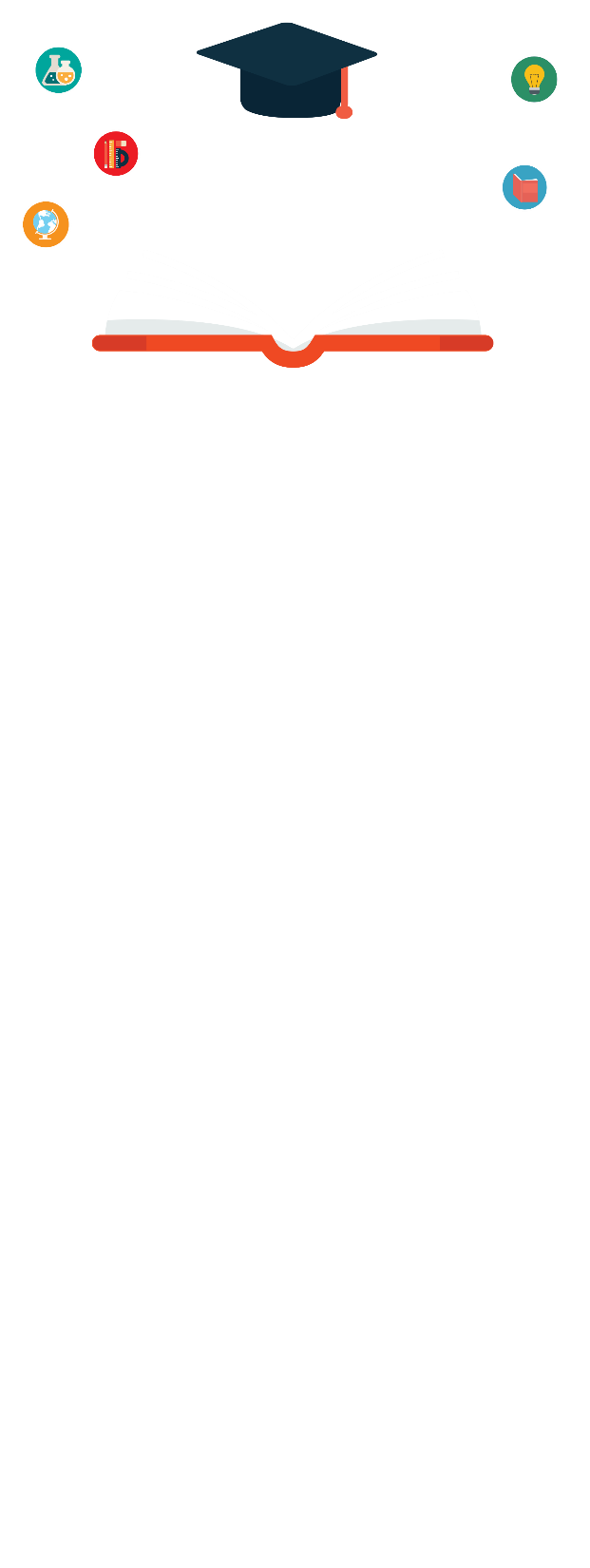 Стилевые черты научной речи
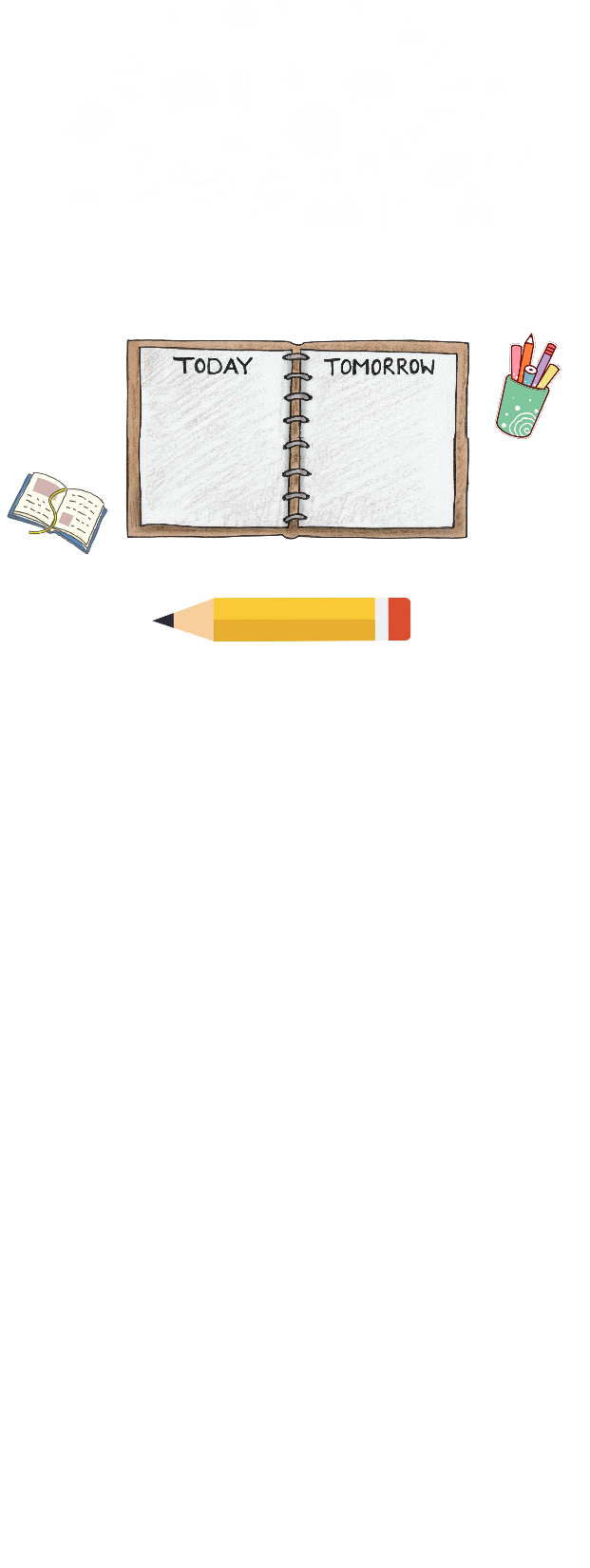 б) пассивных конструкций: В психологической стилистике разработаны методы исследования, ранее не применявшиеся ни в стилистике, ни в психологии; Таким образом, нами применяется своеобразная концепция негативизма
в) настоящего, прошедшего и будущего вневременного (с качественным, признаковым значением): Вода кипит при температуре 100 є С; Уголёк горит синеватым пламенем (настоящее вневременное); Дарвин пишет, что... (настоящее регистрирующее); Волга впадает в Каспийское море (настоящее постоянное); Умножим обе части уравнения на Е (будущее вневременное); 
г) преобладание форм несовершенного вида глагола обычно для
выражения смены последовательных действий: Эфир растворялся в избытке крепкой серной кислоты, затем к раствору прибавлялась понемногу вода ..
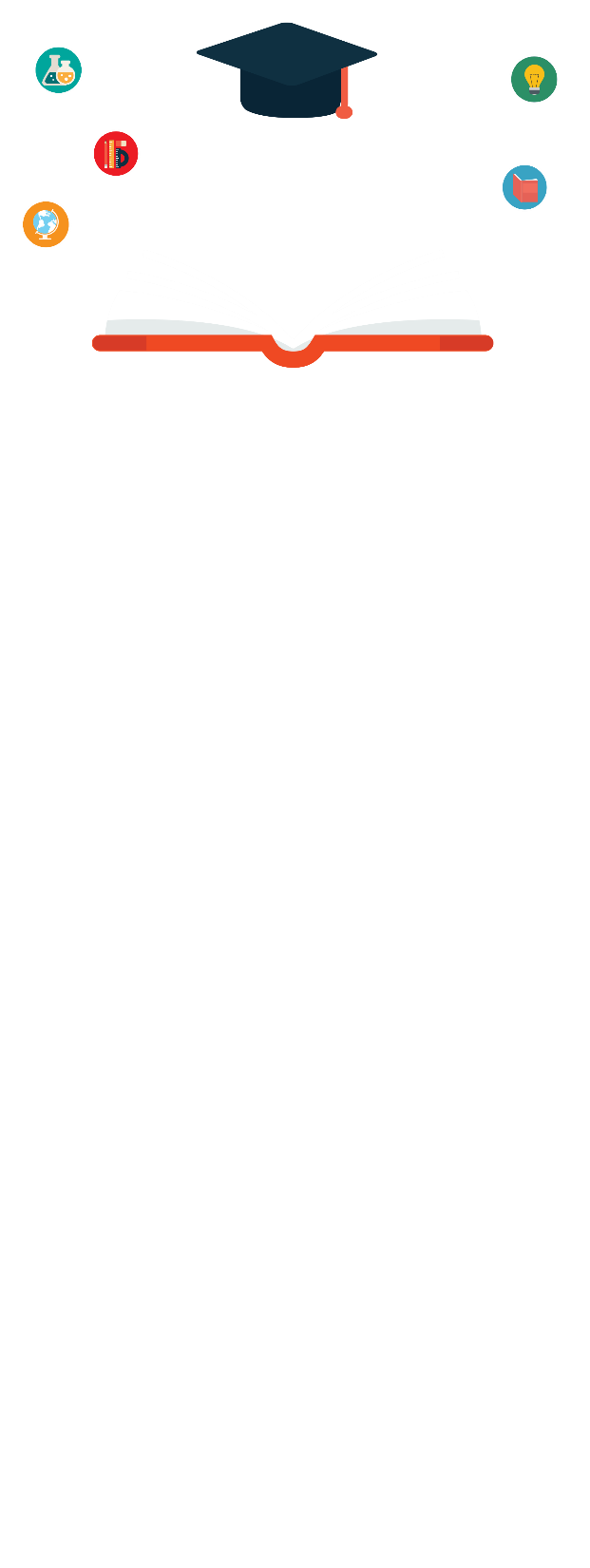 Стилевые черты научной речи
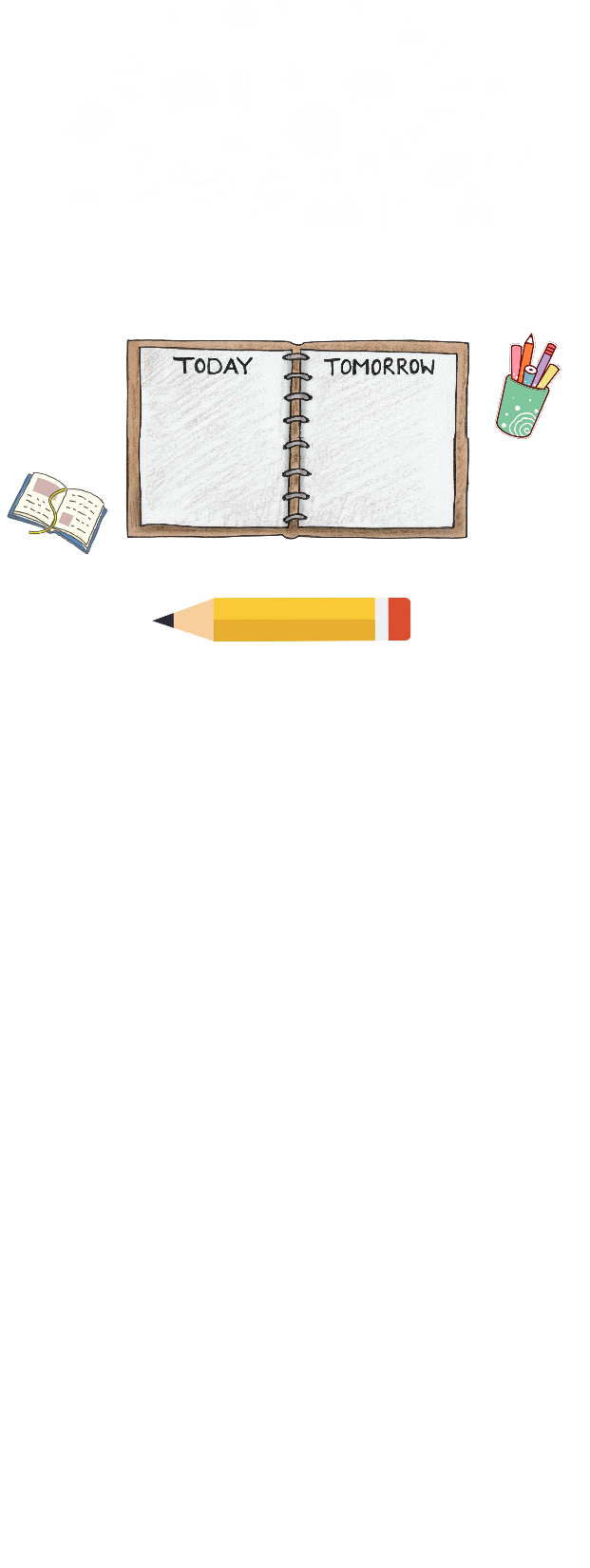 д) преобладание форм 3 лица глагола (2 лицо почти не используется):
Заметим, что выявление закономерностей путем исследования различных
отношений применялось, например, в научной школе Д.И. Узнадзе; Такой
подход является принципиально новым в исследовании стилистического
аспекта коммуникативно-речевой деятельности ...
е) авторского Мы: В результате исследования мы установили; Мы уже упоминали...; Предлагаемая нами схема письменной коммуникации характеризуется...
ж) глаголов в неопределенно-личном или обобщенно-личном значении: Нам неоднократно приходилось наблюдать... В психологической стилистике часто приходится руководствоваться отрицательными воздействиями... Для выявления общих закономерностей смыслового восприятия текста целесообразно предъявлять испытуемым тексты, провоцирующие неправильное понимание их смысла ...
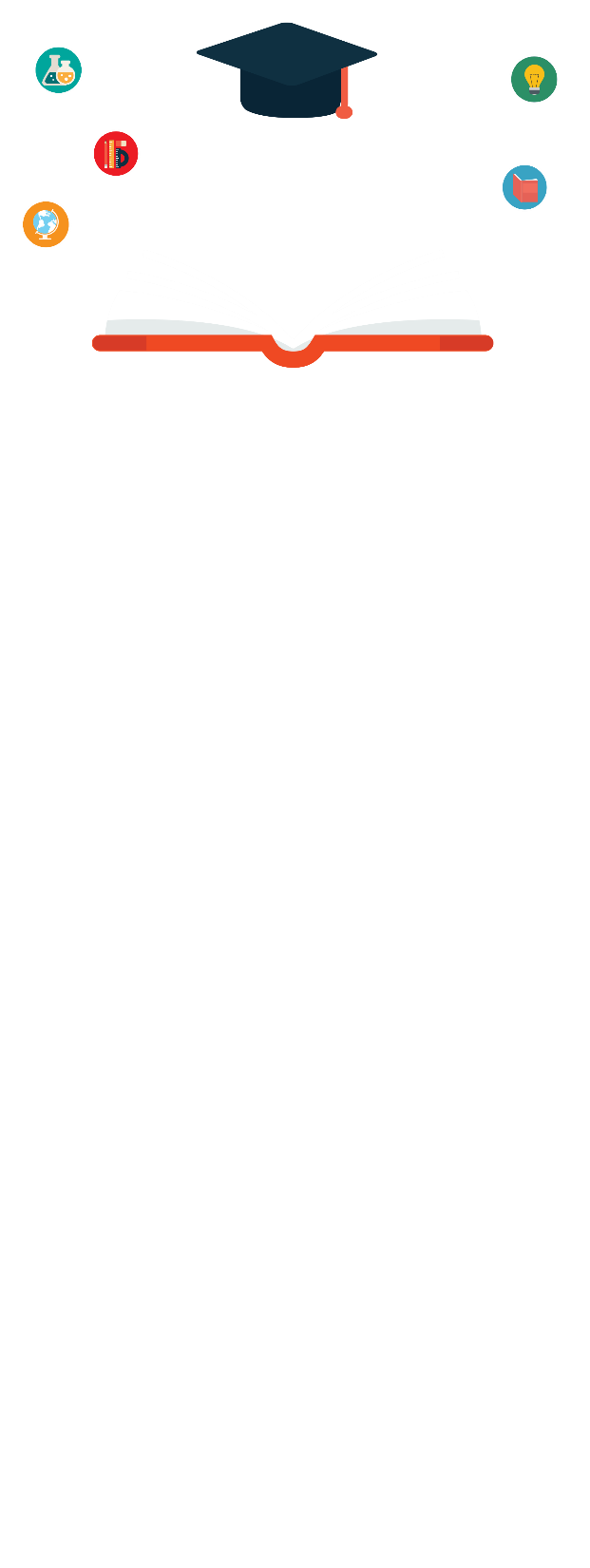 Стилевые черты научной речи
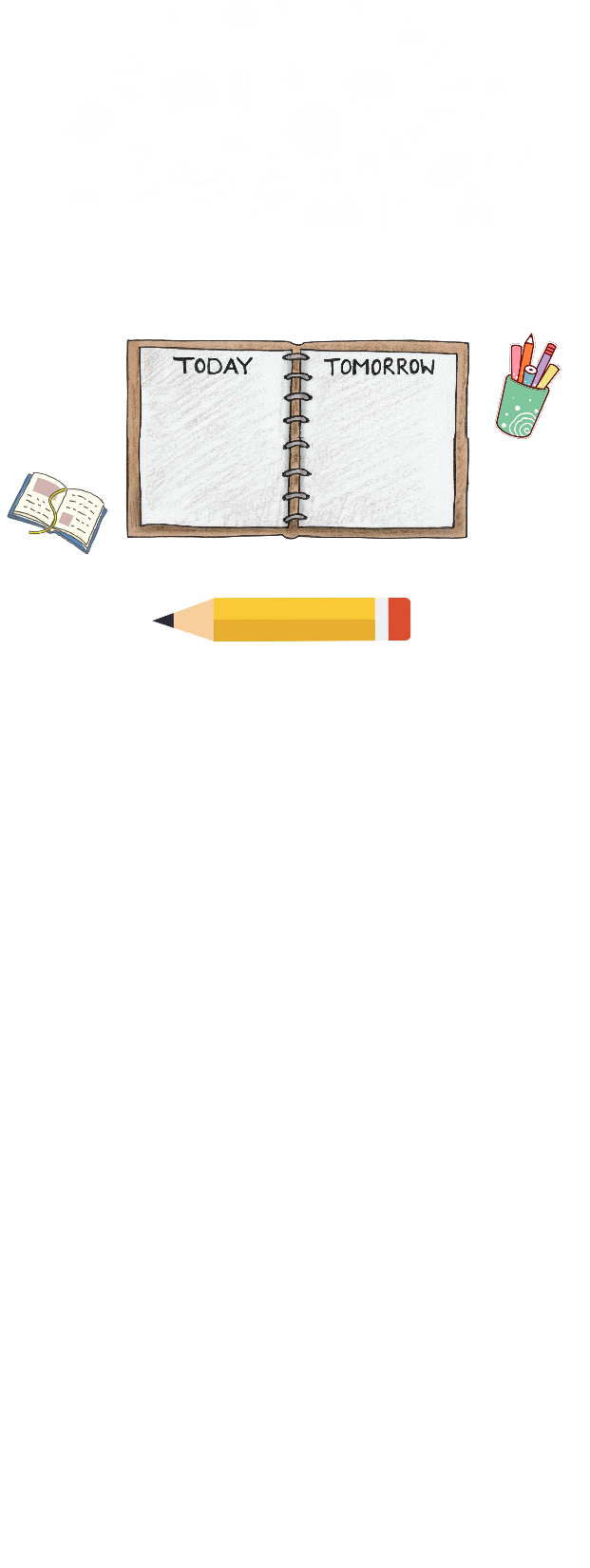 з) единственного числа существительного в значении обобщенного понятия и неделимой совокупности и целостности: авторство, сущность, тоталитаризм, корректура, аспирантура ...
и) употребление множественного числа существительных, образованных от абстрактных и вещественных существительных: длины, смазочные масла, низшие температуры, большие глубины, годовой и квартальный ремонты ...
к) повышенная употребительность слов среднего рода: качество, применение, восприятие, мышление, управление мыслительной деятельностью, распознавание ...
л) использование кратких прилагательных для выражения постоянного свойства предмета: газ легок, белки сложны, кислоты двуосновны ...
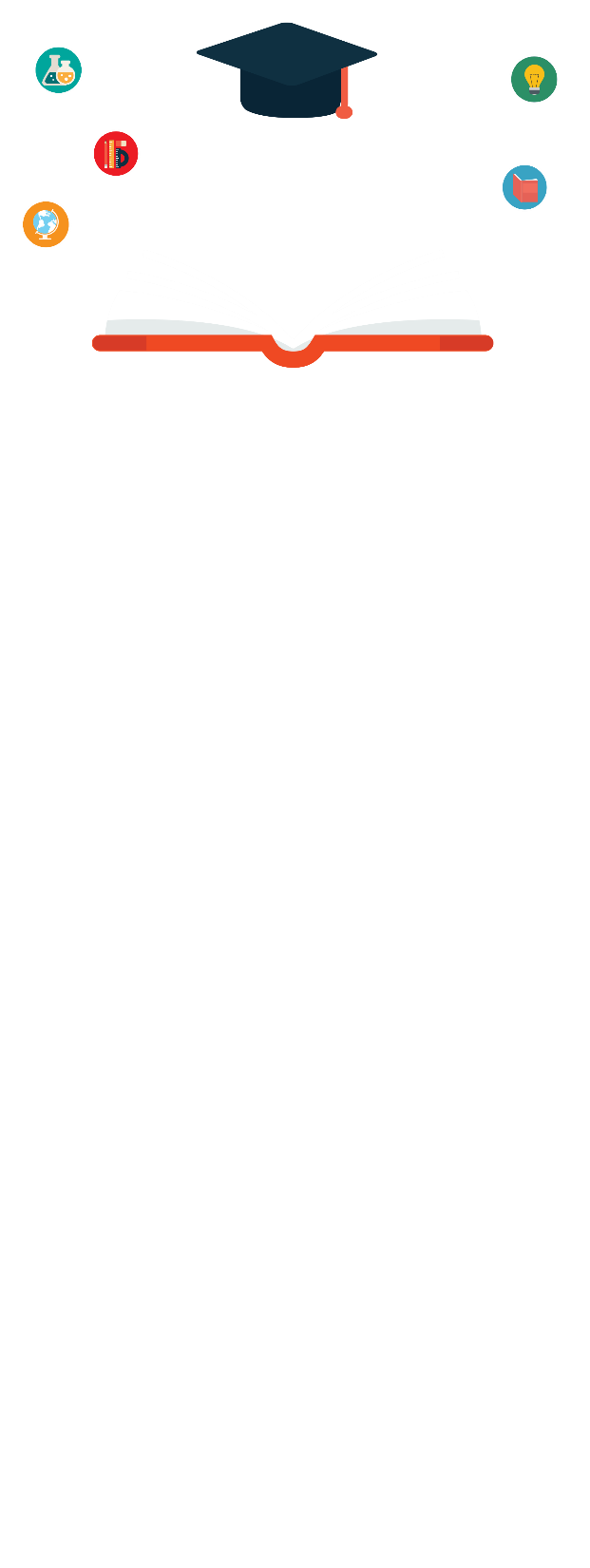 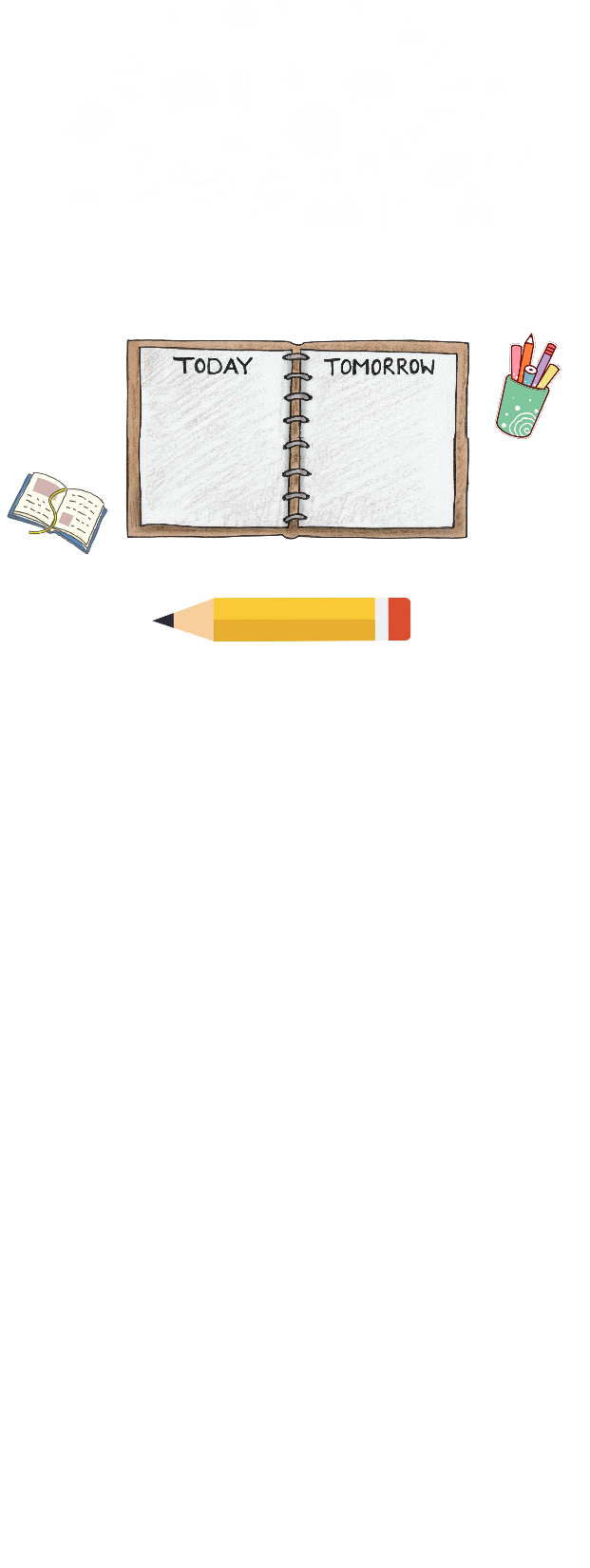 Подчеркнутая логичность

Точность:
– термины (в среднем терминологическая лексика составляет до 20-25% всей лексики);
– однозначность;
– слабая синонимичность
Оформительская лексика
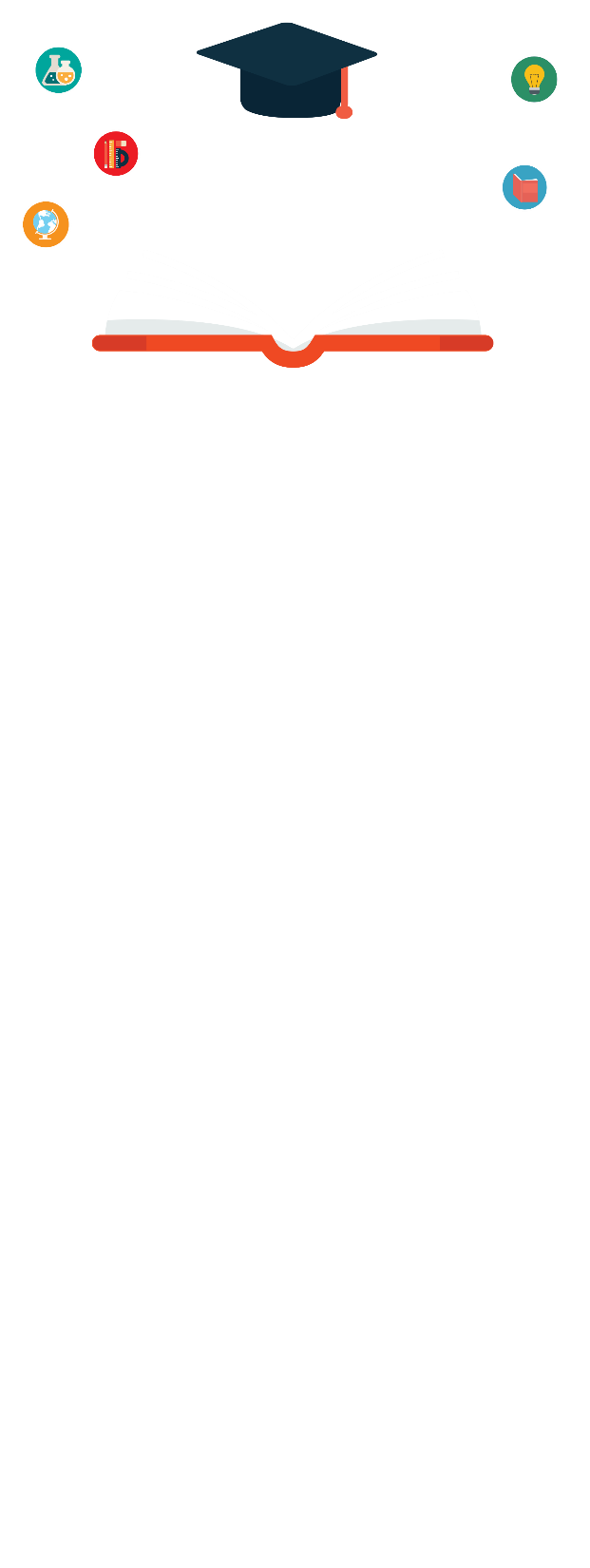 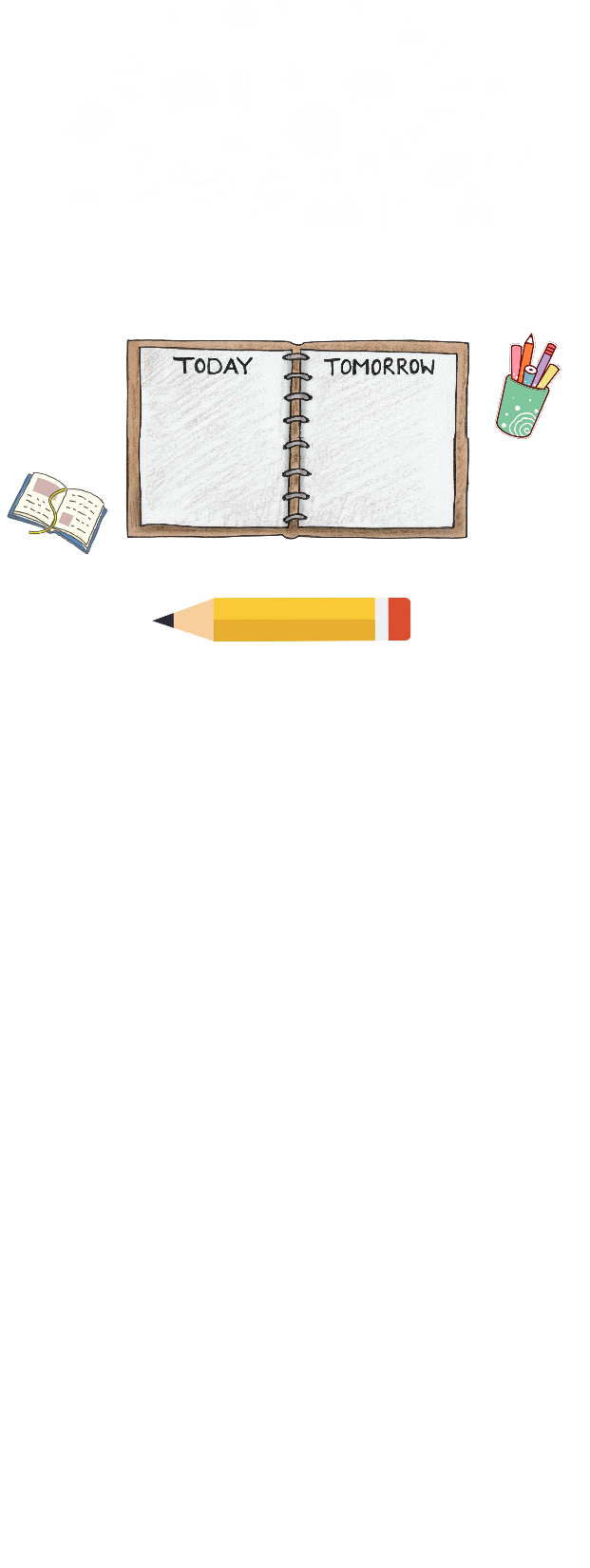 Оформительская для формулирования целевой установки:
Цель (целью, задачей) настоящей (данной) статьи (работы,
публикации) является (была, заключается в... )
В настоящей (данной) статье (публикации, заметке) излагаются
(анализируются, описываются, исследуются, рассматриваются,
предлагаются, рассмотрены, приведены... )
Настоящая (данная) статья (работа) посвящена...
Подробнее об оформительской лексике:  http://ppf.chgpu.edu.ru/images/kr.pdf  с. 18-21
Оформительская лексика
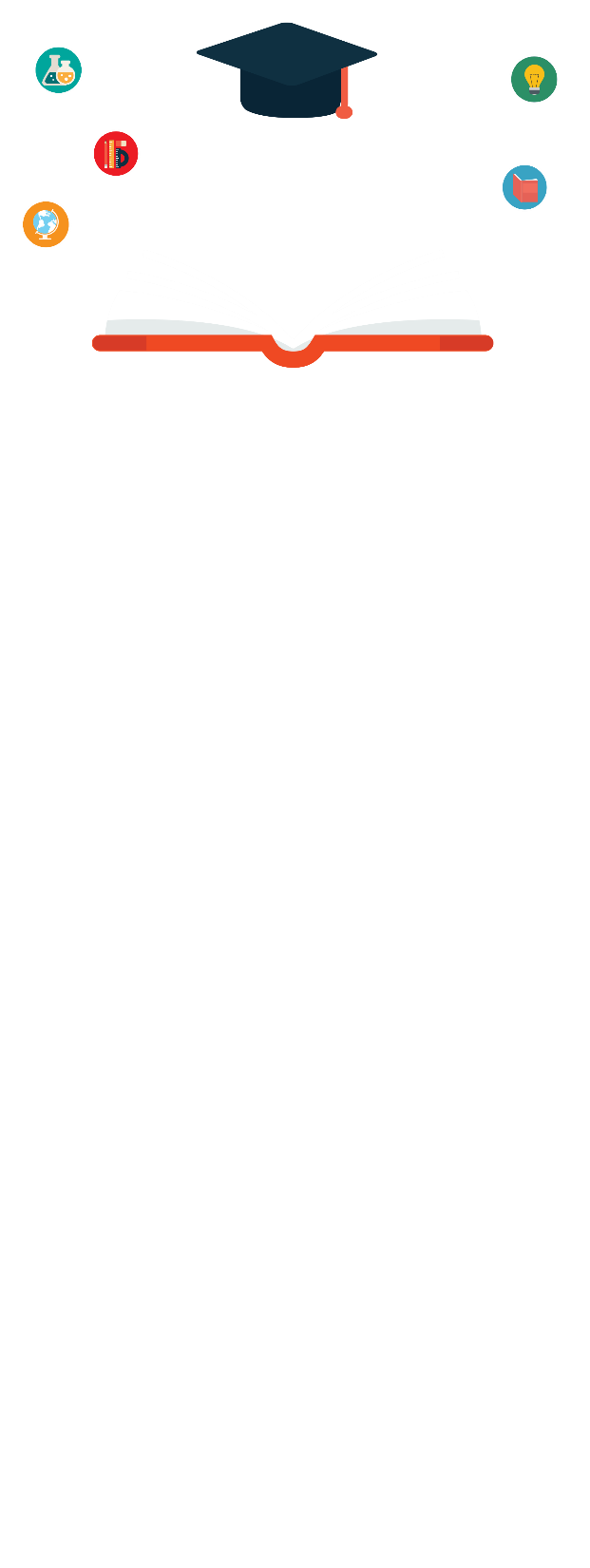 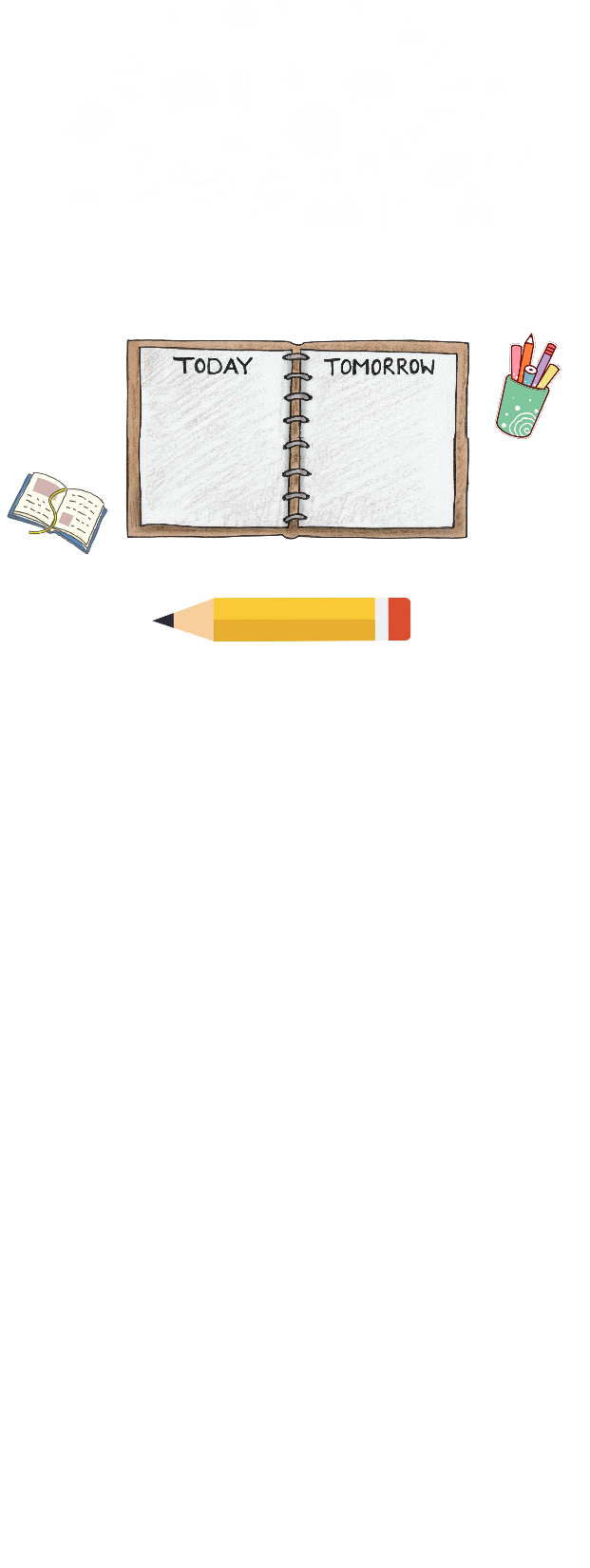 Краткое руководство к написанию аннотации, доклада конспекта, контрольной работы, научной статьи, реферата, рецензии, тезисов, тезауруса и цитат:
http://ppf.chgpu.edu.ru/images/kr.pdf
Оформительская лексика
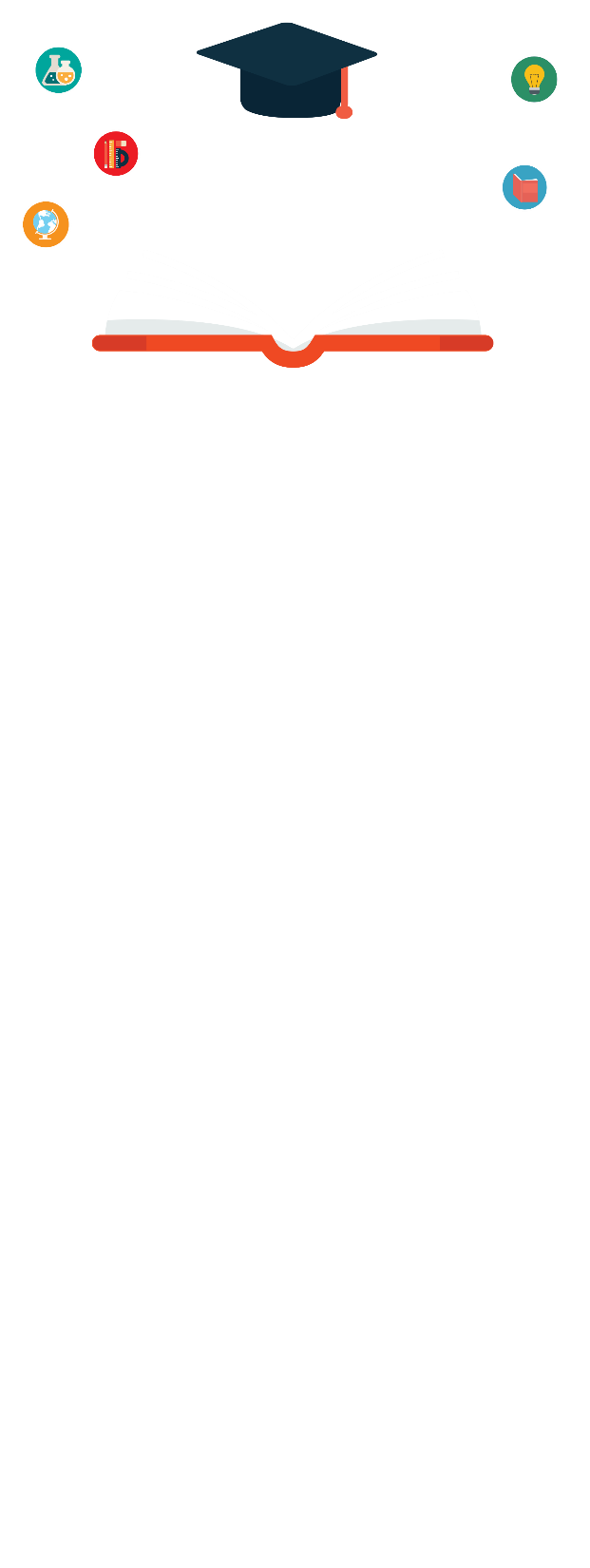 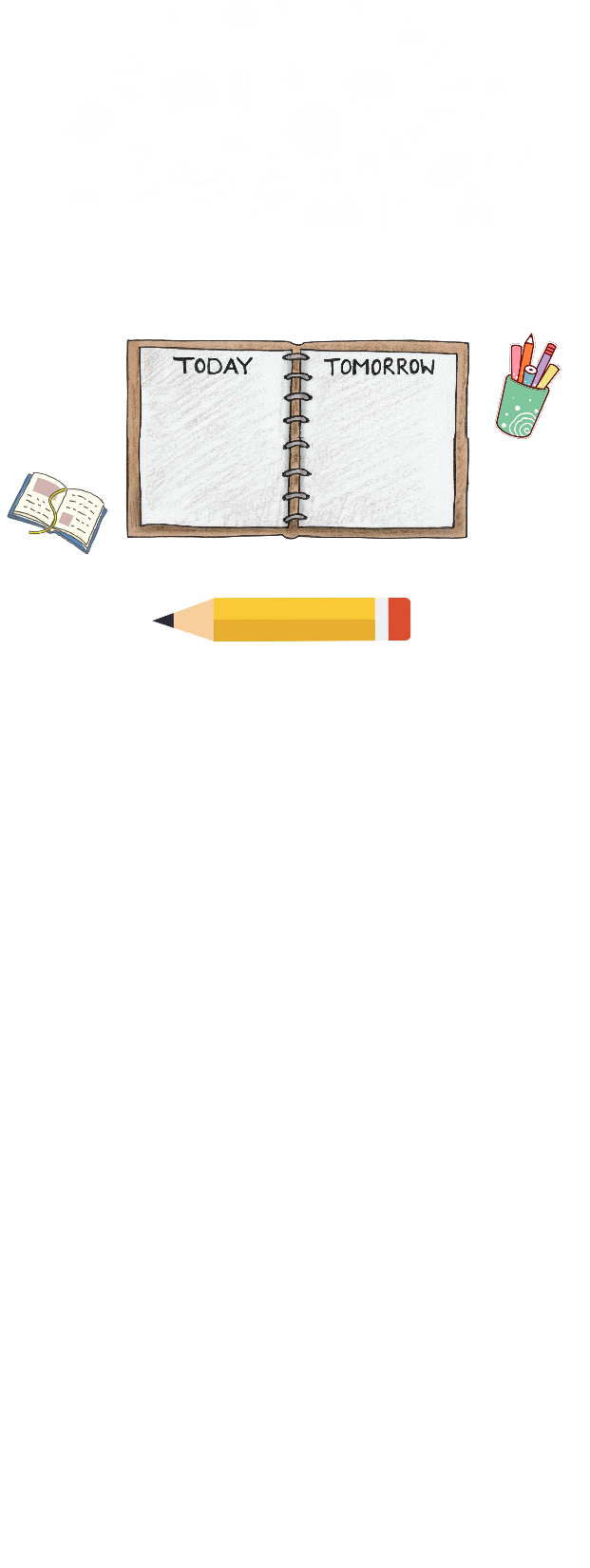 Рекомендации по использованию научной речи Д.С.Лихачева
http://ppf.chgpu.edu.ru/images/kr.pdf  с. 30
Оформительская лексика
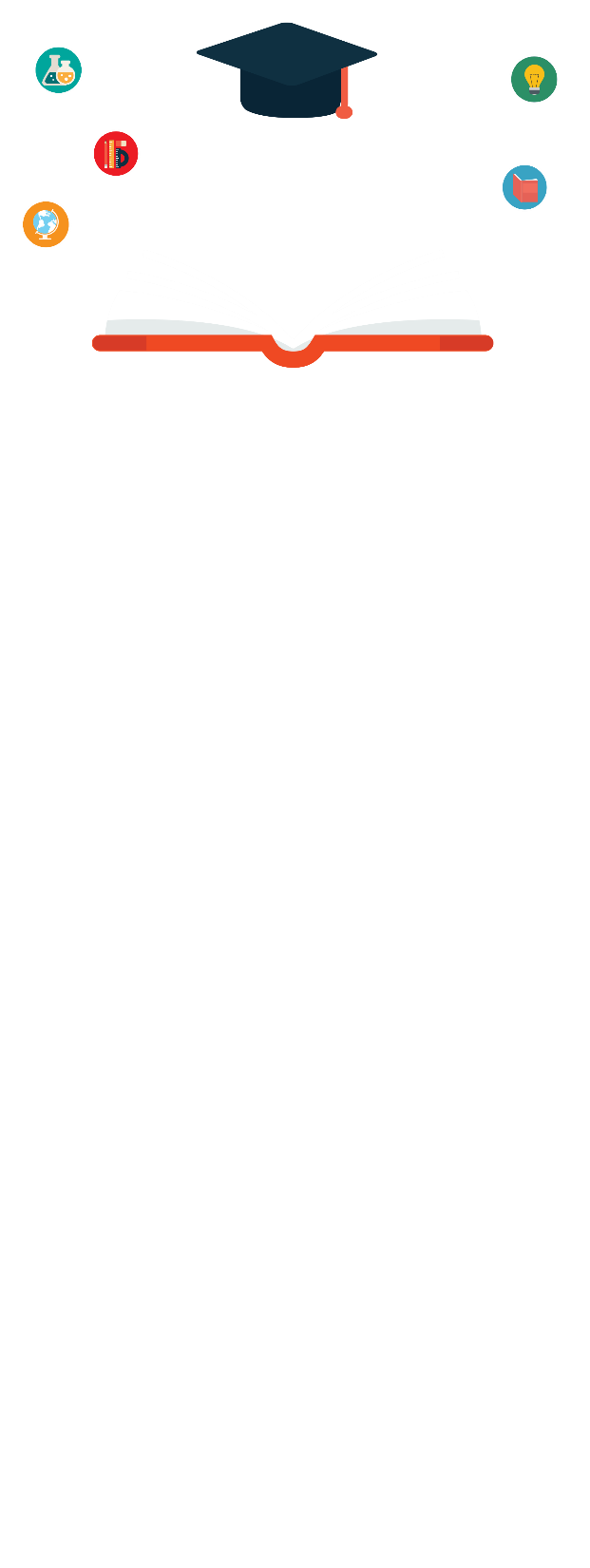 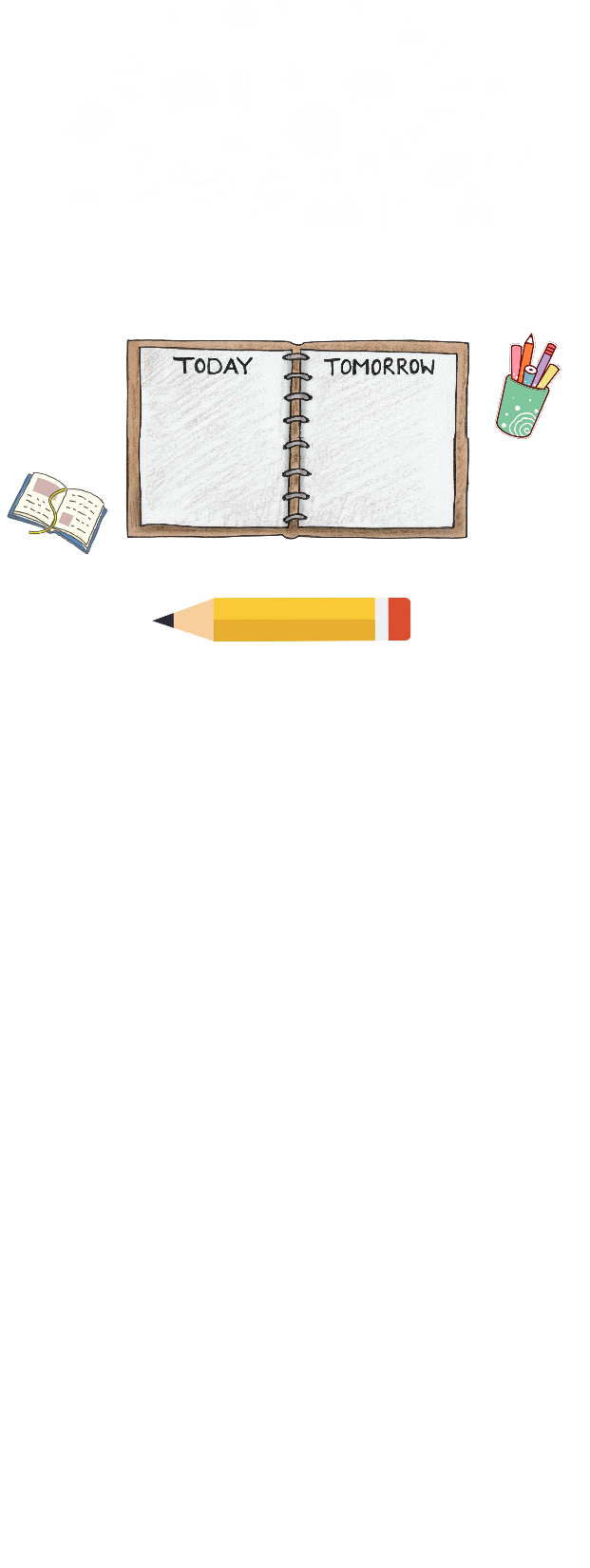 Рекомендации по использованию научной речи Д.С.Лихачева
6. Придаточных предложений должно быть мало. Фразы должны быть короткие, переход от одной фразы к другой – логическим и естественным, «незамеченным».
7. Каждую написанную фразу следует проверять на слух, надо прочитать написанное вслух для себя.
8. Следует поменьше употреблять местоимения, заставляющие думать, к чему они относятся, что ими заменено.
9. ...То или иное понятие должно называться одним словом (слово в научном тексте всегда термин). Избегайте только тех повторений, которые приходят от бедности языка
Распространенные ошибки при составлении текста тезисов
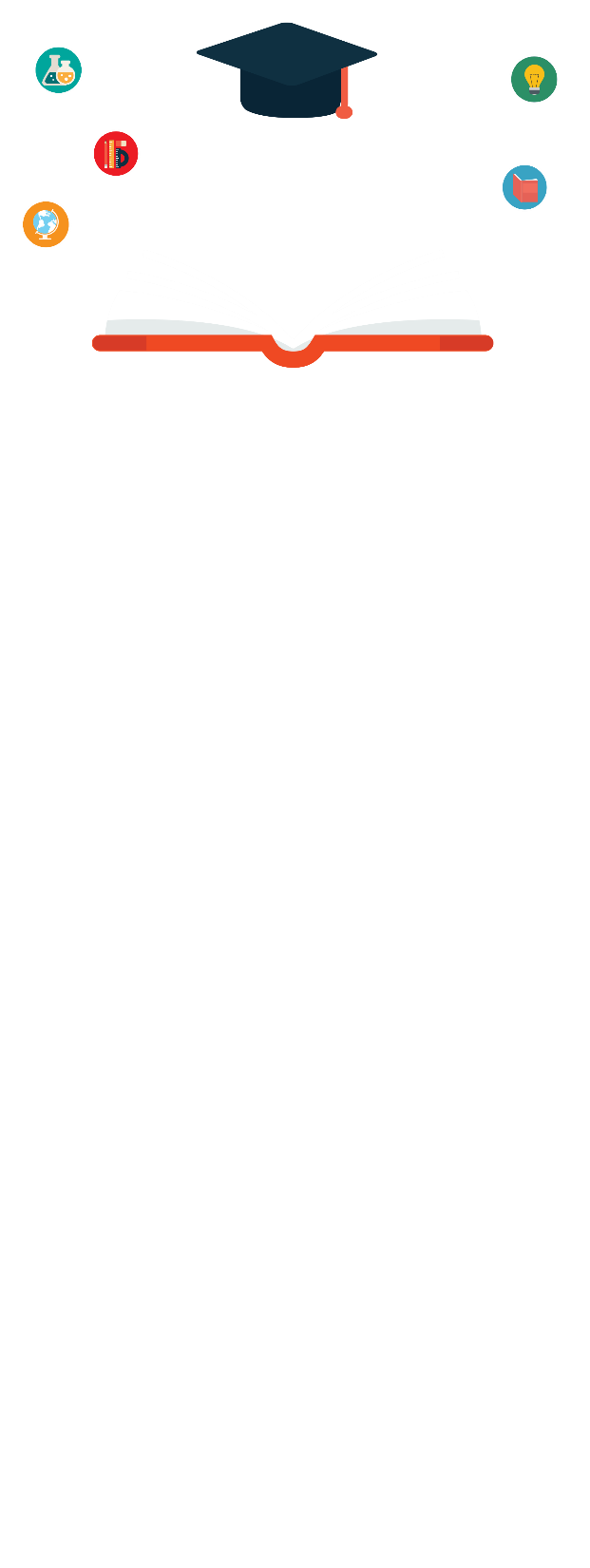 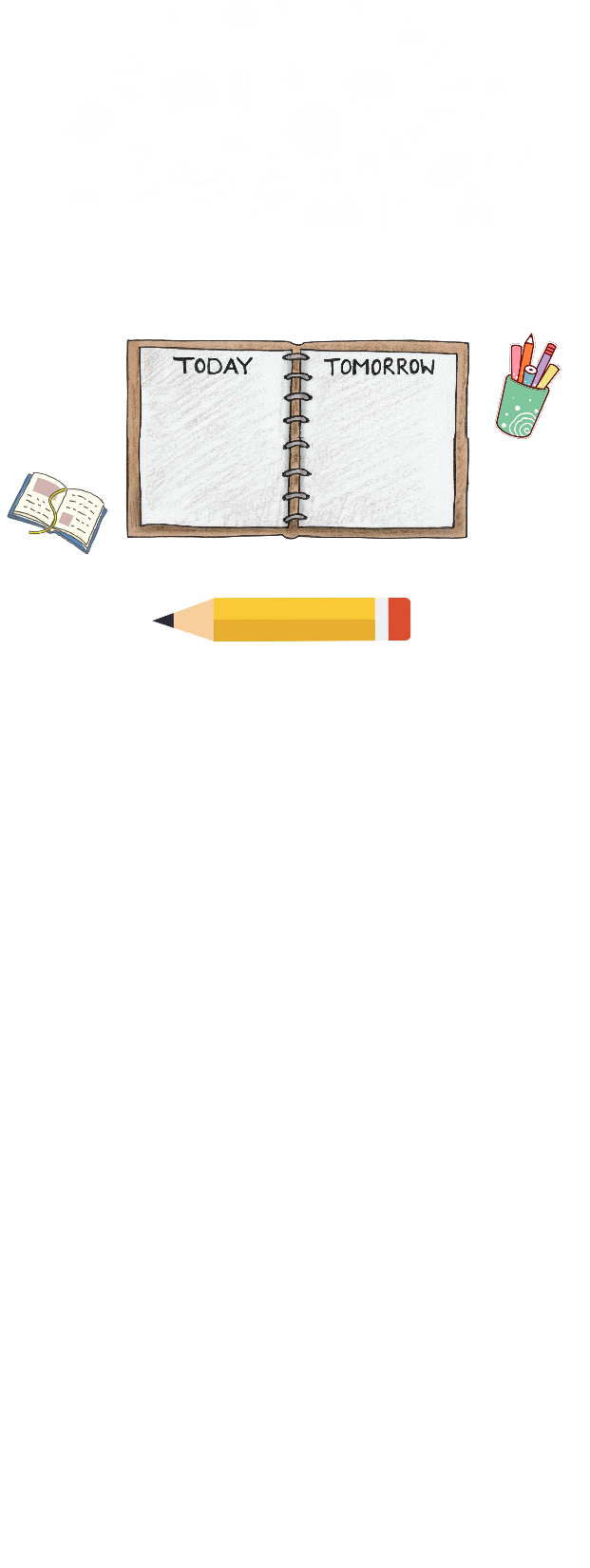 6 распространенных ошибок, связанных с использованием неправильных речевых оборотов:
    - наличие сложных фразеологических конструкций в тексте документа (чрезмерное употребление специализированной терминологии и т.д.);
   - неотсортированная информация (низкое качество указанных данных, много текста не по основной теме исследования и т.д.);
    - отсутствие ощущения целостности текста – нет логической взаимосвязи между основными структурными единицами документа, информация указывается урывками;
    - экспрессивность (неправильная расстановка акцентов, эпатажные/восклицательные метафоры);
    - небрежное общее оформление;
    - смешение речевых оборотов или неправильный выбор формы изложения.
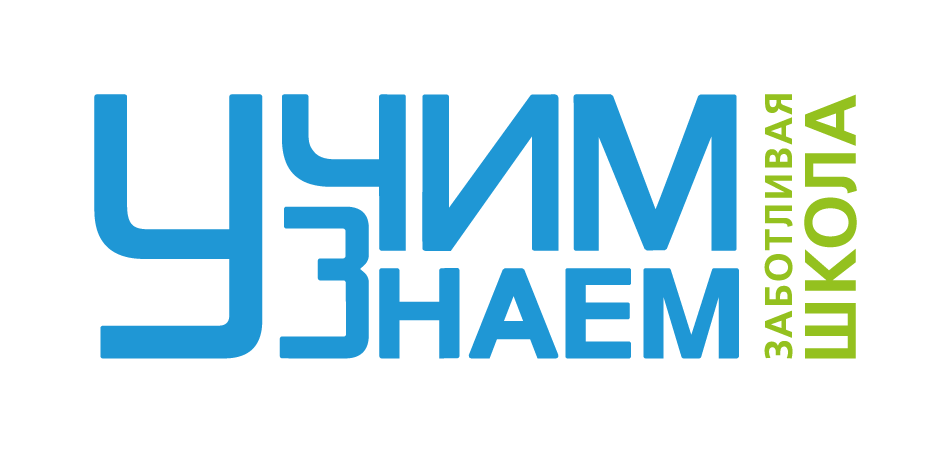 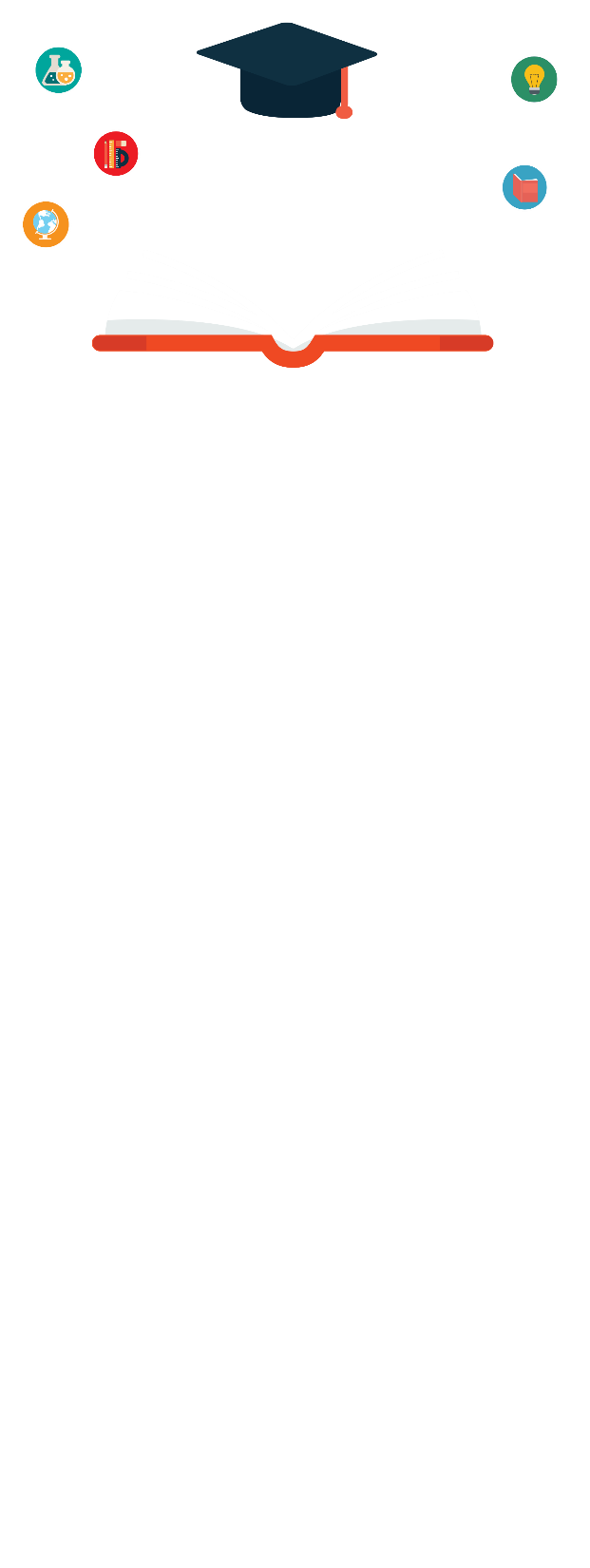 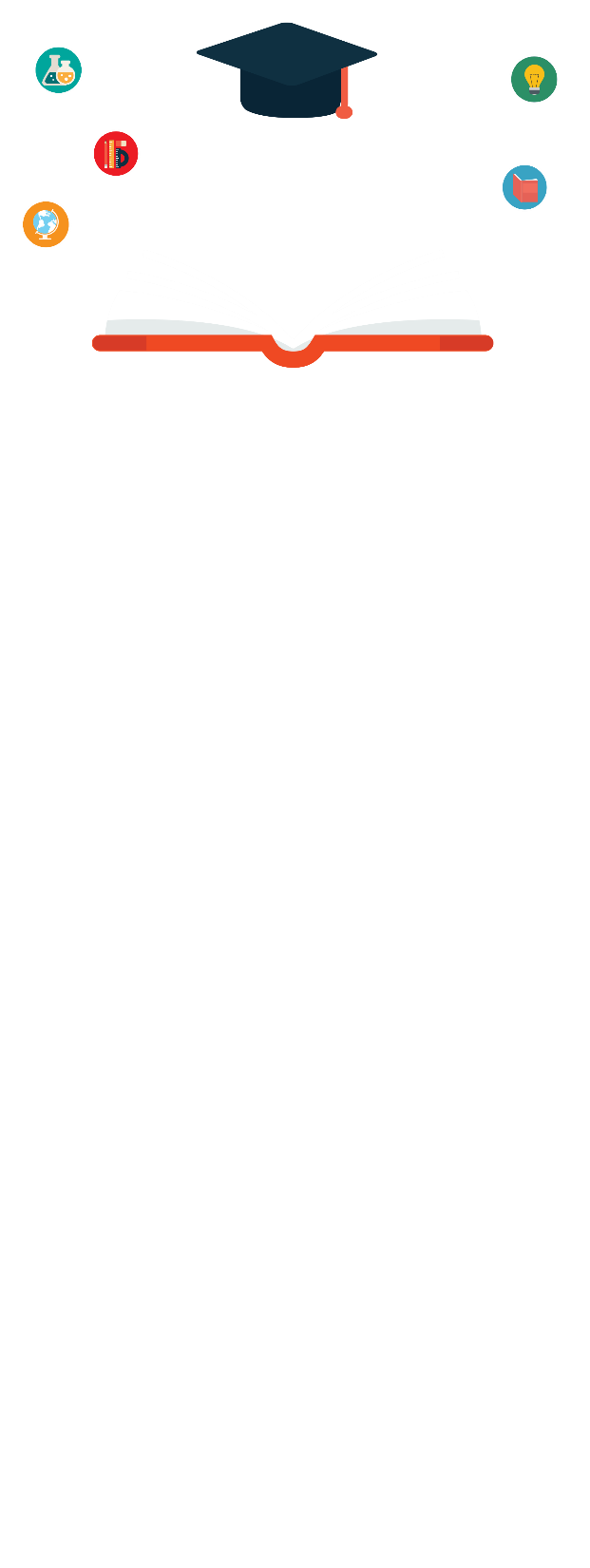 ВЫВОДЫ
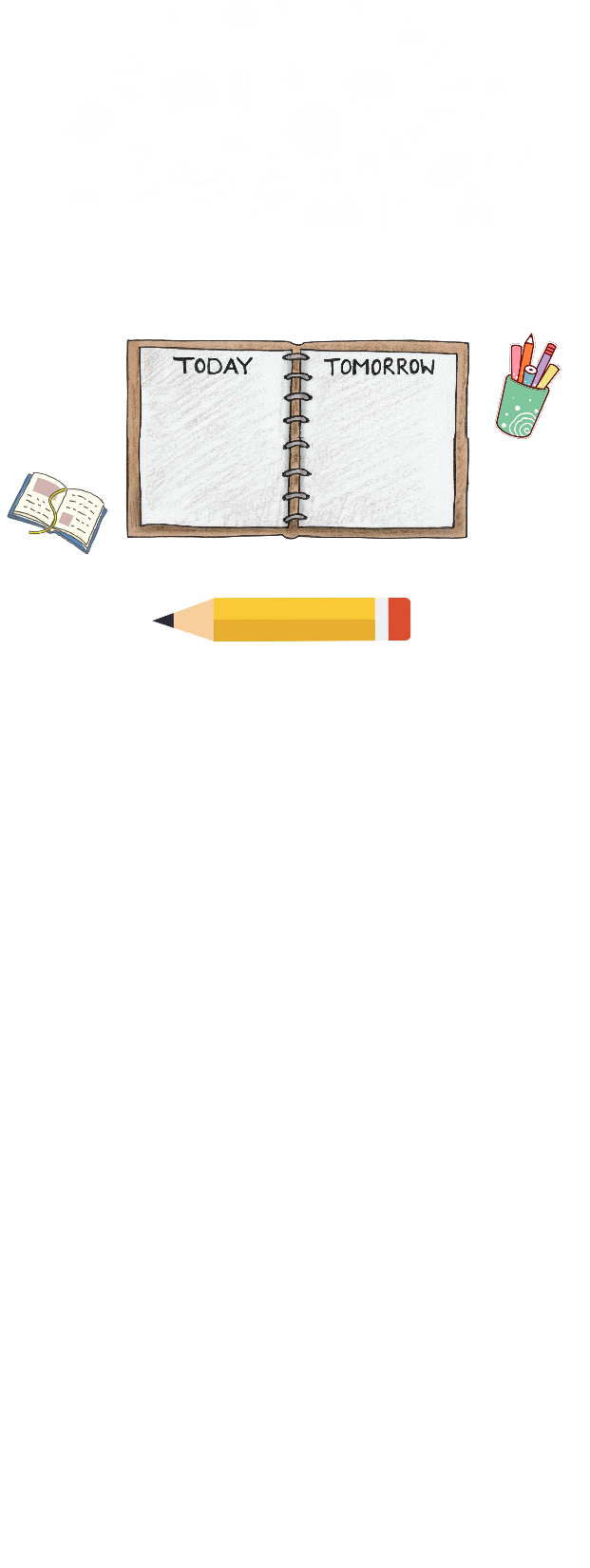 Хорошие тезисы состоят из:
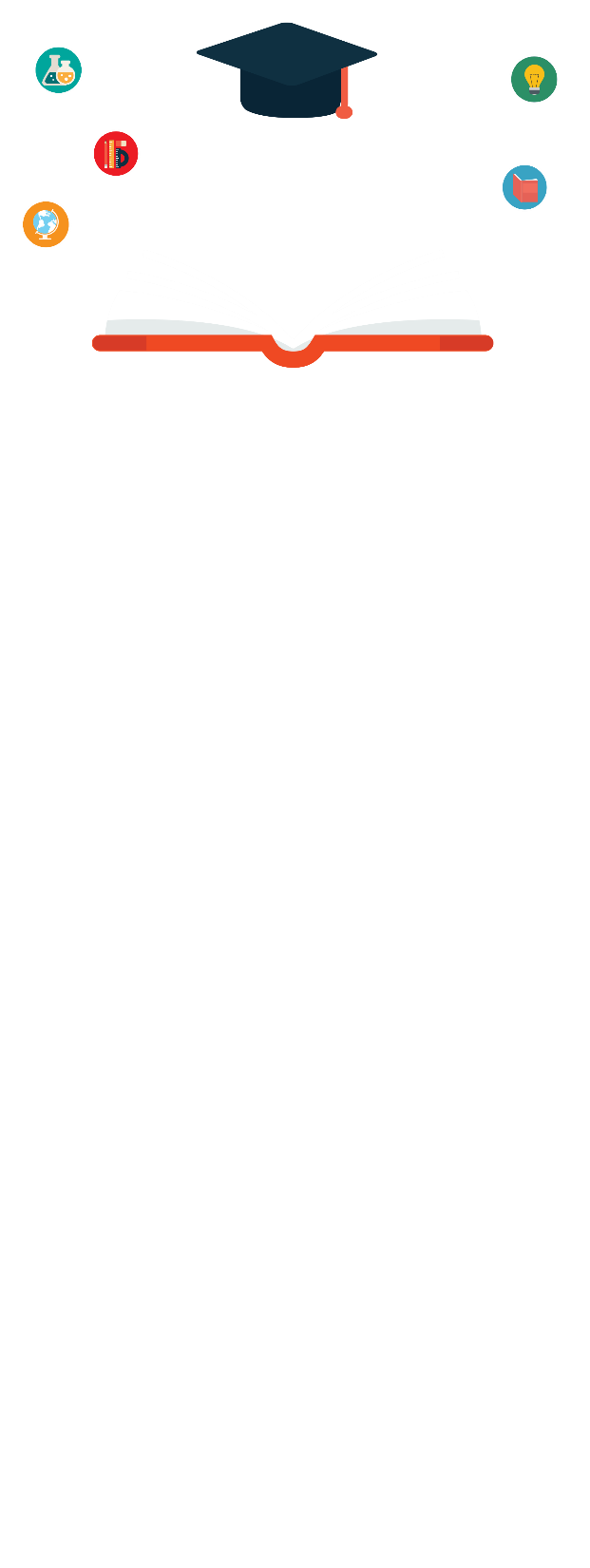 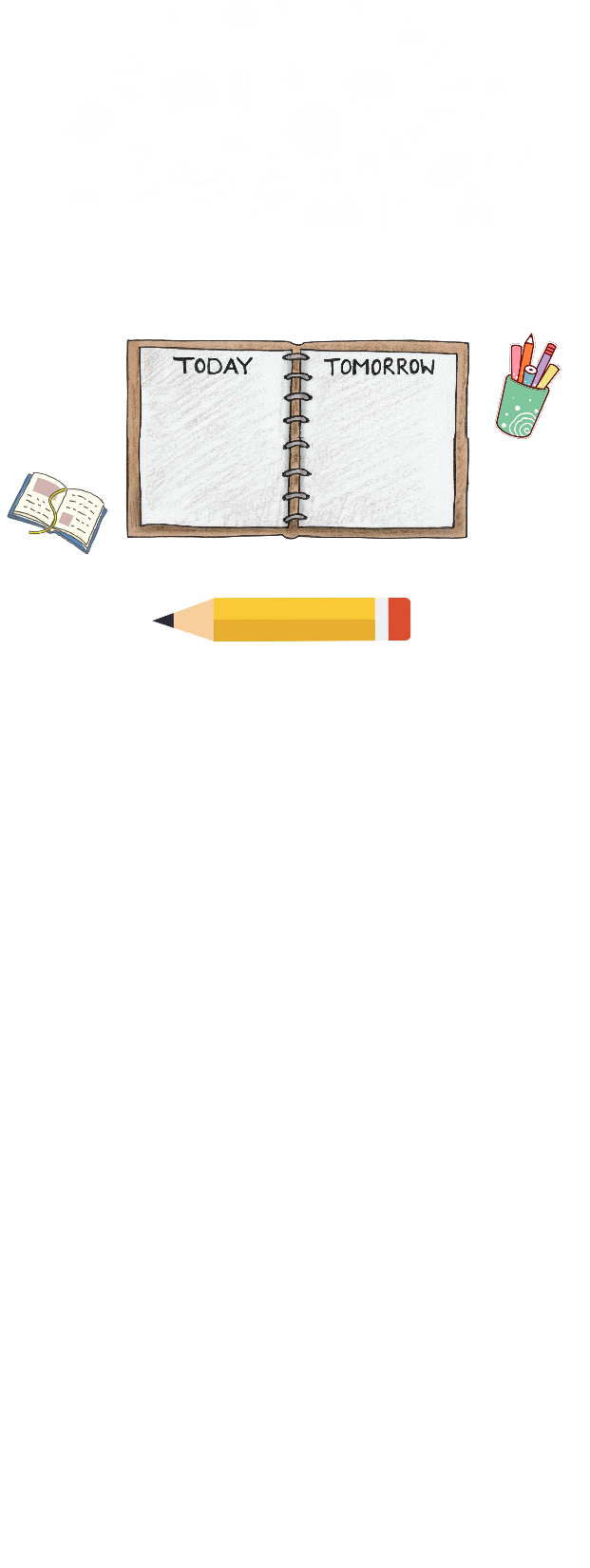 - заголовка (емкого наименования работы);
- информации об авторе/коллективе авторов (ФИО, текущий статус (студент, аспирант, сотрудник), наименование вуза или места работы, адрес электронной почты);
- короткого введения, раскрывающего актуальность и новизну исследования, его изученность на современном этапе, а также основную цель работы;
- основной части, положений, подкрепленных примерами, их анализом и выводами из них;
- заключения, суммирующего все выводы основной части и отвечающего на главный вопрос доклада;
- списка использованной литературы;
- приложения в виде иллюстрации.
Продолжение
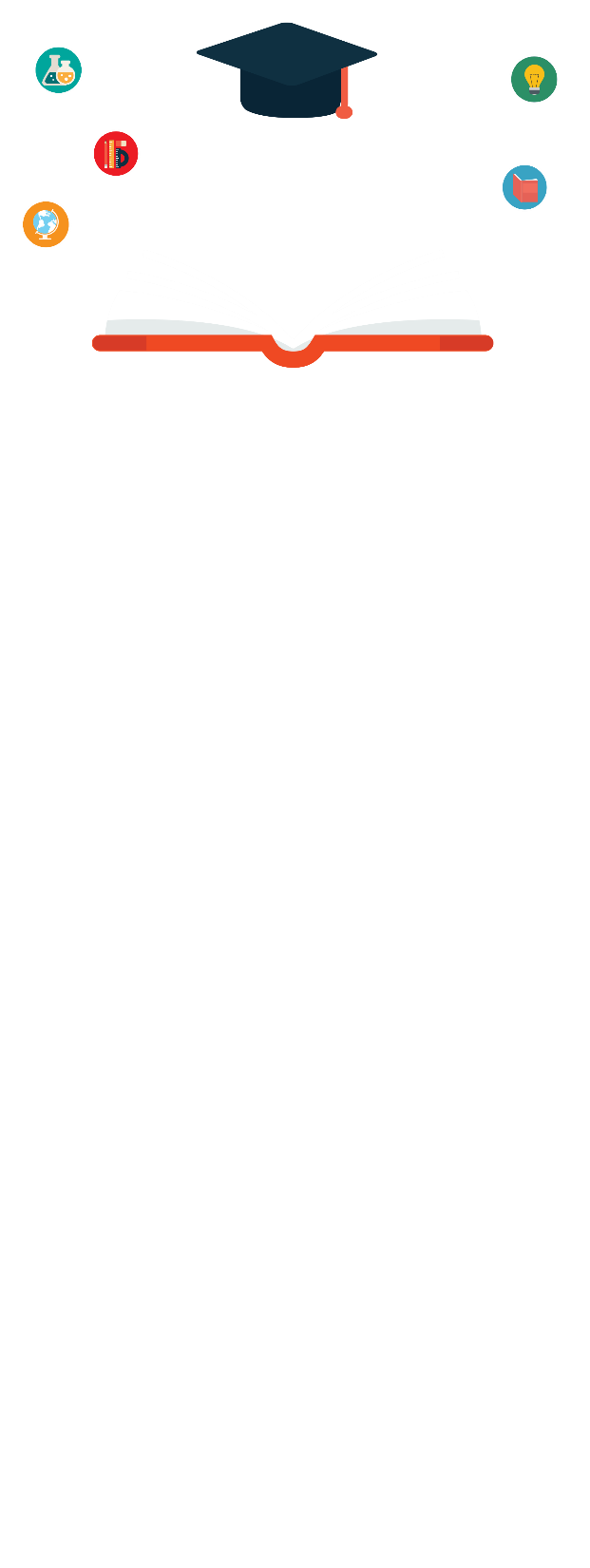 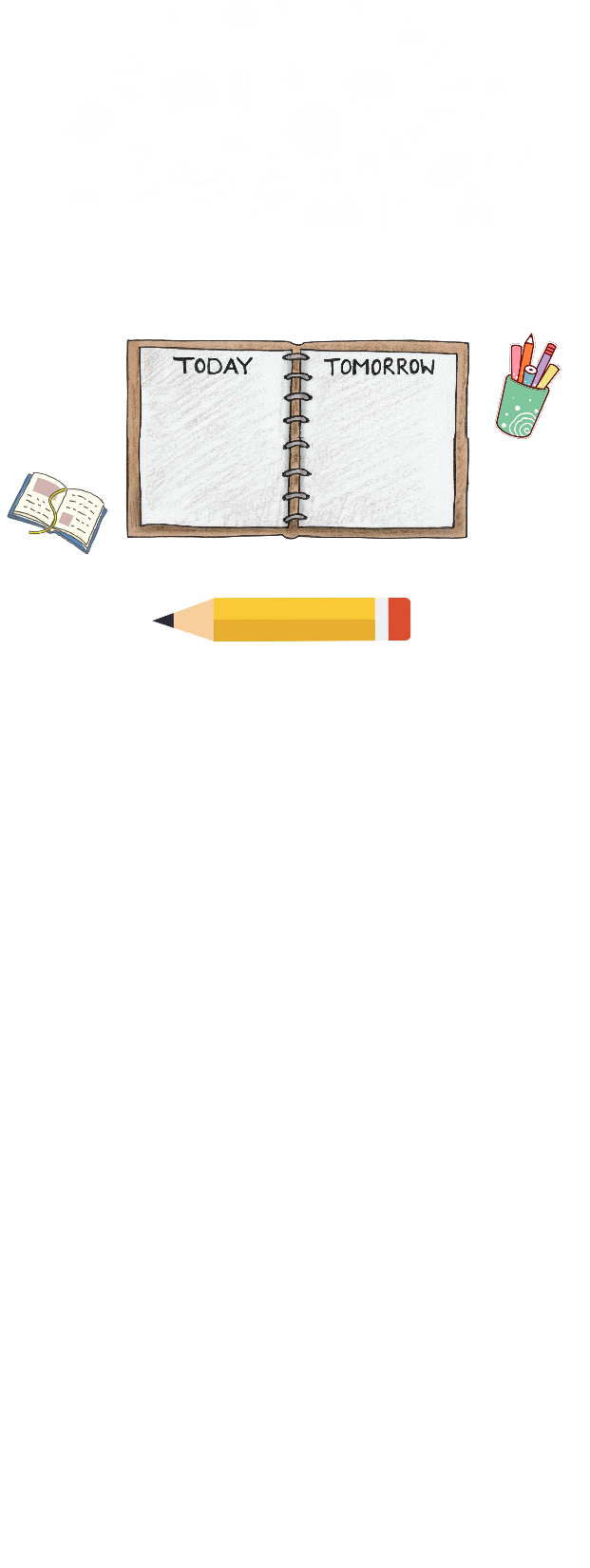 О ТИПАХ ТЕЗИСОВ...
РЕЗУЛЬТАТЫ ИССЛЕДОВАНИЯ
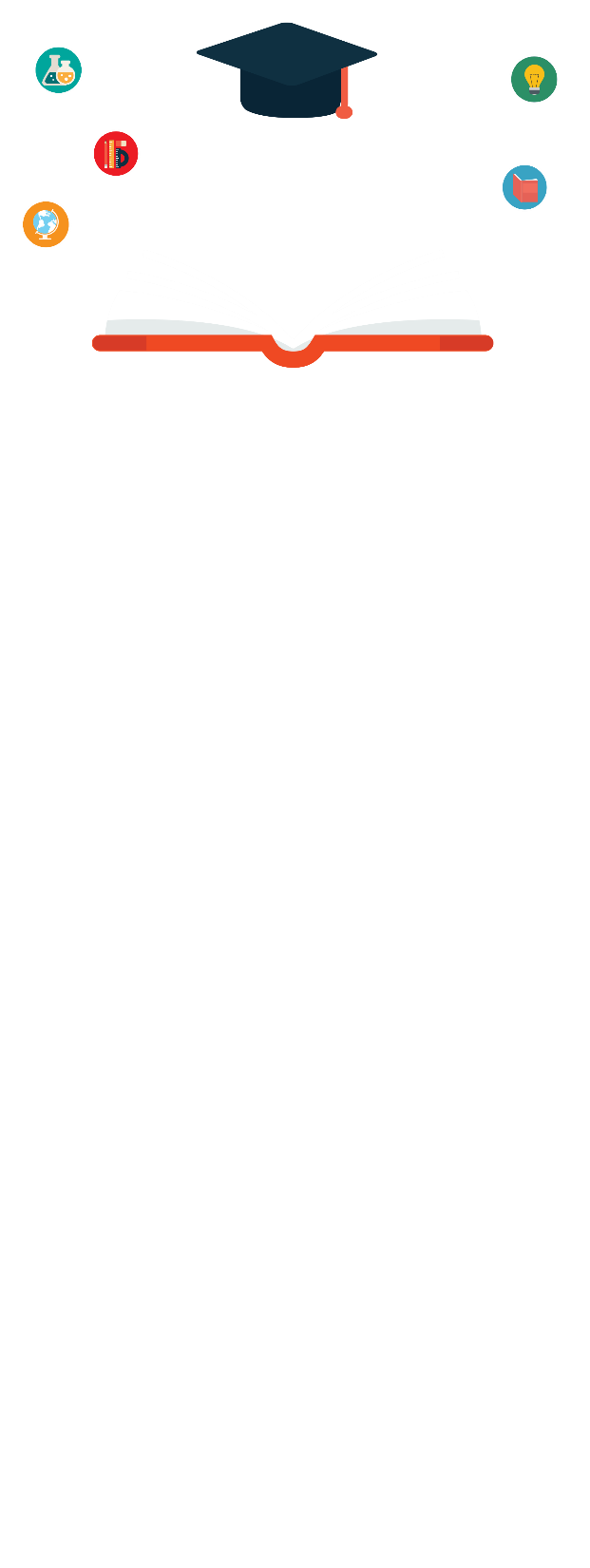 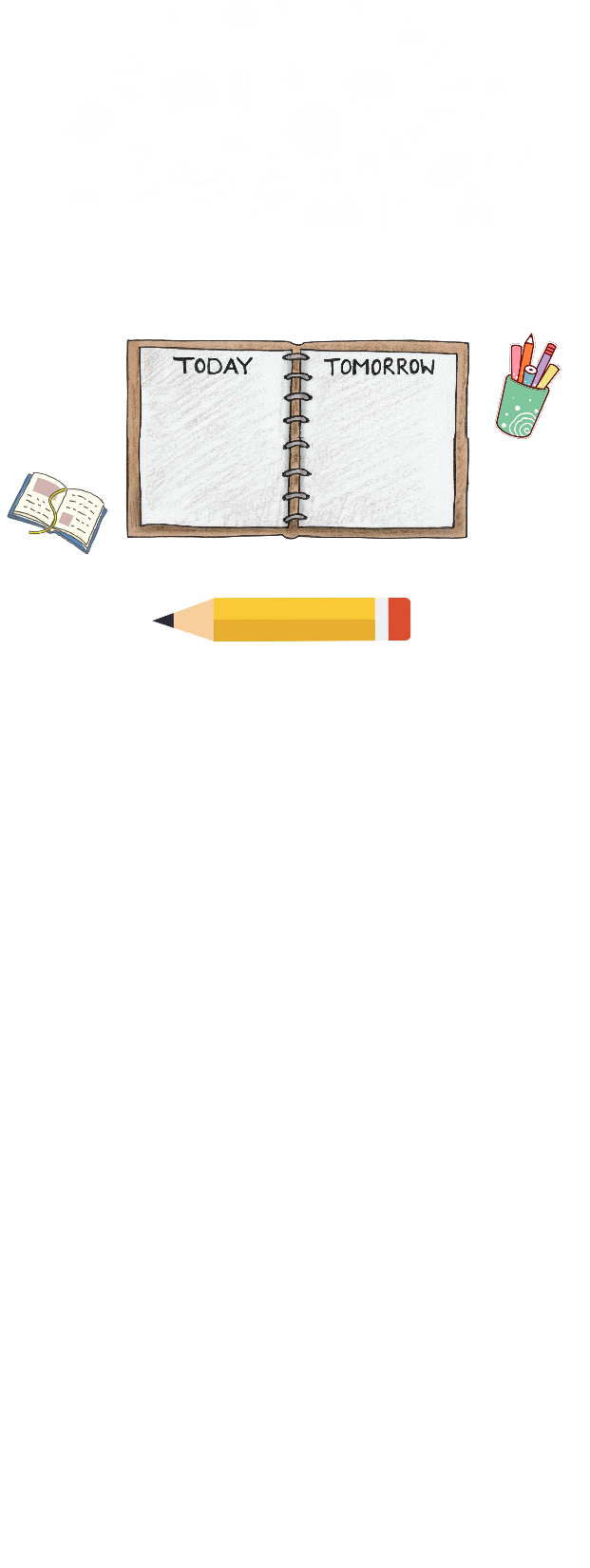 1. Постановка проблемы. Практическая значимость (противоречие в практике или недостаток технологии)
2. Теоретическая значимость (противоречие данных исследователей, противоречие моделей или недостаток знаний)
3. Формулировка проблемы исследования
4. Теоретическое обоснование (чьи методы и подходы к анализу феномена мы используем, чьи модели будем использовать для интерпретации данных)
5.  Методы и выборка
- Методы (Методы и методики сбора эмпирических данных, использованные в исследовании)
- Методы обработки эмпирических данных
3. Характеристики выборки
4. Обсуждение результатов. (Получено..., сформировано..., описано.., подтвердилась ли гипотеза, полученные результаты подтверждают данные (модель) того-то, полученные результаты уточняют данные того-то, олученные результаты позволяют распространить модель такую-то на такую-то популяцию или для таких-то случаев, полученные результаты противоречат данным того-то (модели такой-то) и т.д.)
5. Заключение (Здесь пункт будет называться по-разному в зависимости от его содержания, например: «рекомендации», «перспективы исследования», «возможности практического применения результатов исследования»
ПРОГРАММА ИССЛЕДОВАНИЯ
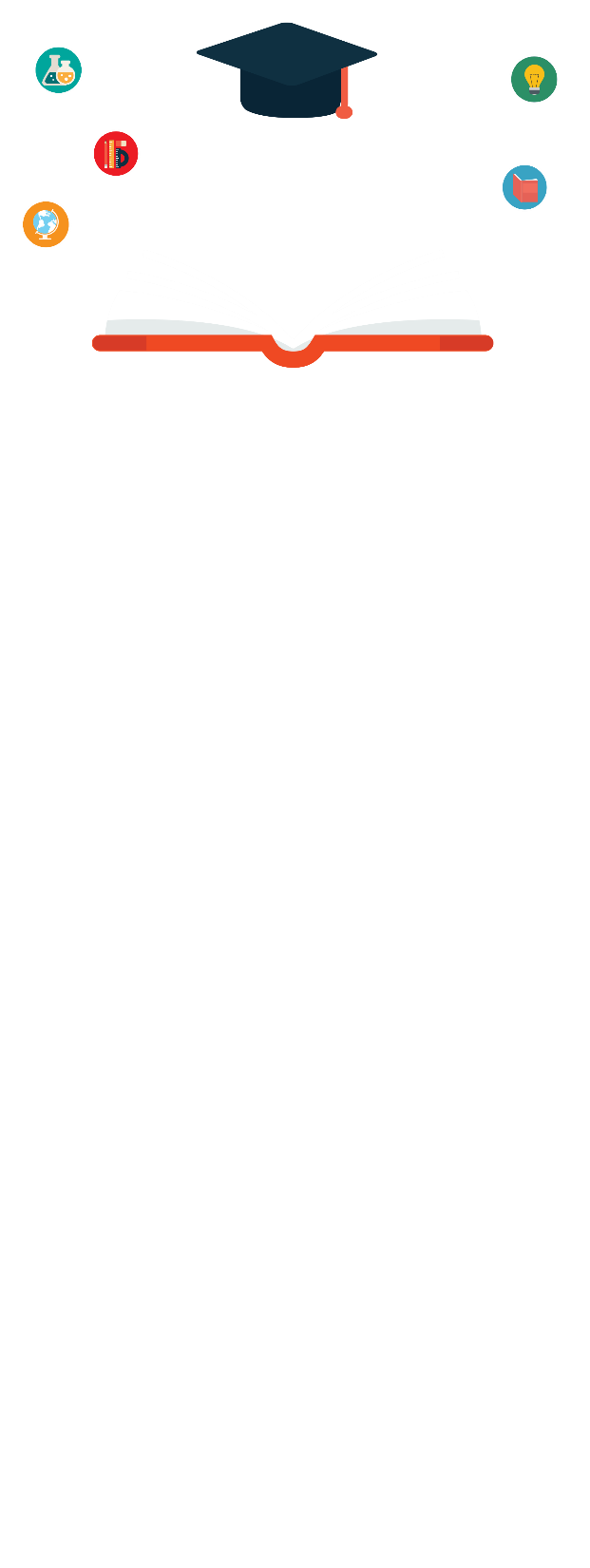 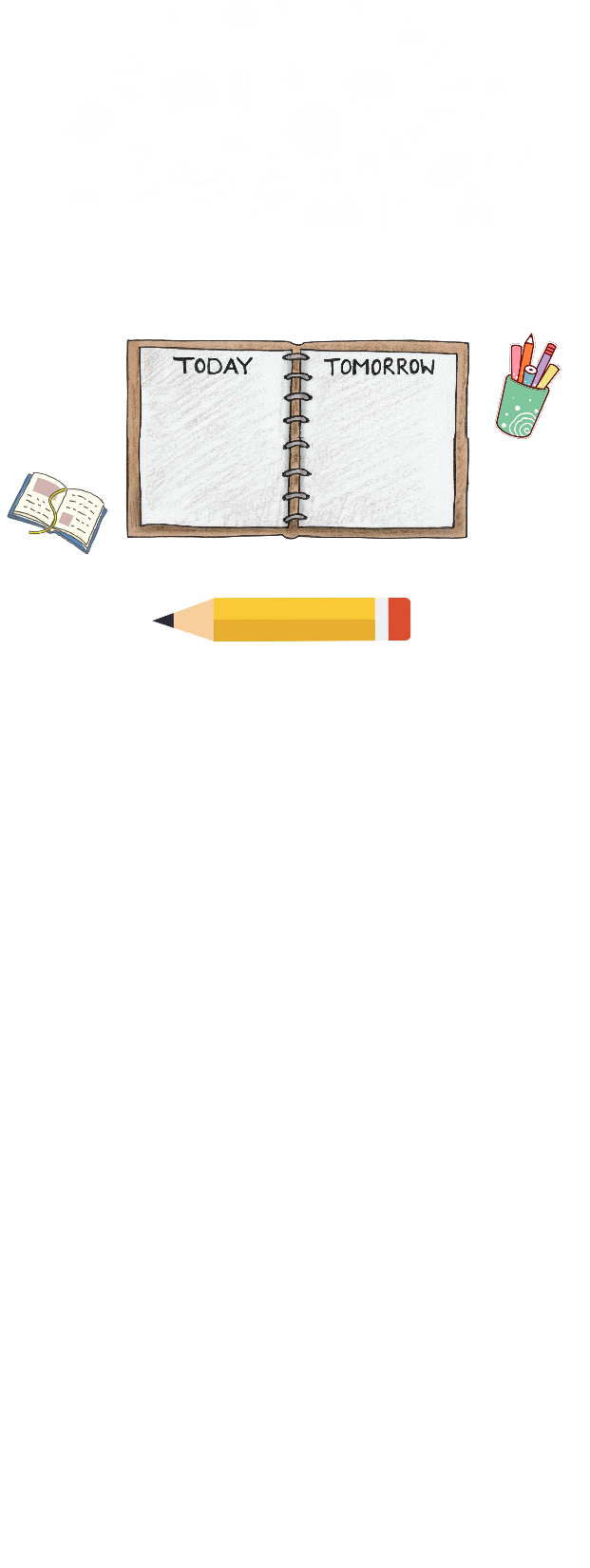 1. Постановка проблемы. Практическая значимость (противоречие в практике или недостаток технологии)
2. Теоретическая значимость (противоречие данных исследователей, противоречие моделей или недостаток знаний)
3. Формулировка проблемы исследования
2. Цель исследования
2.1.Задачи исследования
3. Гипотеза исследования
4. Теоретическое обоснование (чьи методы и подходы к анализу феномена мы
используем, чьи модели будем использовать для интерпретации данных)
5. Требования к выборке
6. Методы и методики исследования
1. Методы и методики сбора эмпирических данных
2. Основные этапы исследования
3. Методы обработки эмпирических данных
7. Возможные ошибки, ограничения и пути их предупреждения
ПОСТАНОВКА ПРОБЛЕМЫ
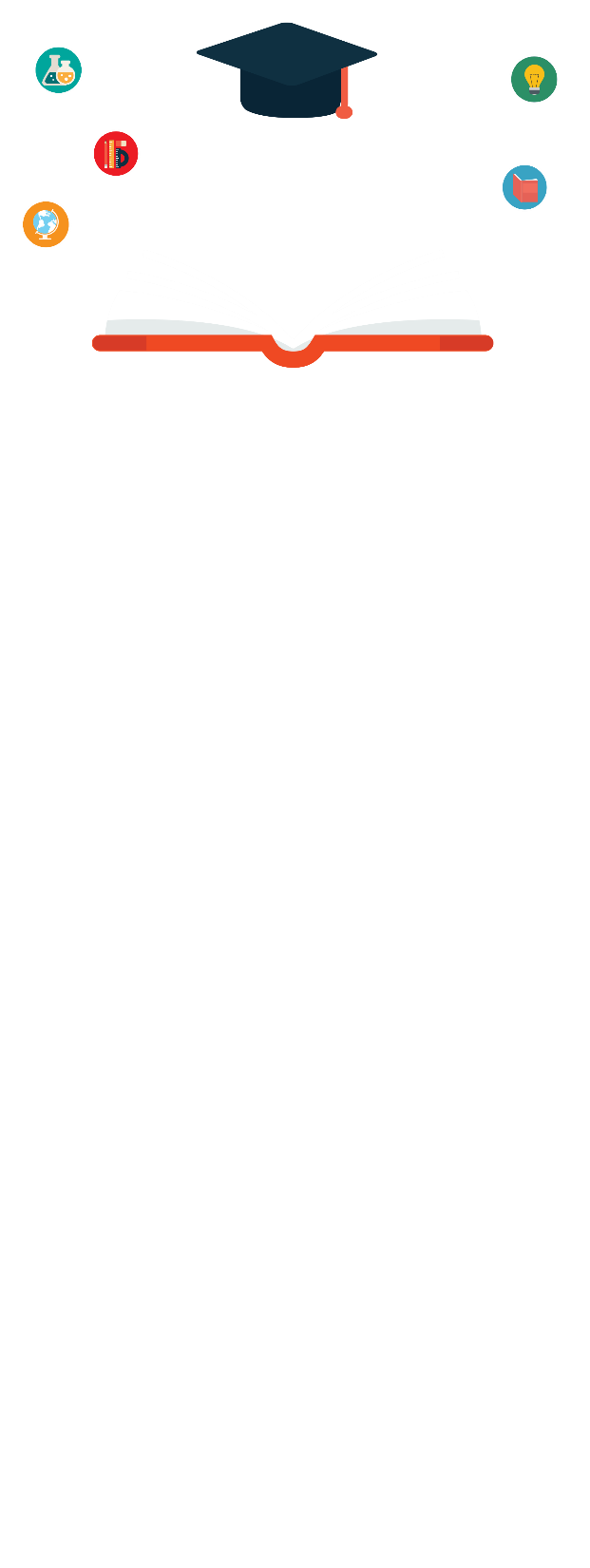 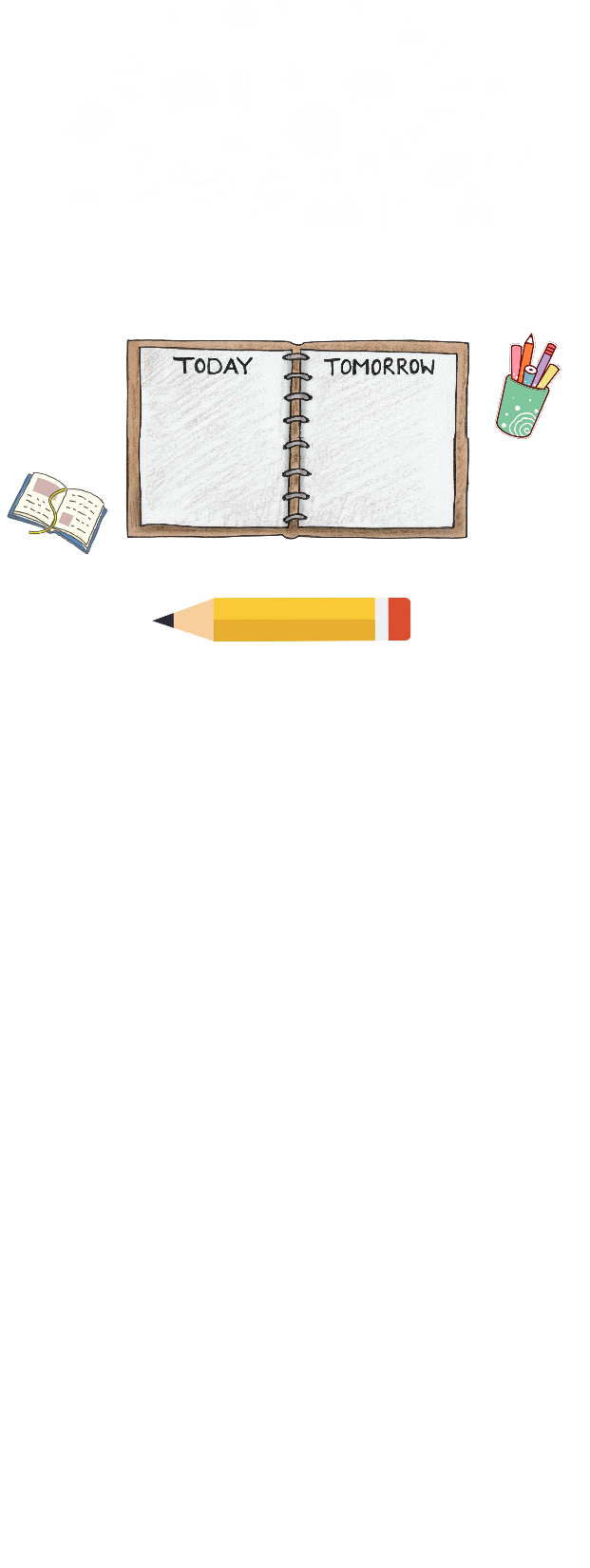 1. Постановка проблемы
1. Практическая значимость (противоречие в практике или недостаток
технологии)
2. Теоретическая значимость (противоречие данных исследователей,
противоречие моделей или недостаток знаний)
3. Формулировка проблемы исследования
2. Цель исследования (что создаем в результате исследования: установление
закономерности, описание феномена, характеристика, выявление причин,
выявление характеристик, связанных, описание структуры, разработка модели,
уточнение модели, адаптация опросника и т.д.)
3. Гипотеза исследования
4. Теоретическое обоснование (чьи методы и подходы к анализу феномена мы
используем, чьи модели будем использовать для интерпретации данных)
5. Перспективы исследования (когда мы достигнем цели исследования, что это
даст для практики и для дальнейших исследований)
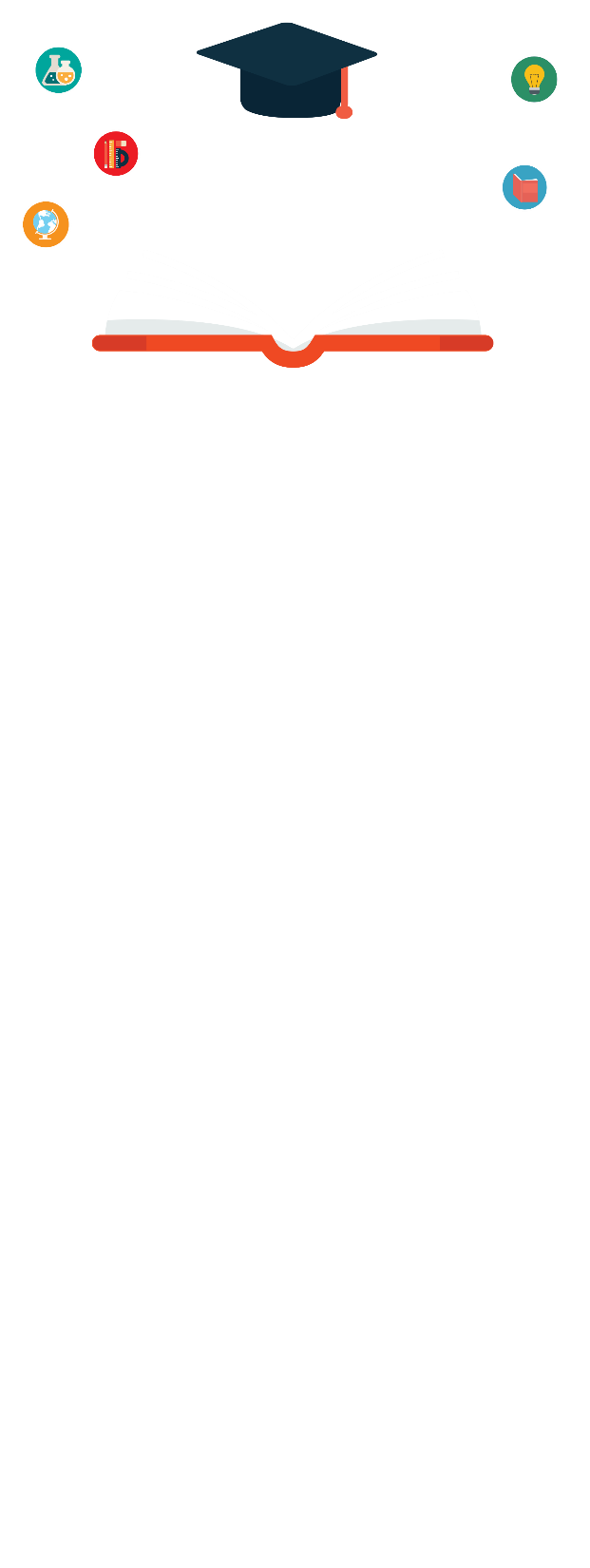 ССЫЛКИ
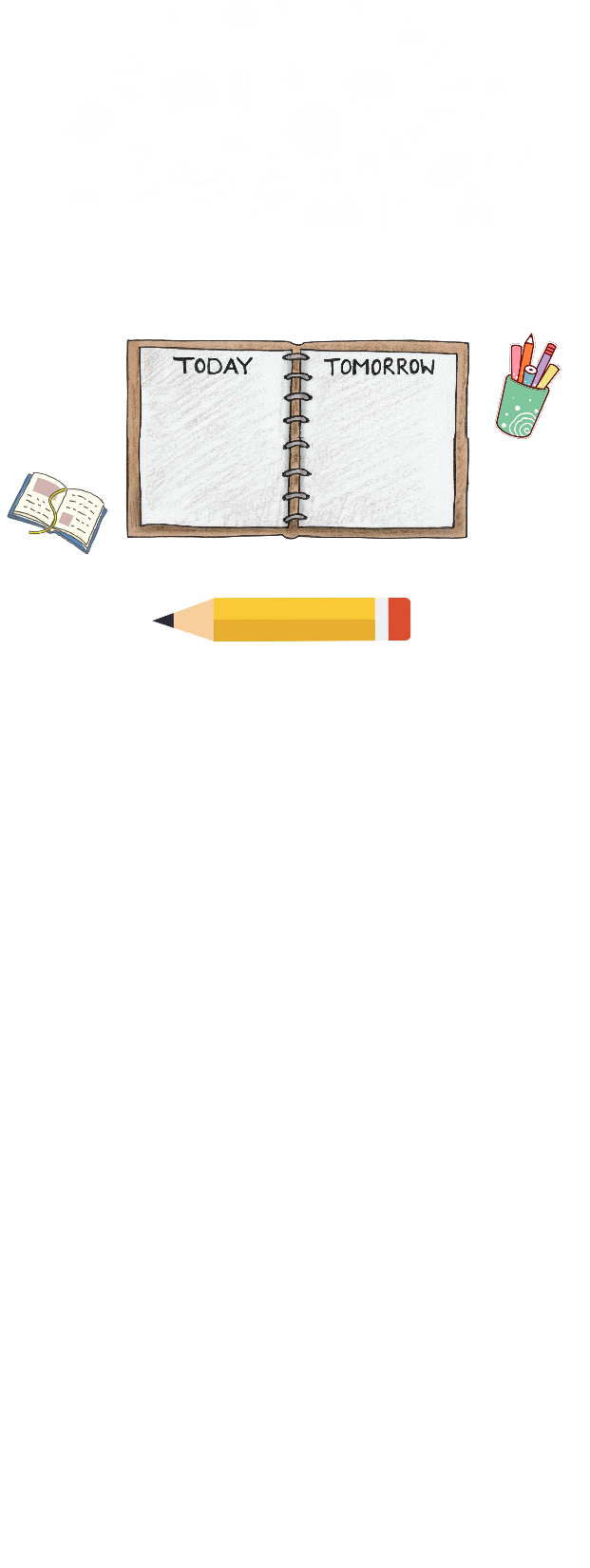 https://rgsu.net/netcat_files/multiUpload/Trebovaniya%20k%20tezisam(2).pdf?ysclid=l7qat0qfqd43584925
https://psy-urgi.urfu.ru/fileadmin/user_upload/site_15526/Kratkaja_pamjatka_po_napisaniju_tezisov.pdf
КЛИШЕ ДЛЯ НАПИСАНИЯ НАУЧНЫХ РАБОТ:
http://www.grsmu.by/files/file/university/cafedry/inostrannuh-yazukov/files/sno/klishe.pdf
https://dissertatcia.com/poleznoe/pomosh-po-napisaniy/kak-sostavit-tezisi-dlya-dissertacij/?ysclid=l7r3rwesm9612710320
https://www.kakprosto.ru/kak-23583-kak-oformlyat-tezisy
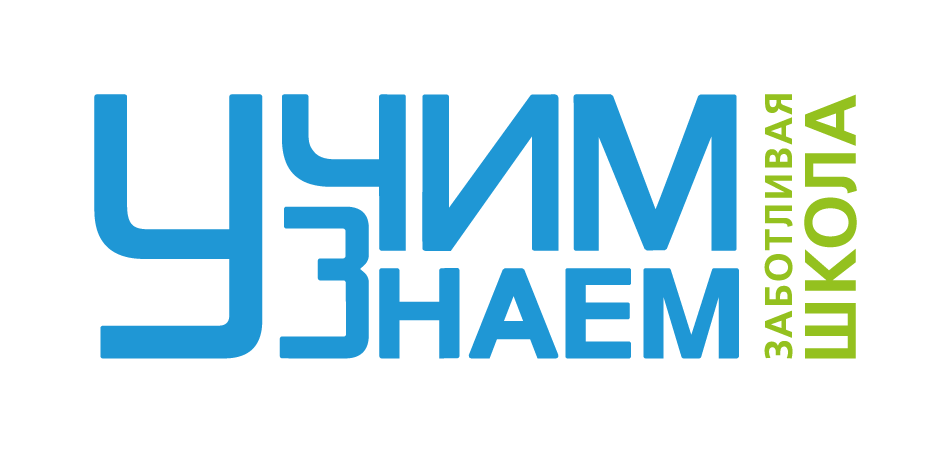 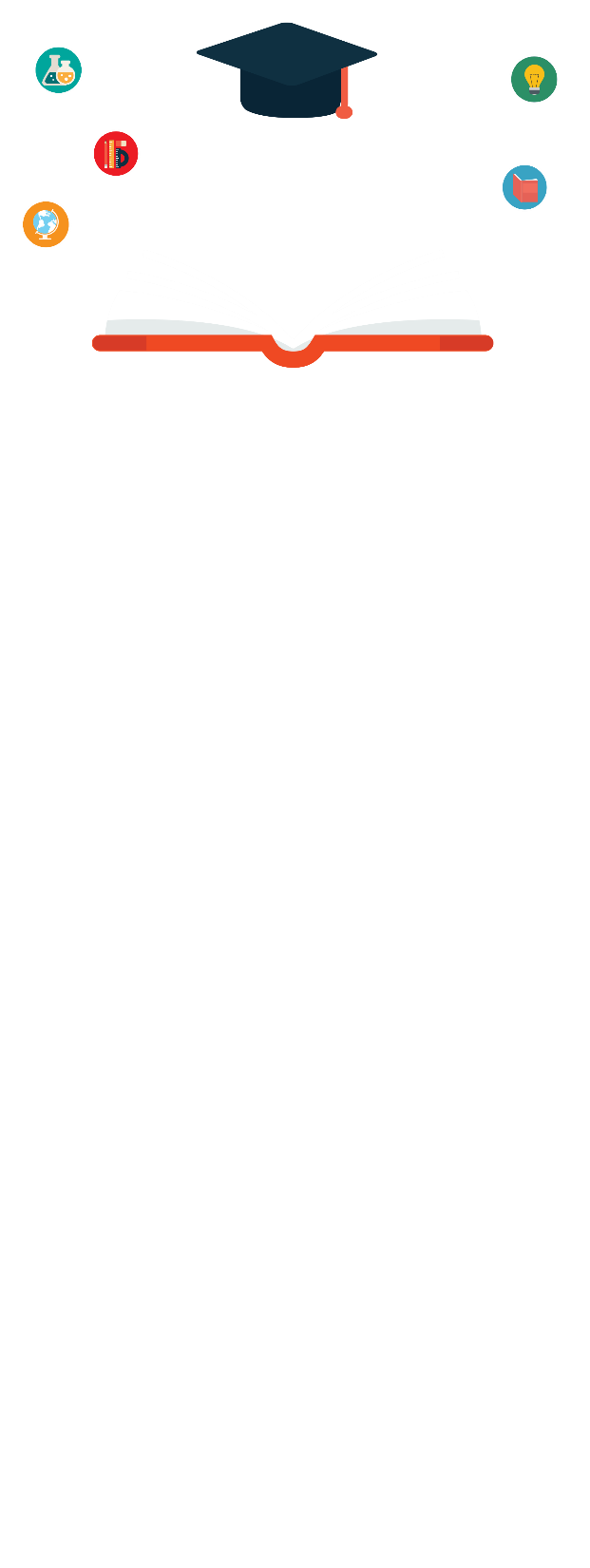 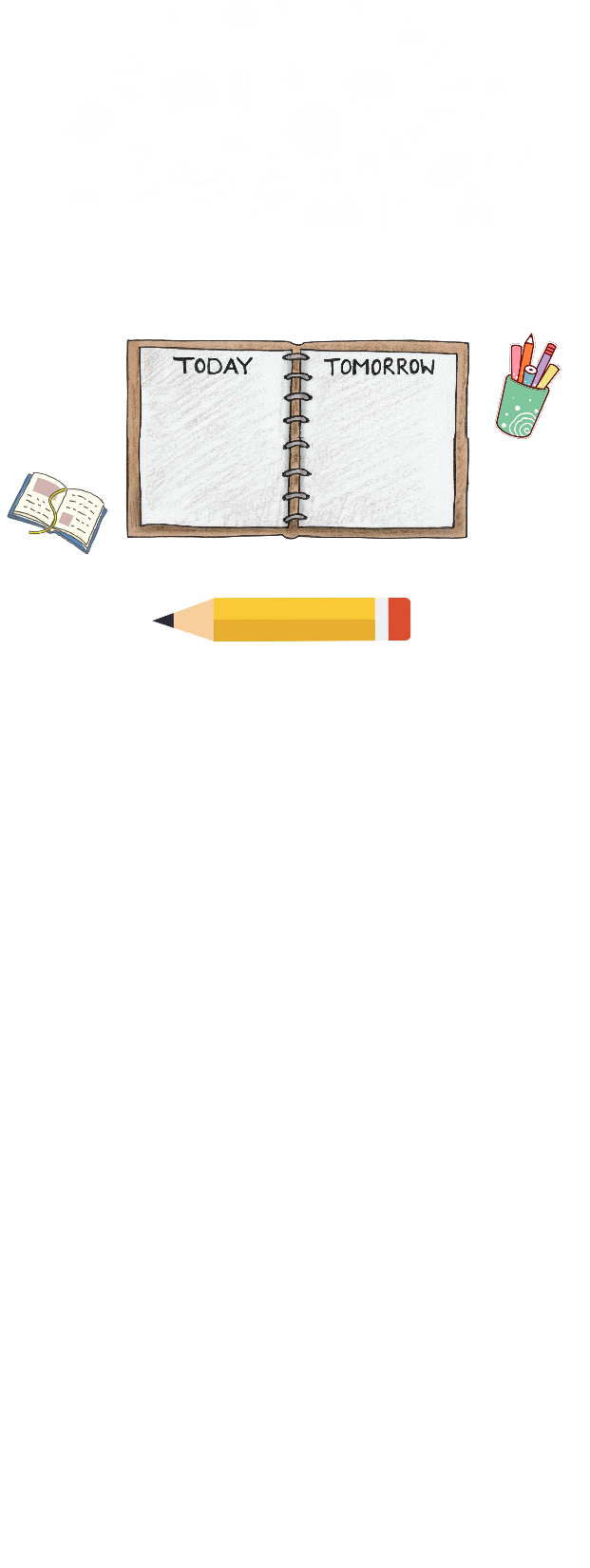 СПАСИБО ЗА ВНИМАНИЕ!